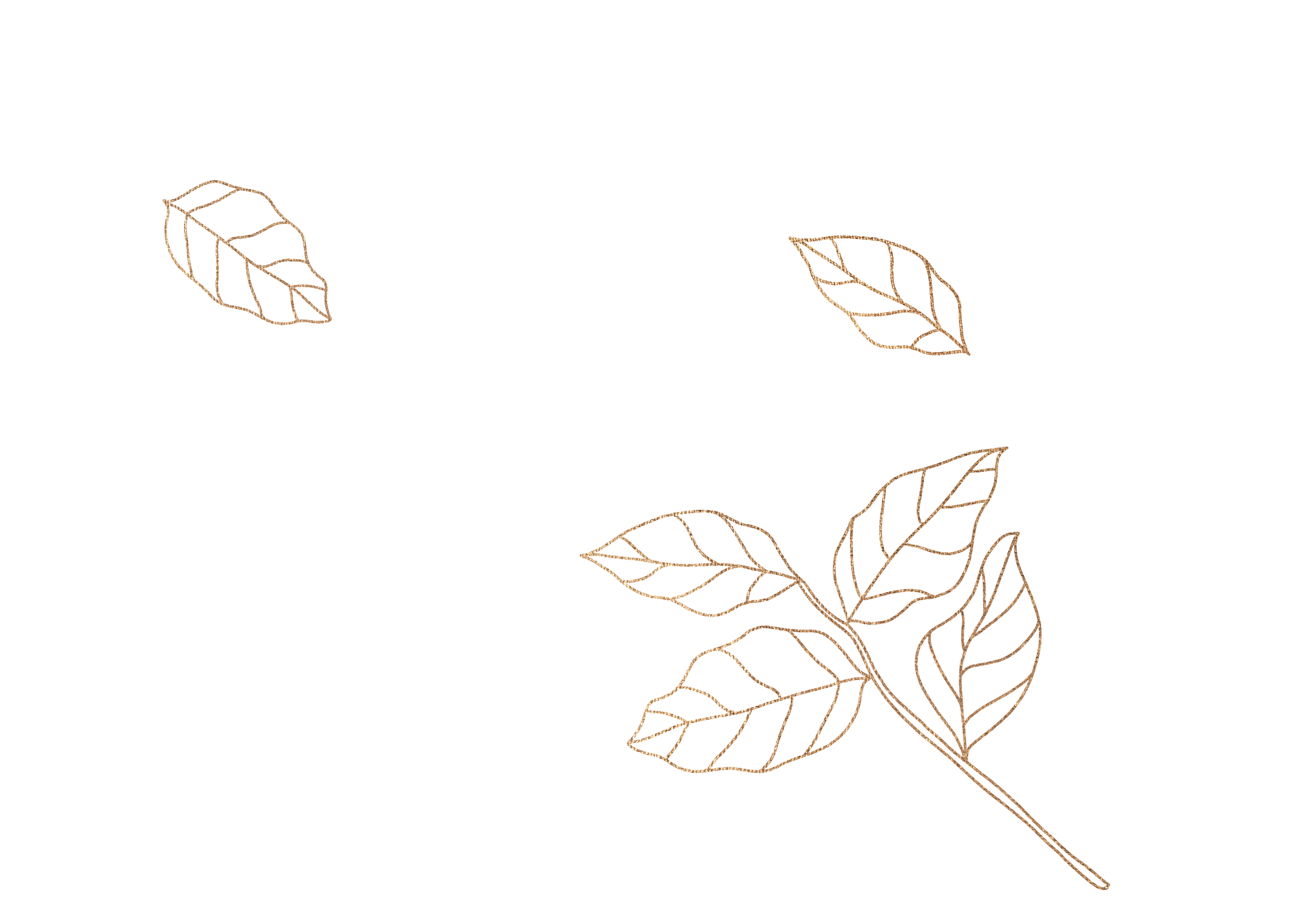 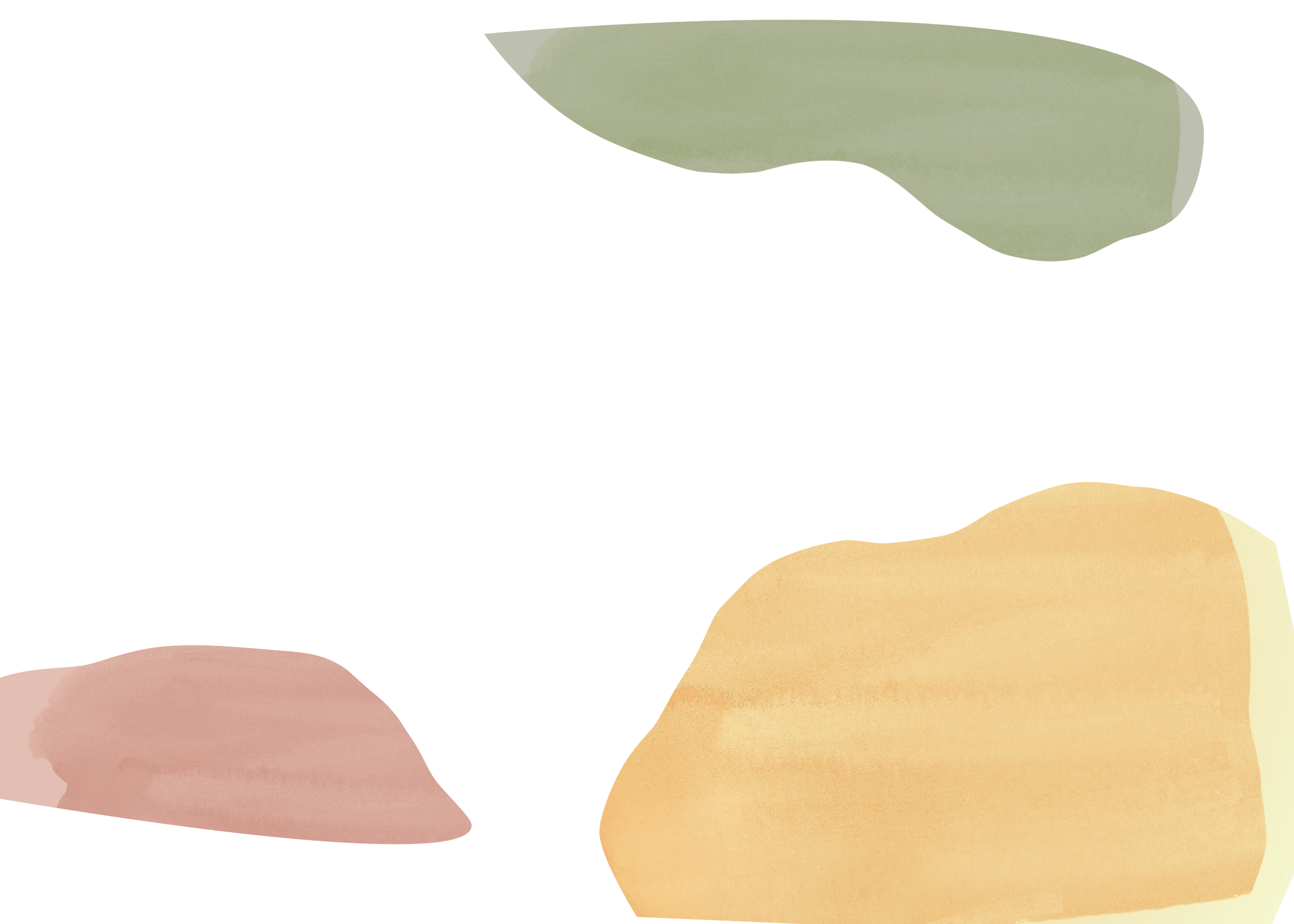 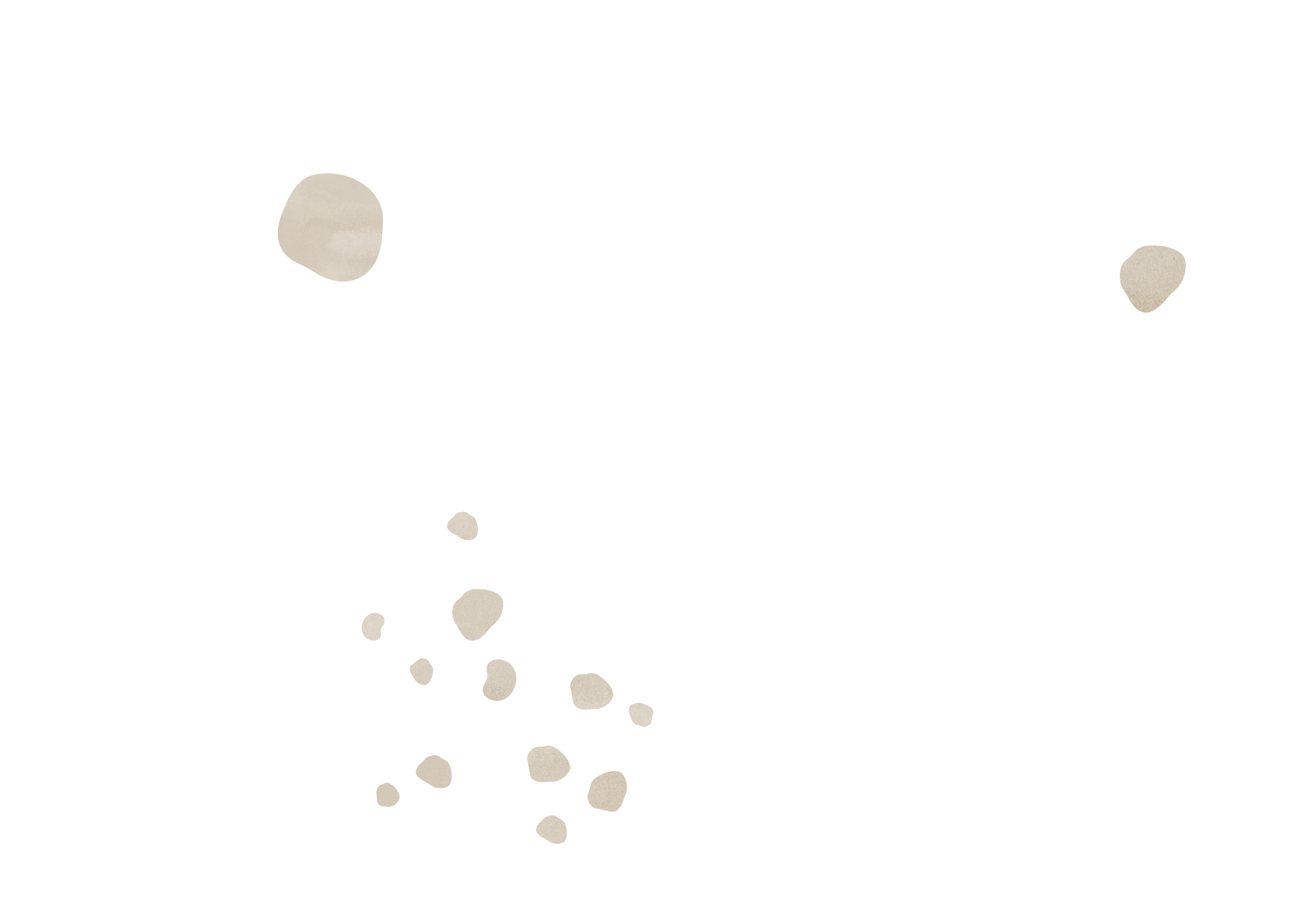 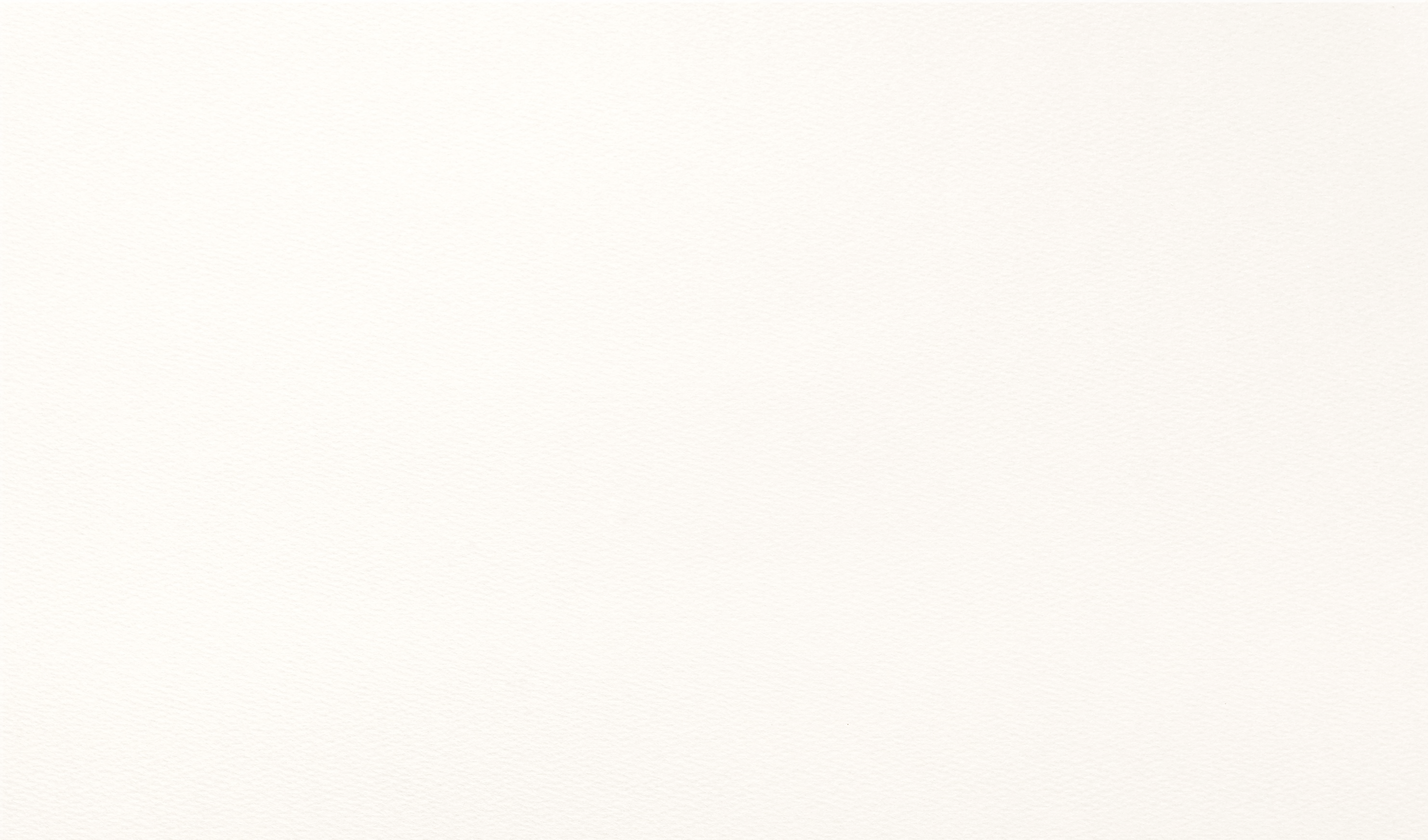 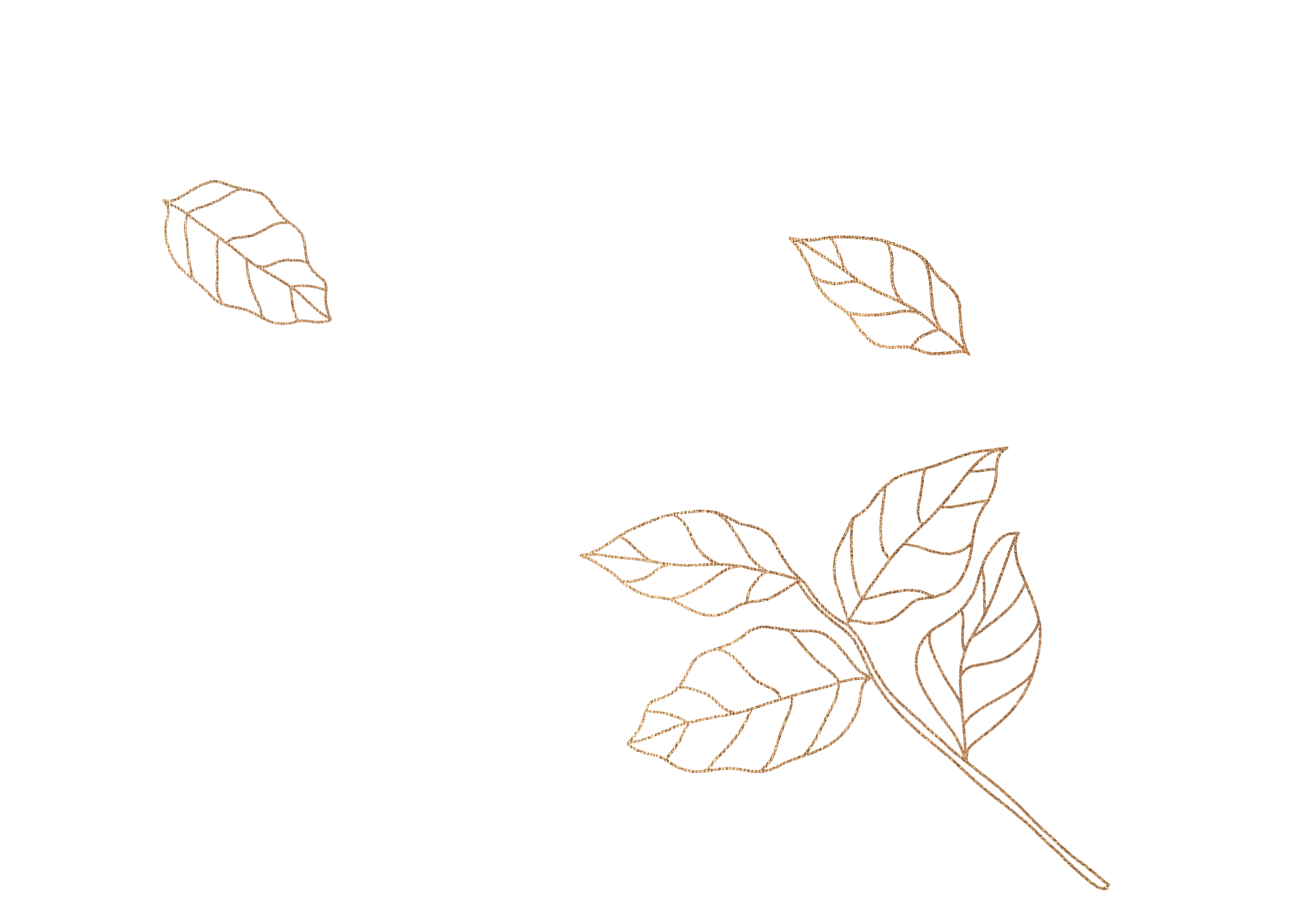 SUMMARY OF THE REPORT ON THE RETRO-MORANDI WORK
莫兰迪色系汇报总结
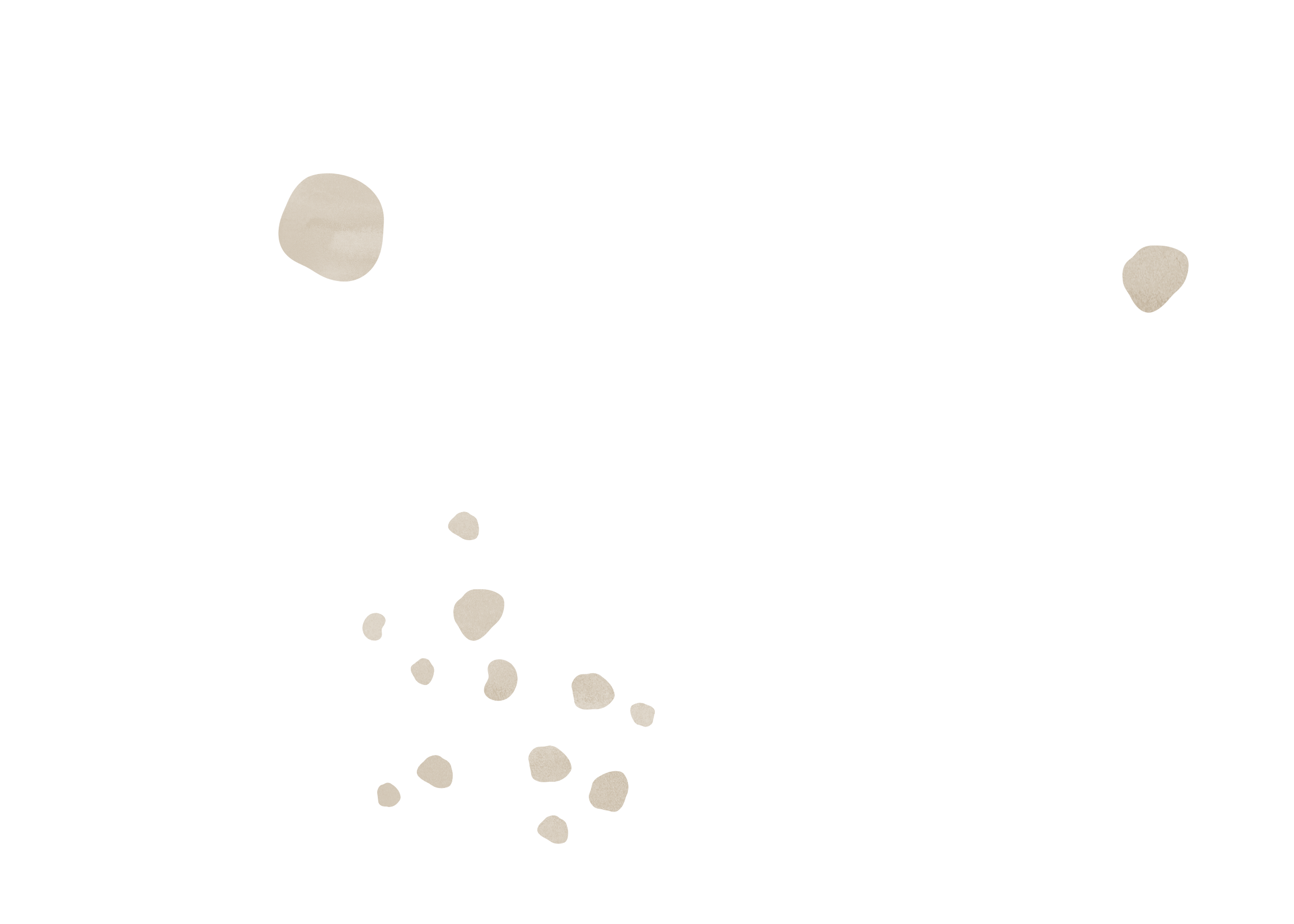 【年中总结 | 工作计划 | 述职报告 | 工作汇报】
Only when you study hard, can you say no to the regular life. Only when you have the life capital you like, can you dare to pursue your dream boldly. Before you plan to live your favorite lifestyle, you have to work hard. This is your capital. In fact, the best time is today.
汇报人：XXX
部门：财务部
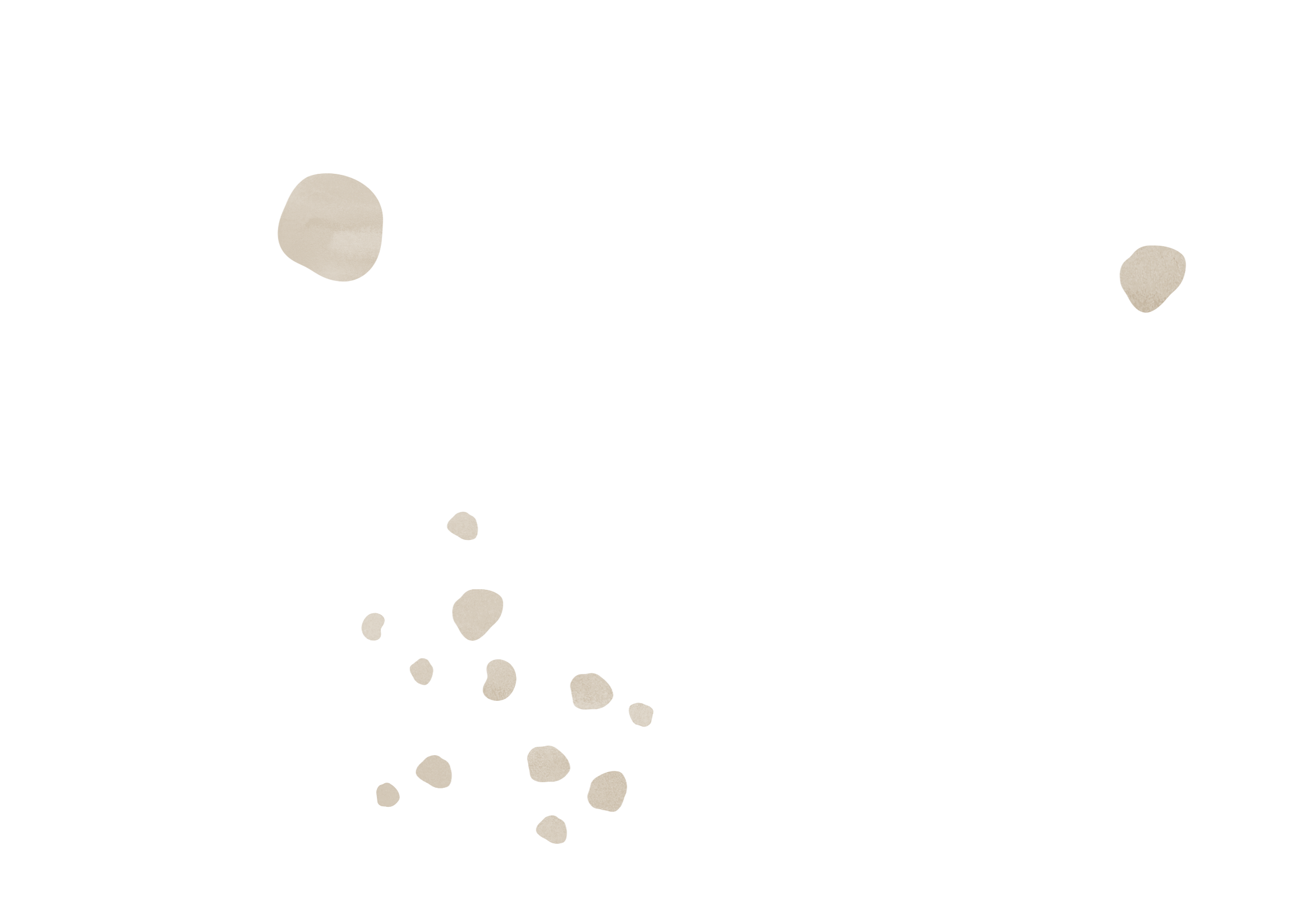 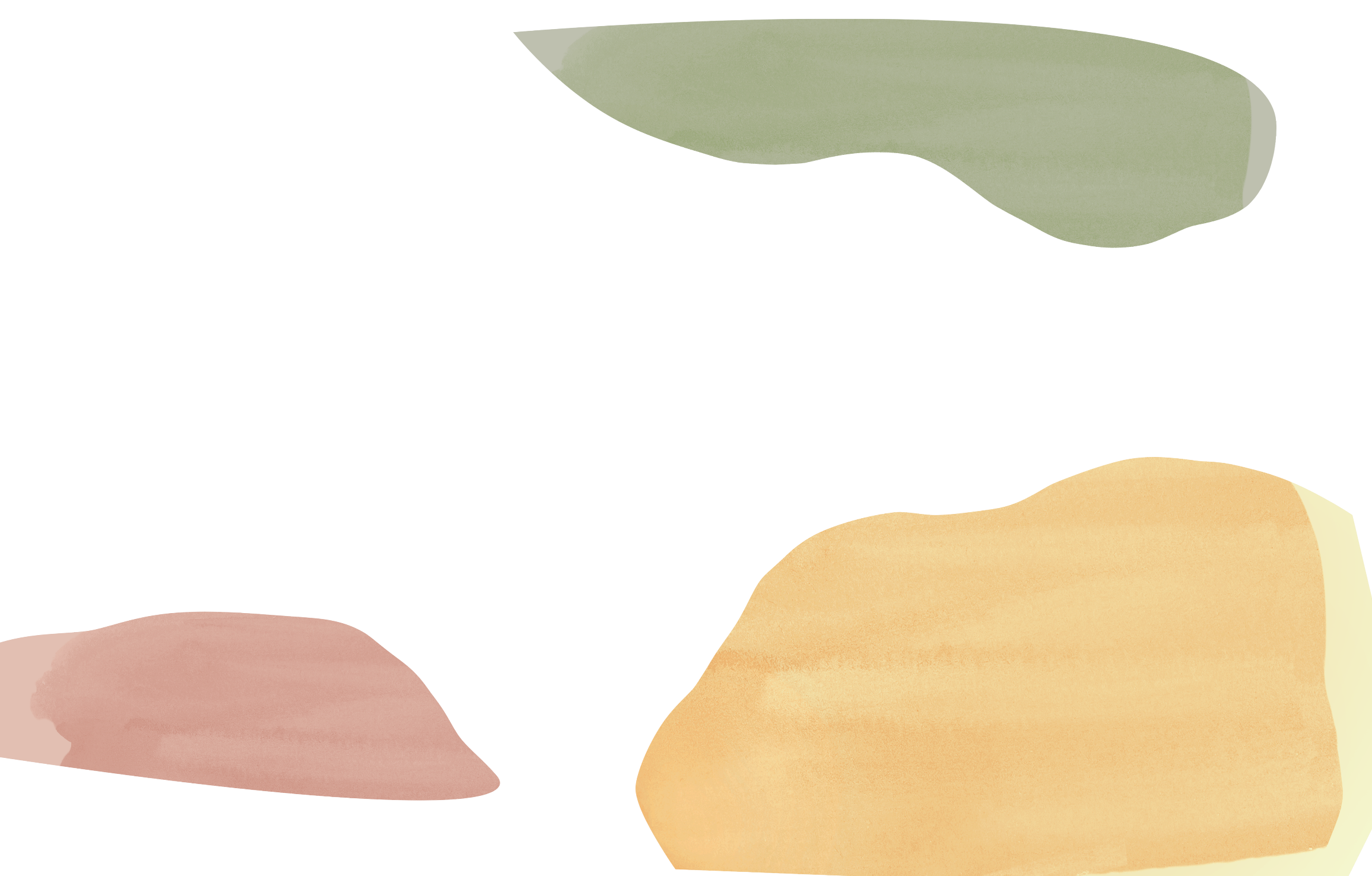 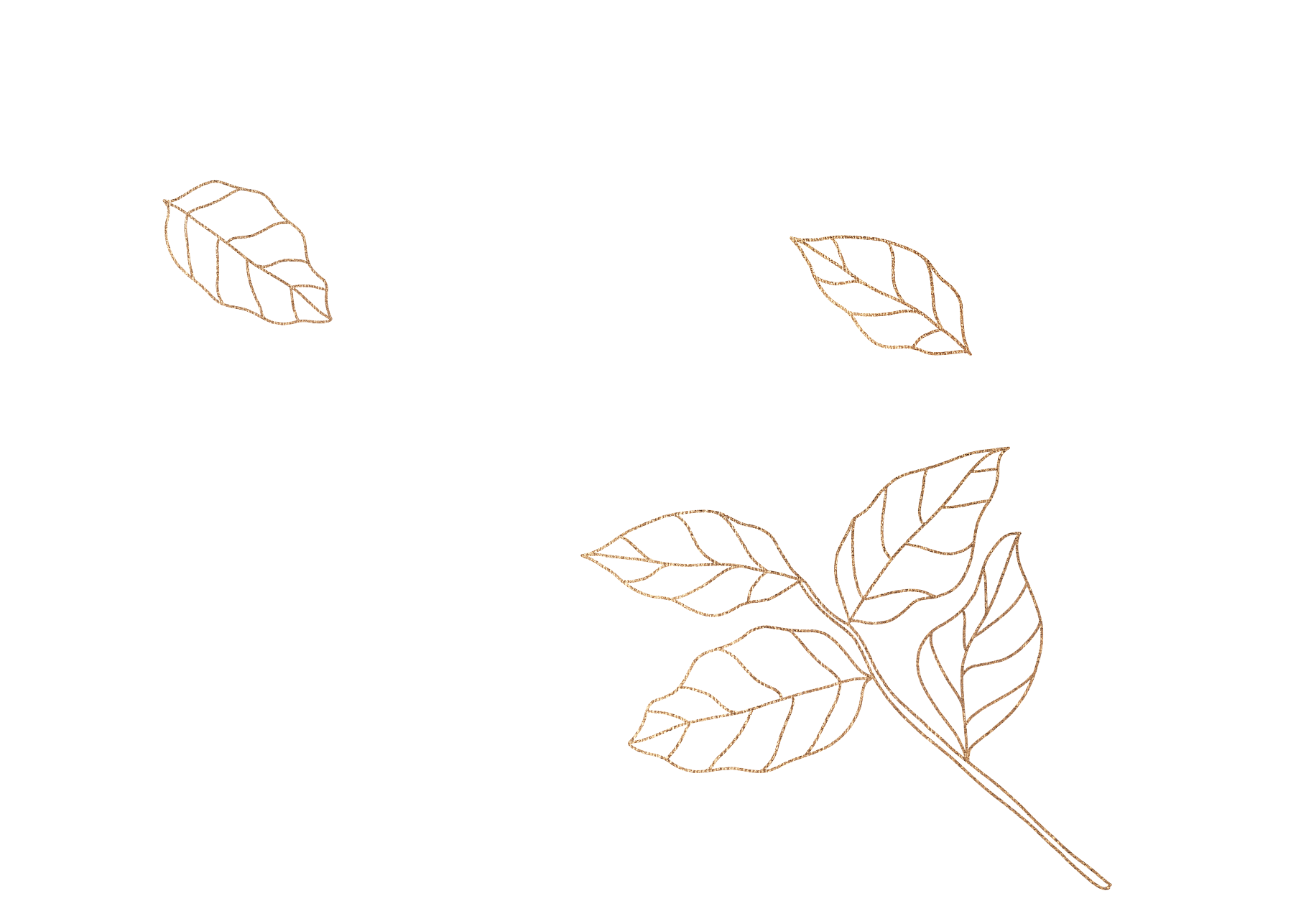 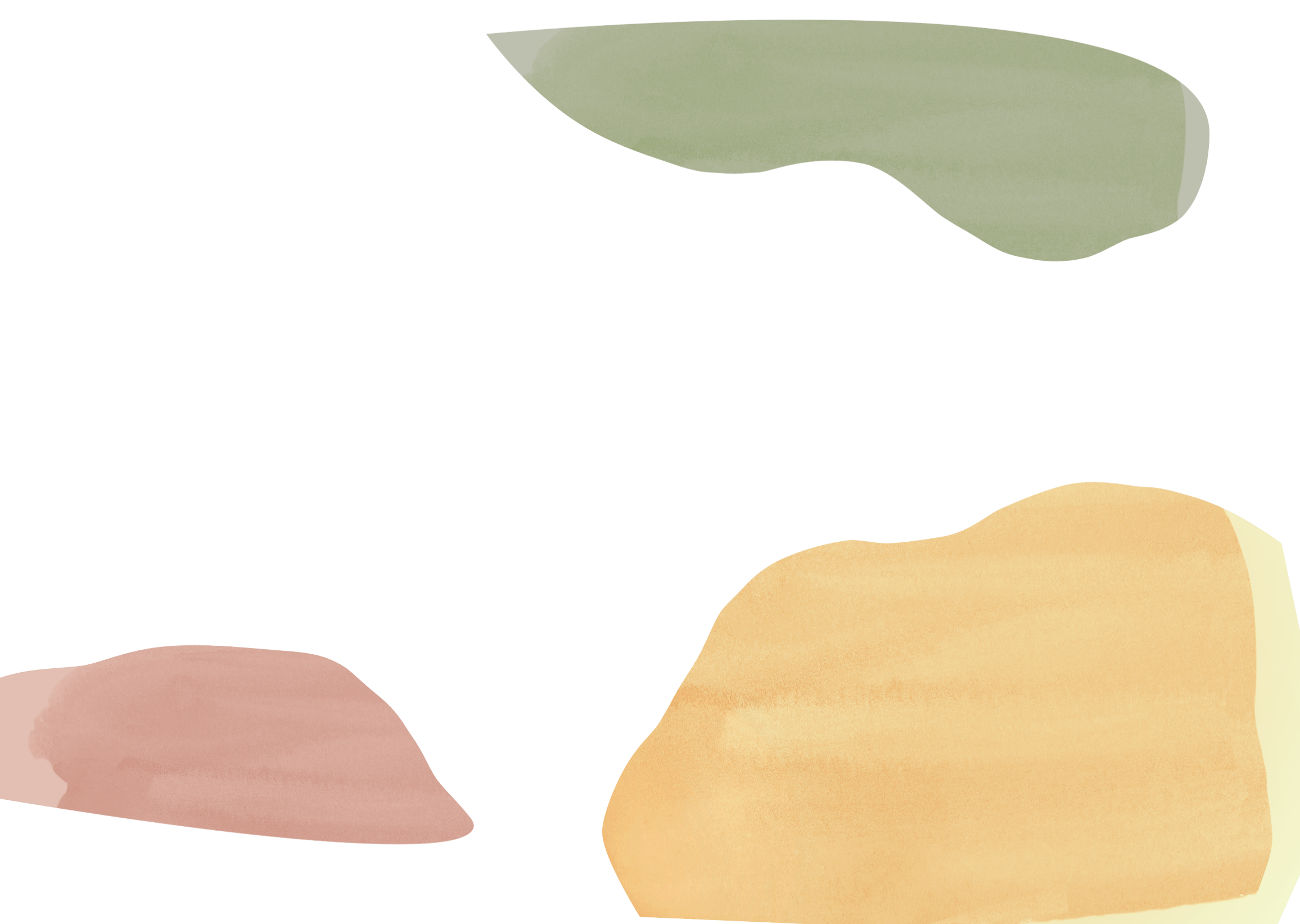 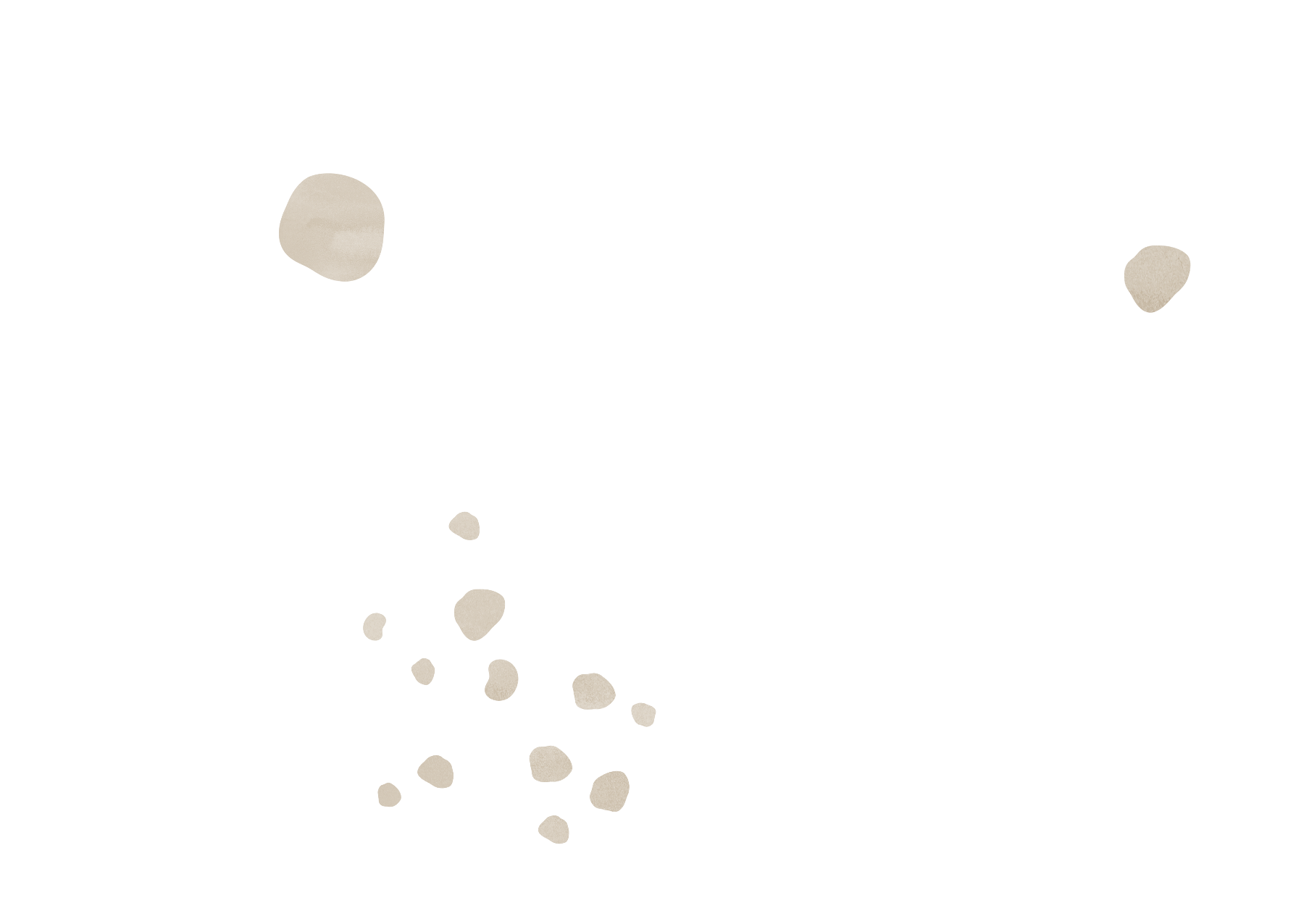 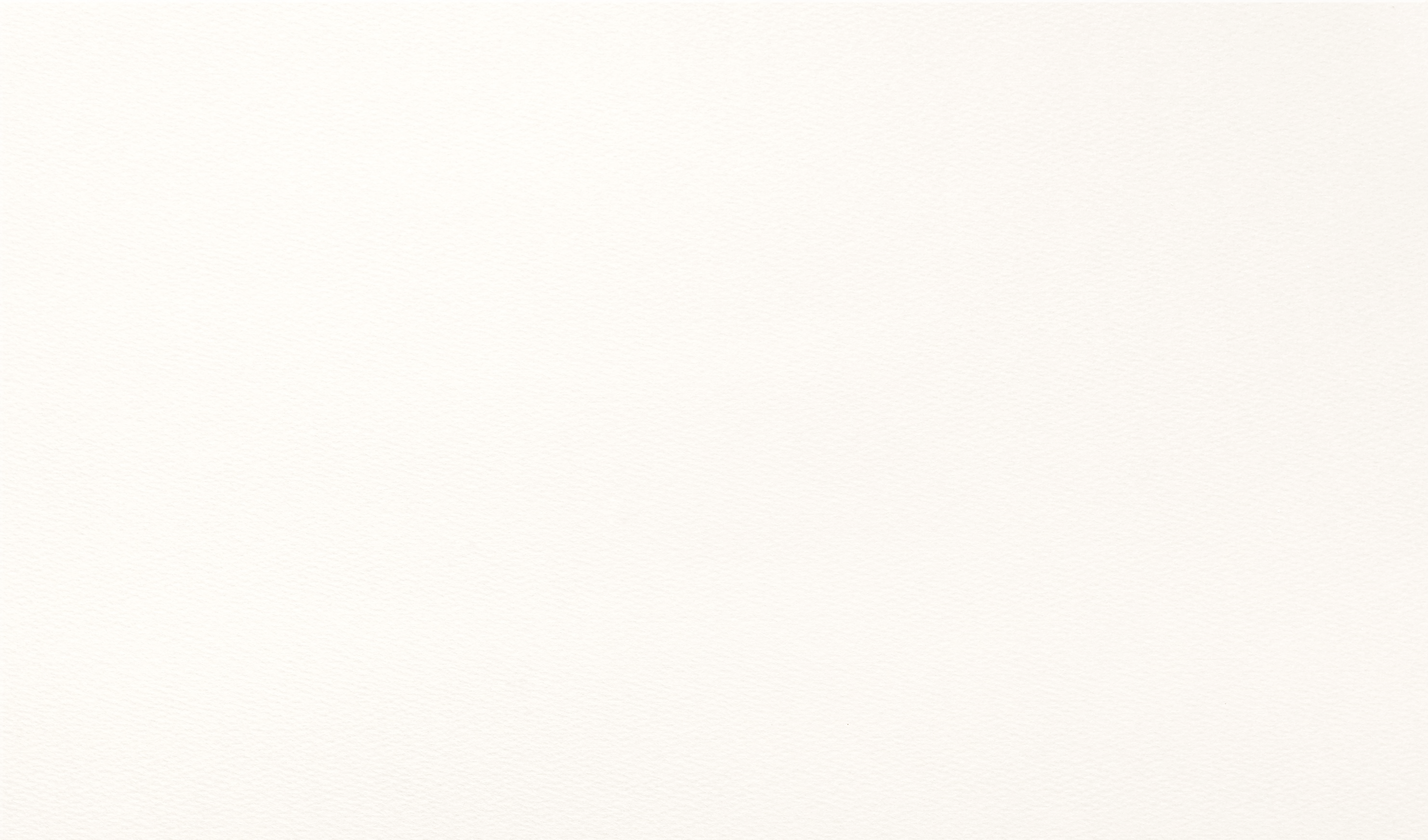 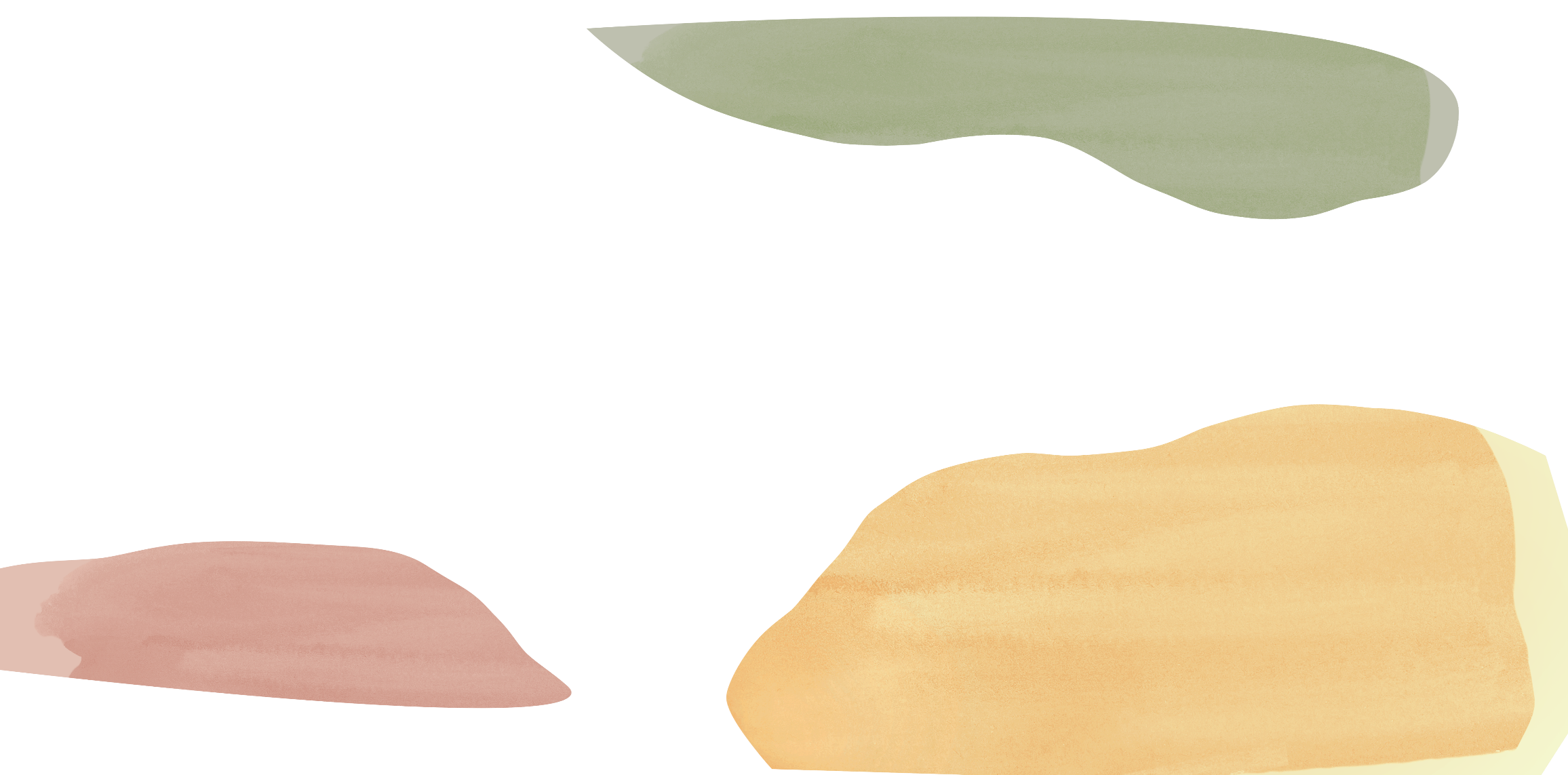 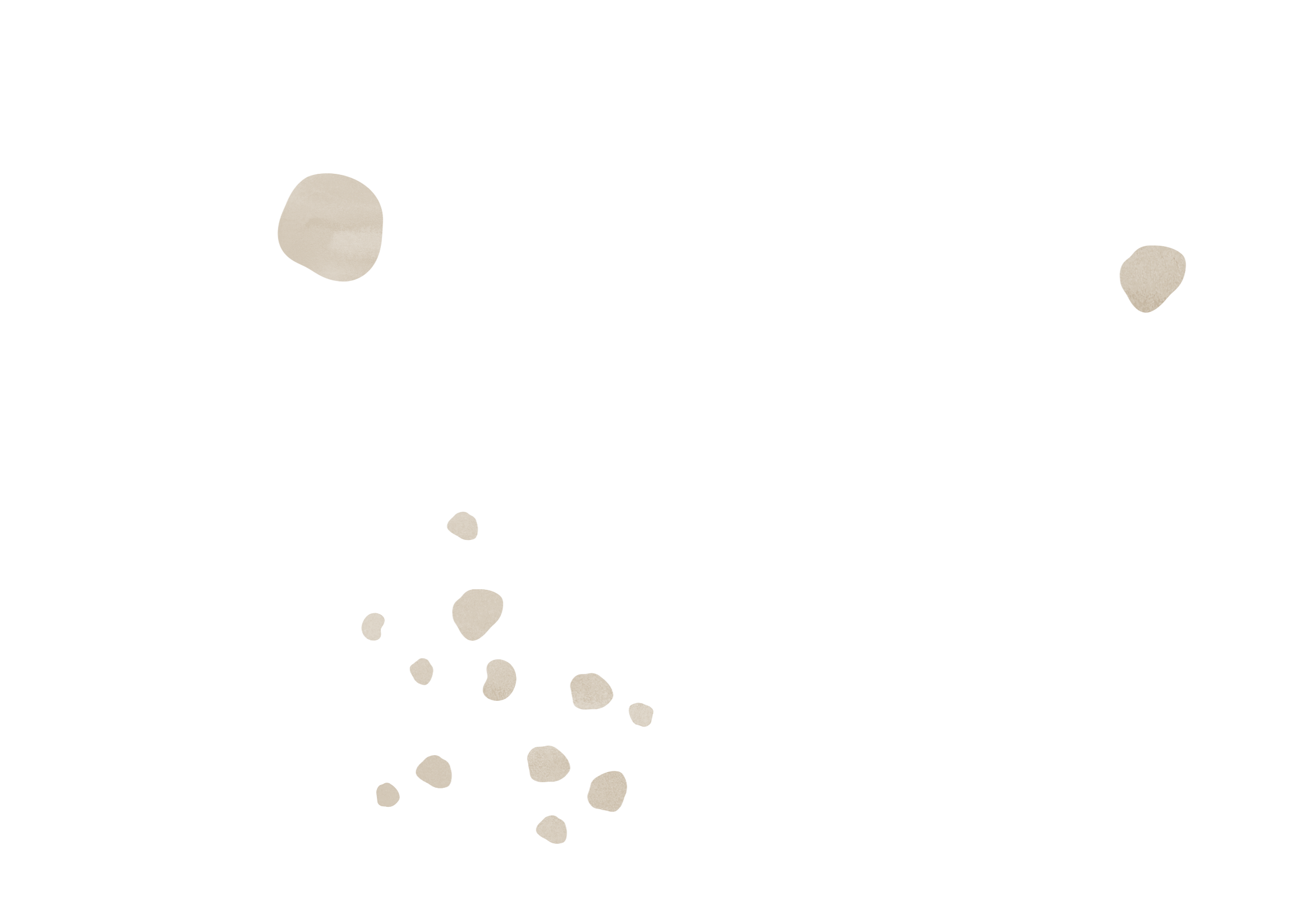 目 录
CONTENTS
01.工作内容回顾
02.市场数据分析
Review Of Work Content
Market Data Analysis
03.面临问题及措施
04.下步工作计划
Problems And Solutions In Work
Next Work Planning
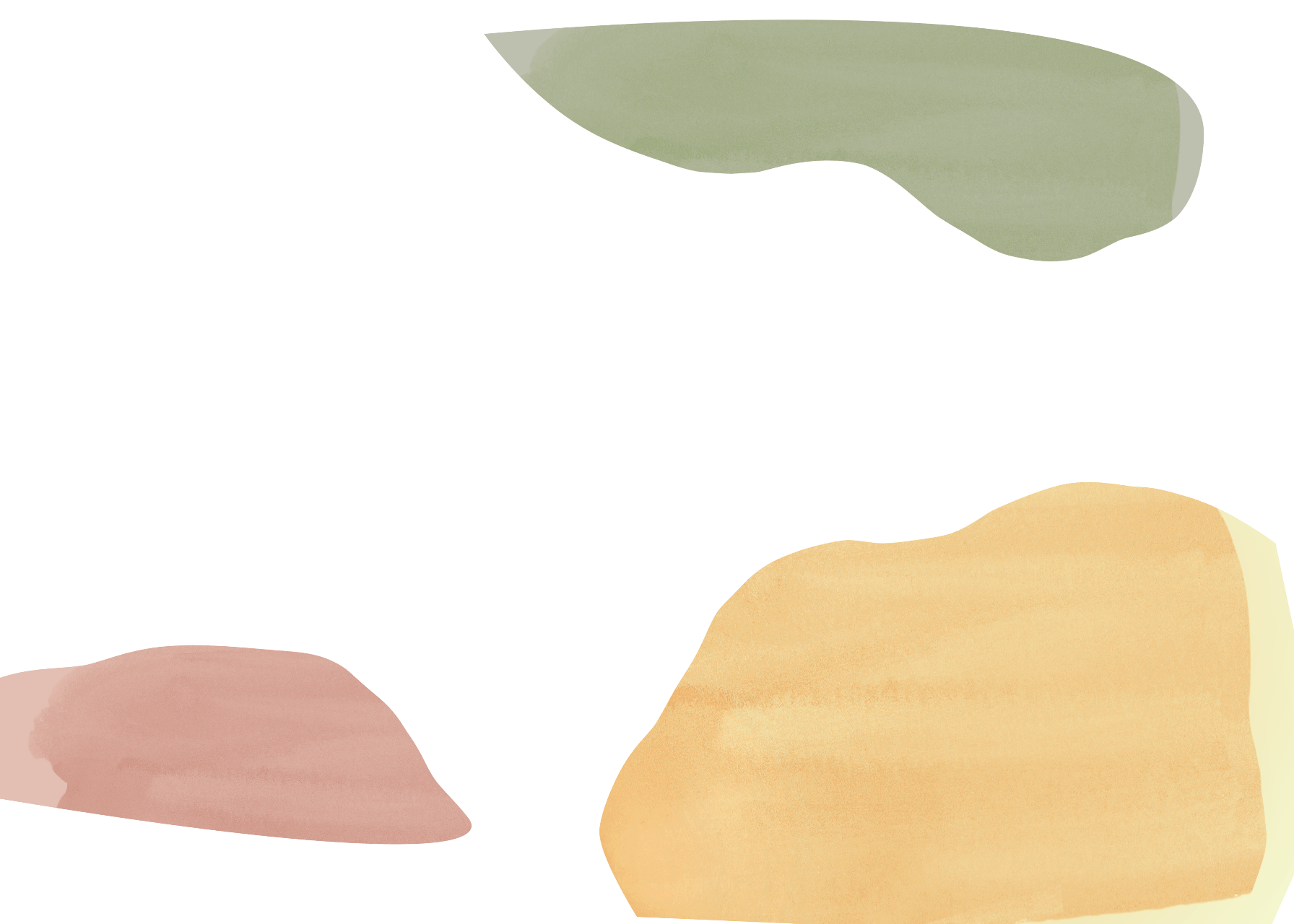 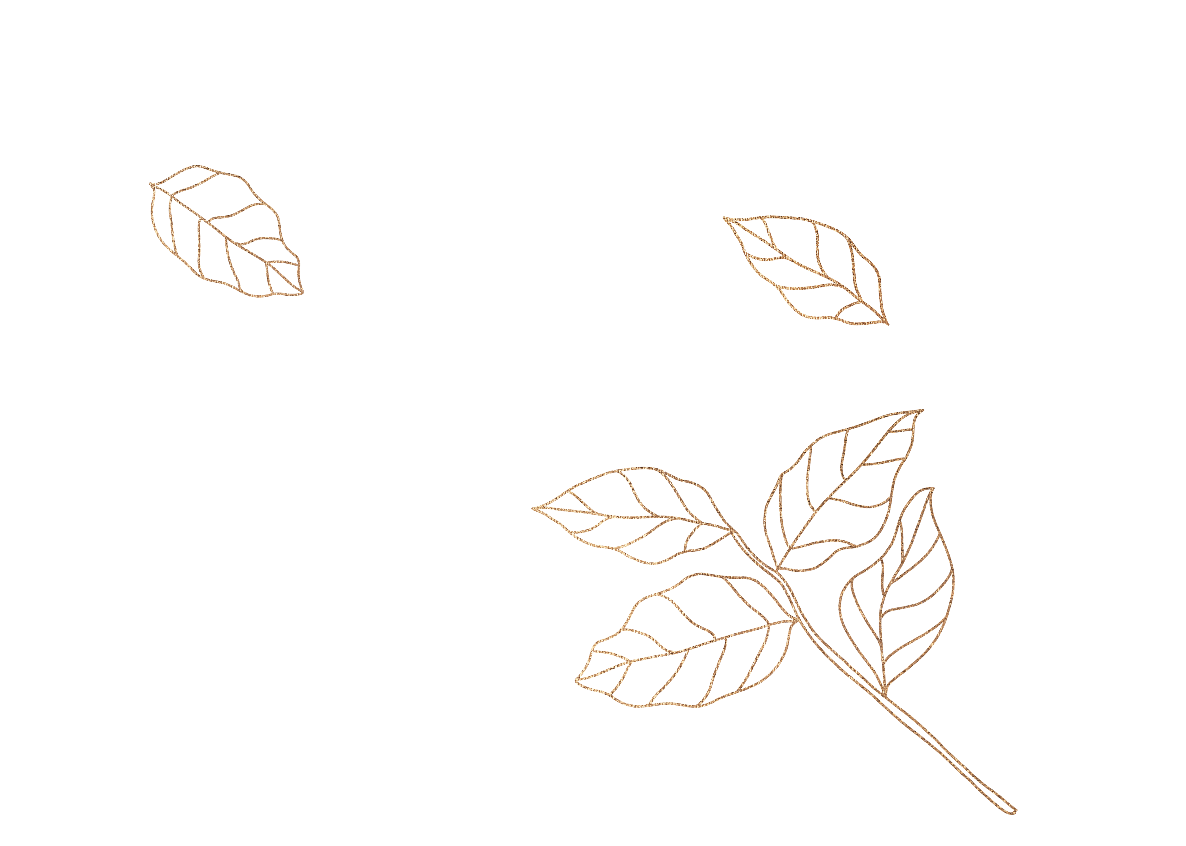 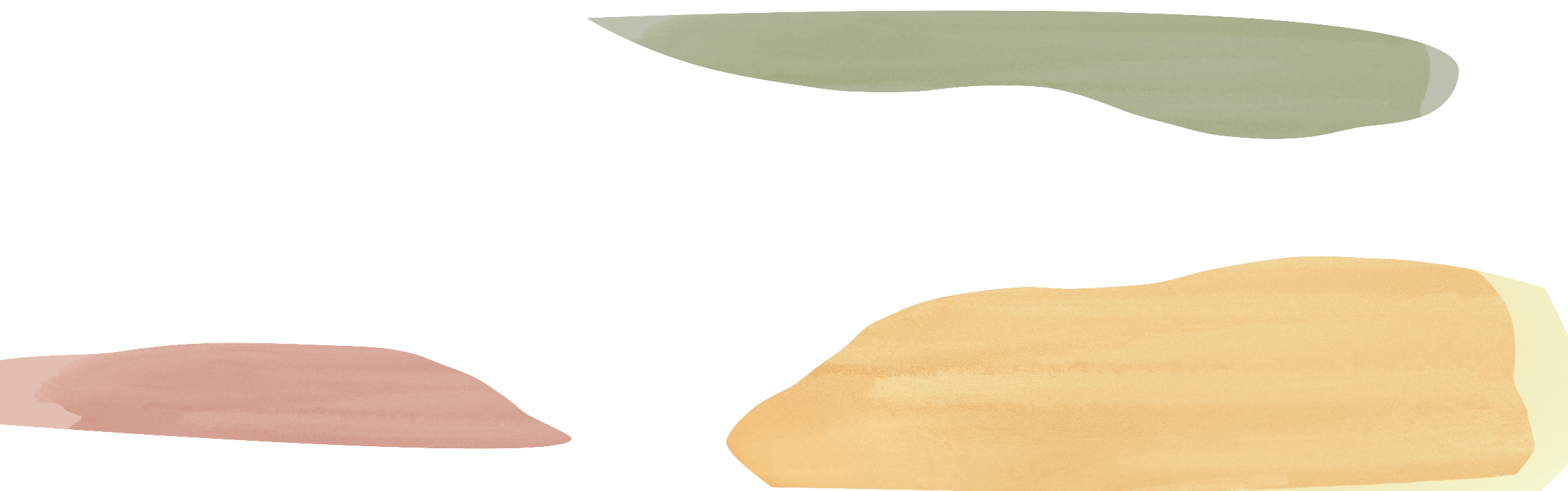 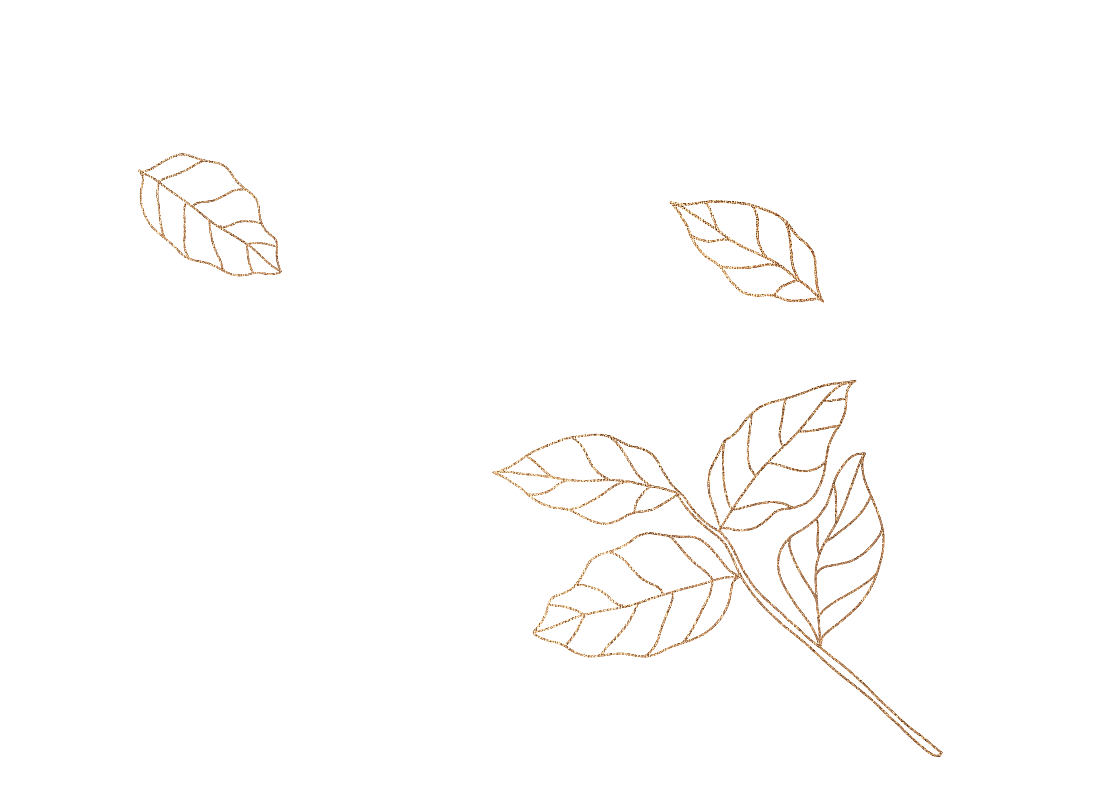 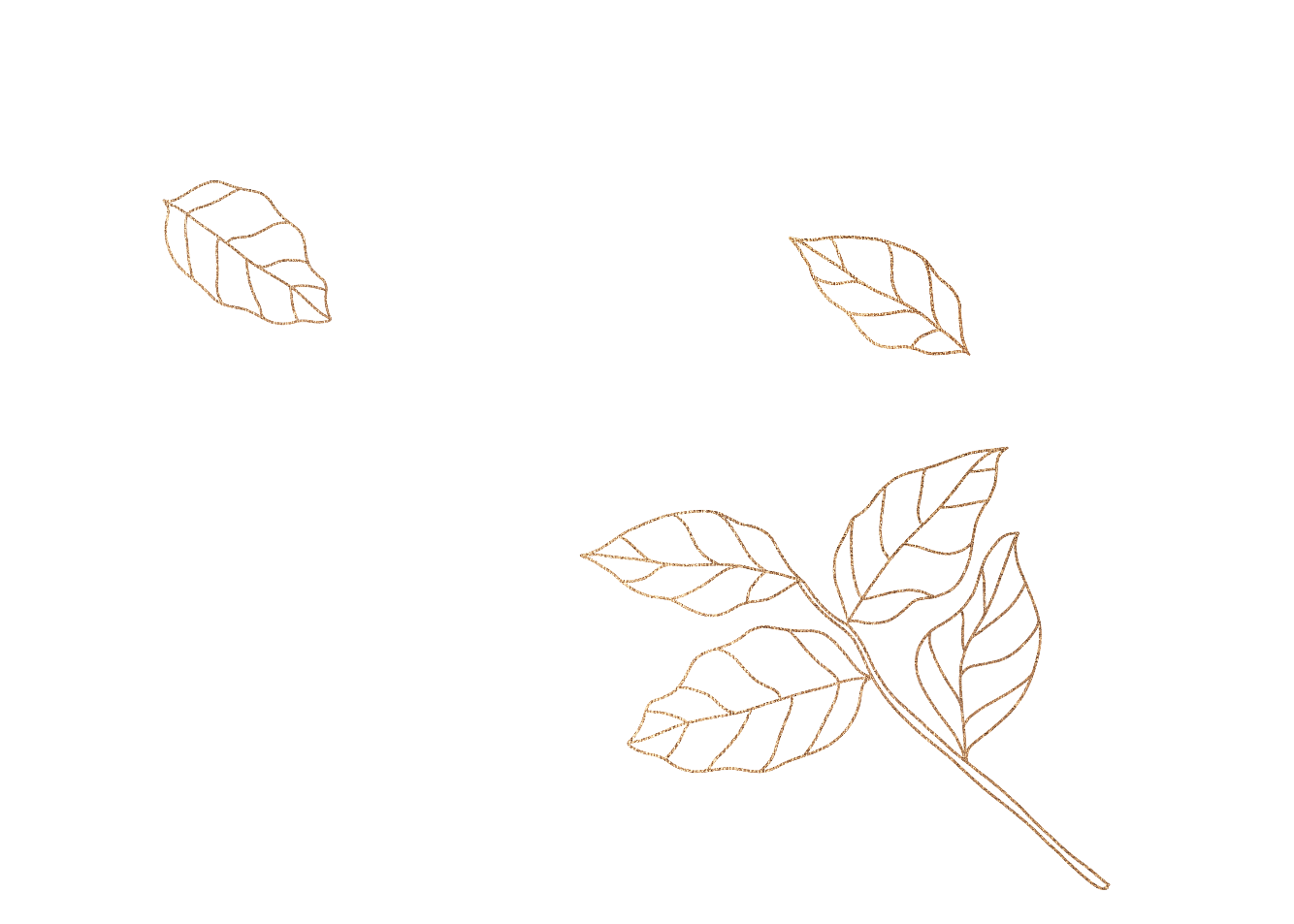 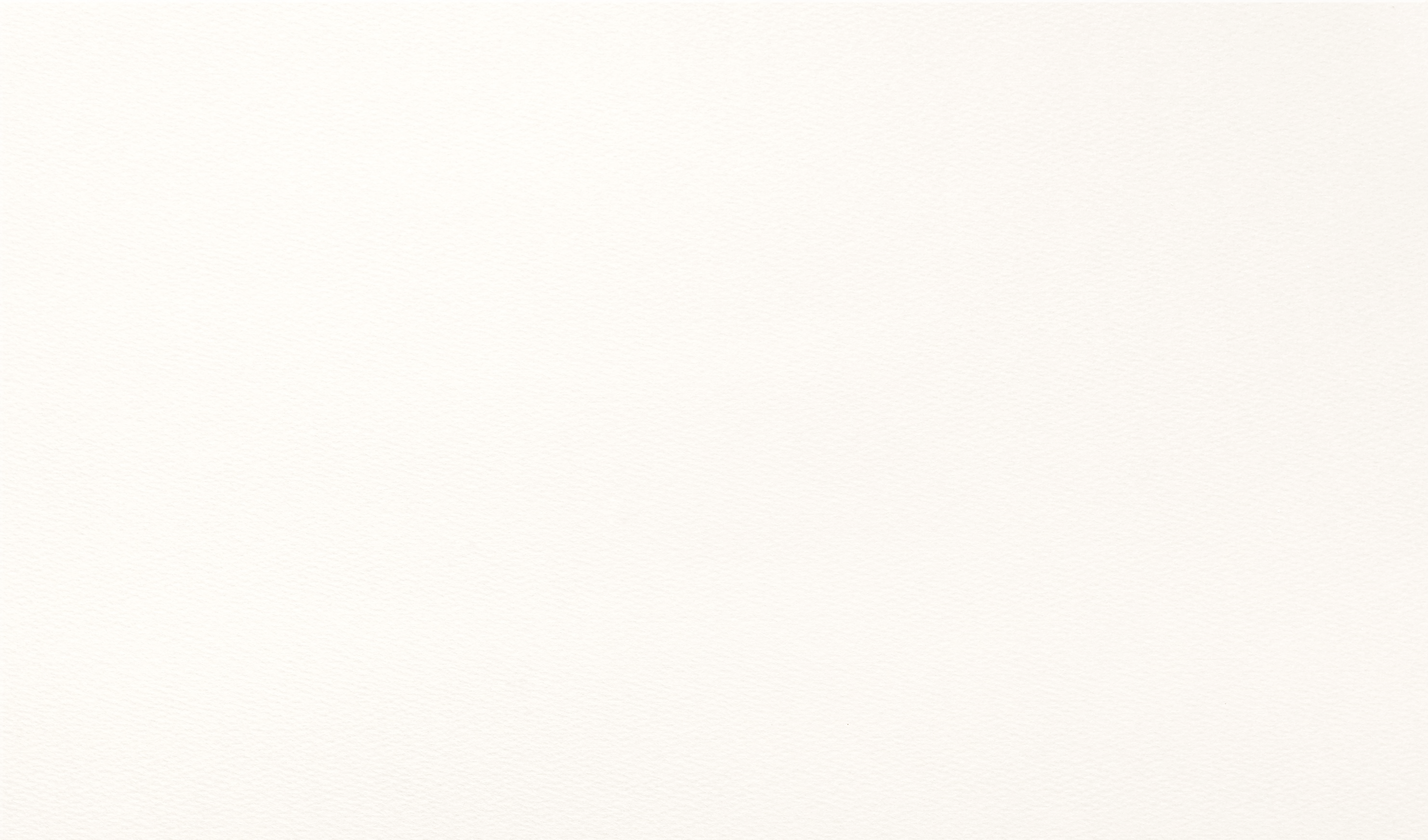 第一章
PART ONE
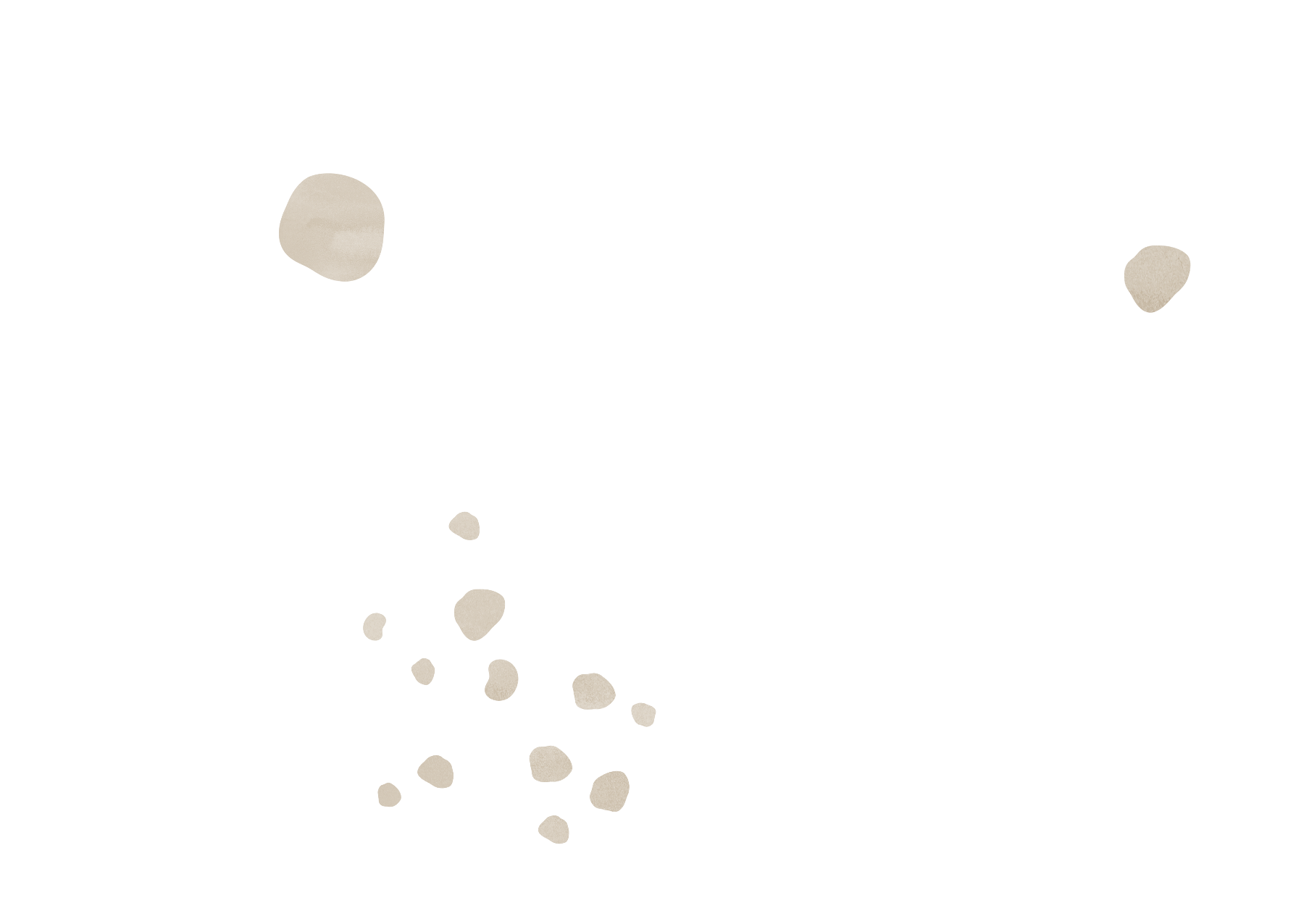 工作内容回顾
Review Of Work Content
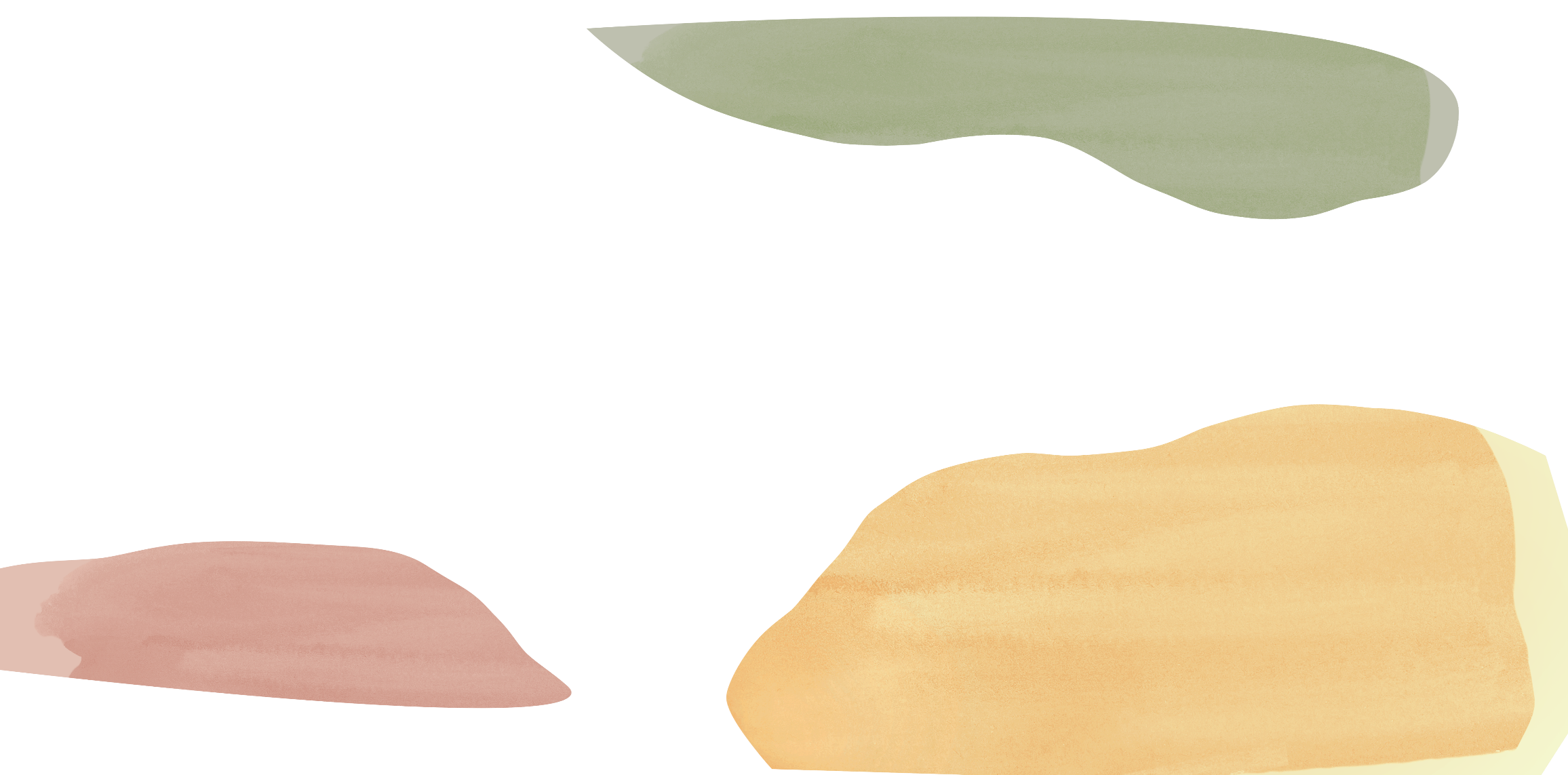 Only when you study hard, can you say no to the regular life. Only when you have the life capital you like, can you dare to pursue your dream boldly. Before you plan to live your favorite lifestyle, you have to work hard. This is your capital. In fact, the best time is today.
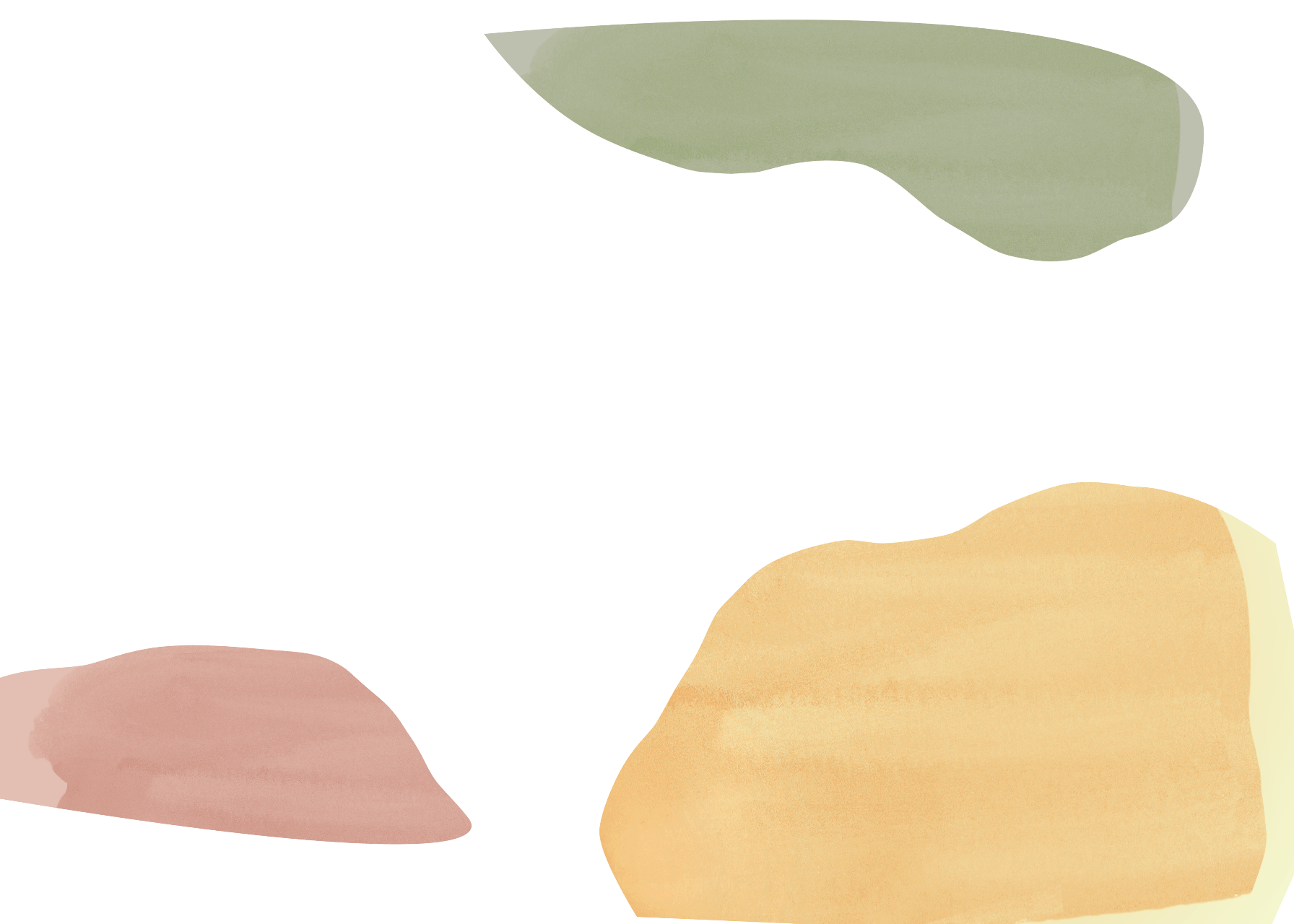 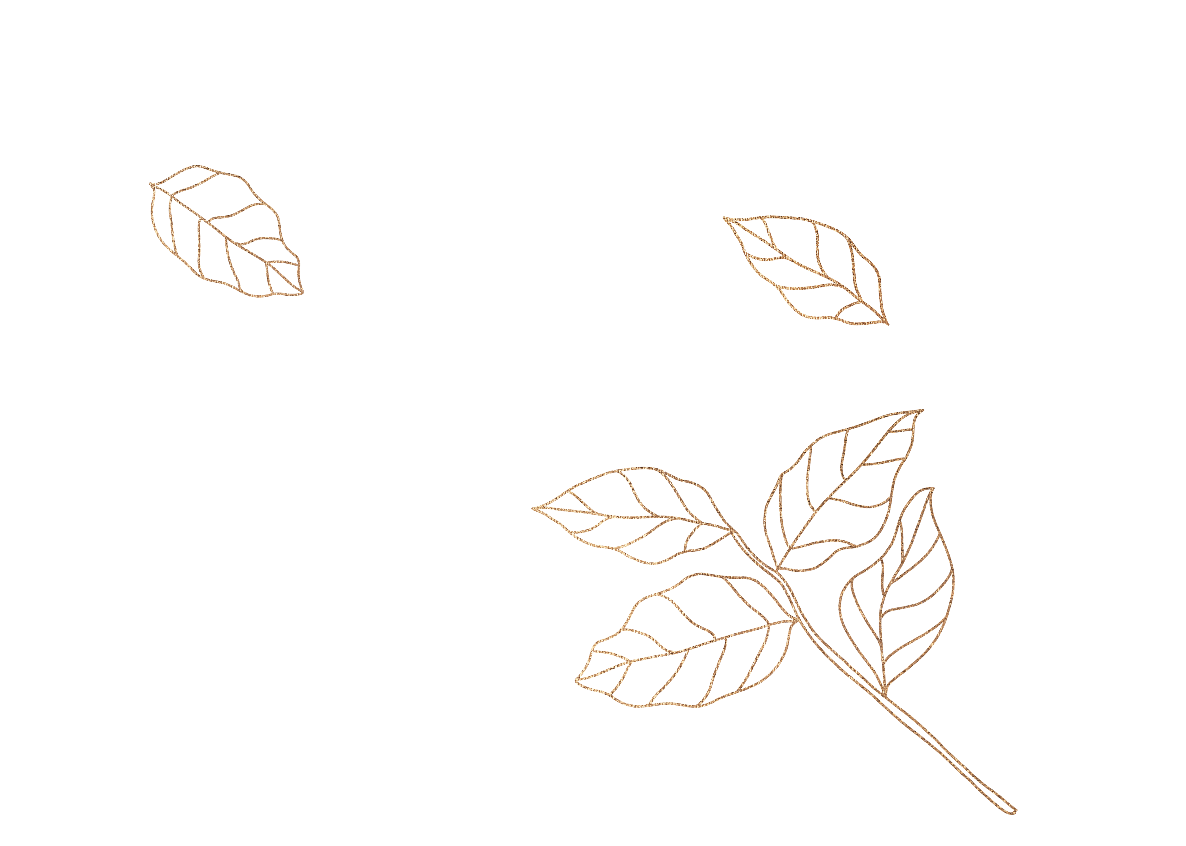 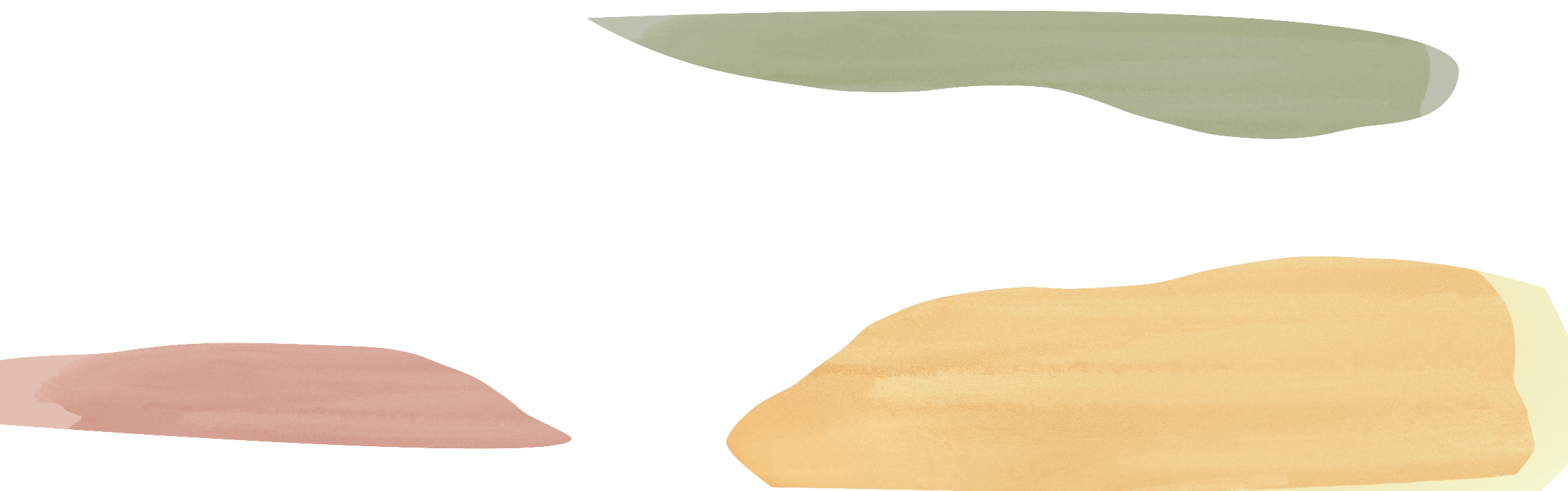 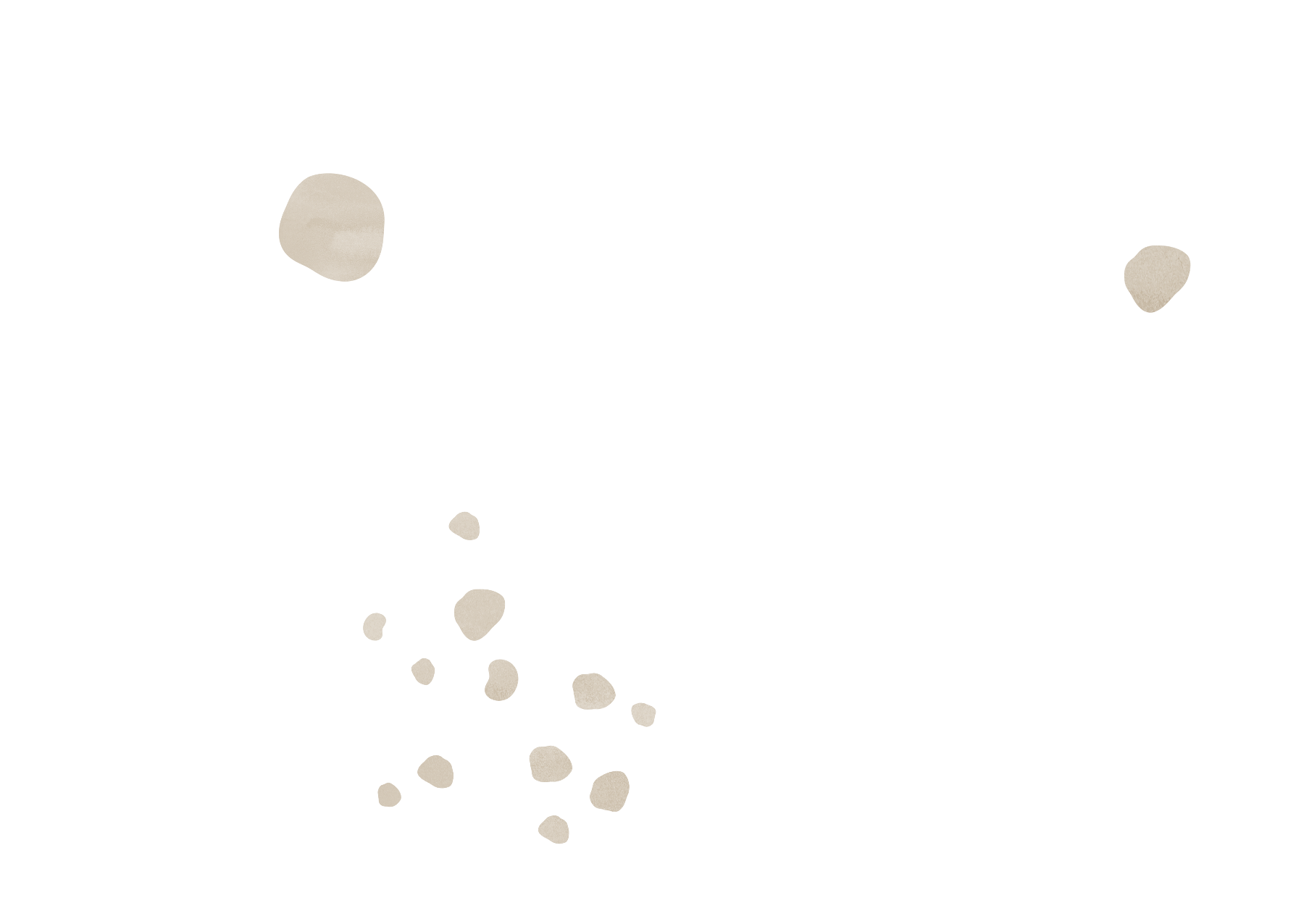 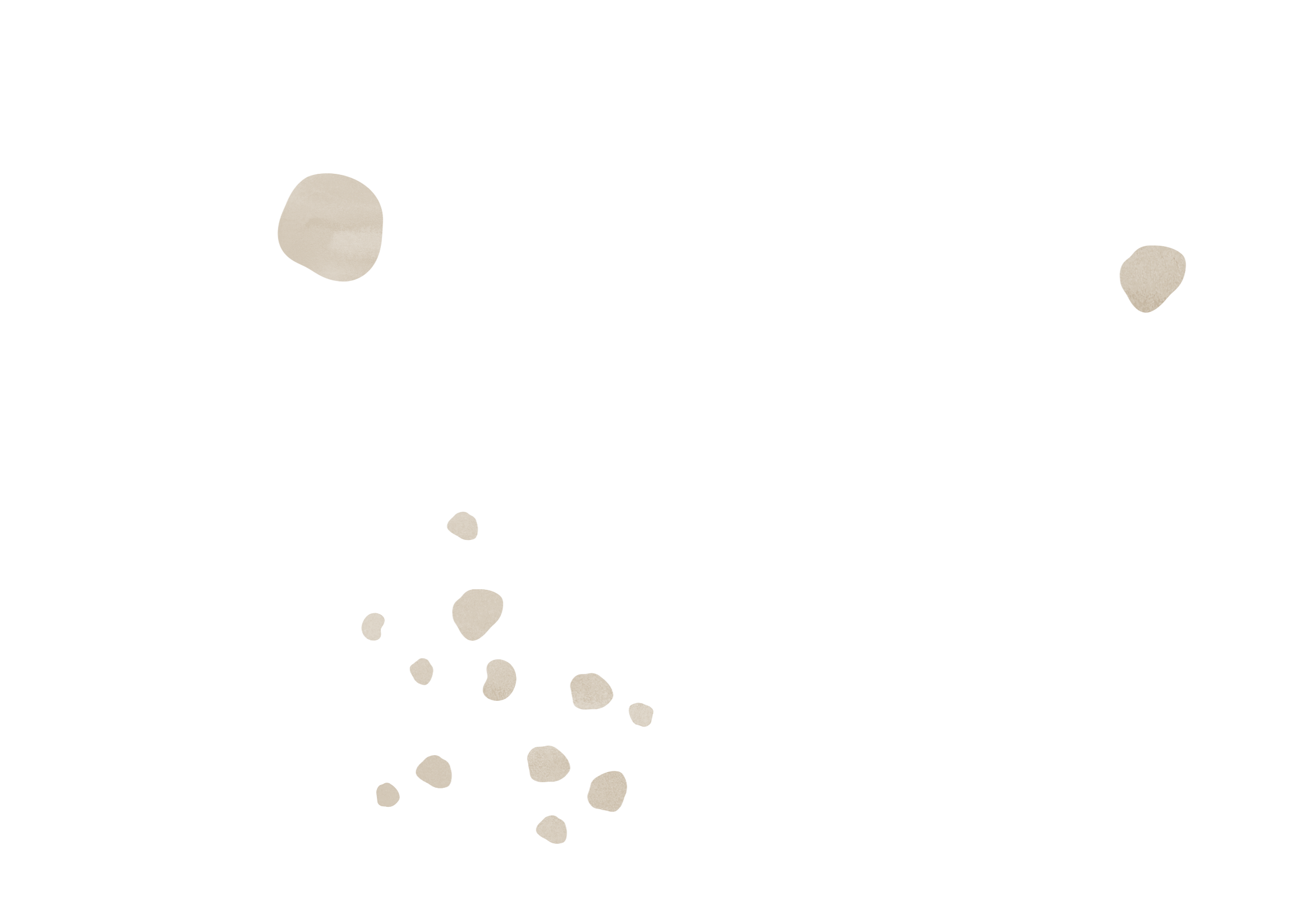 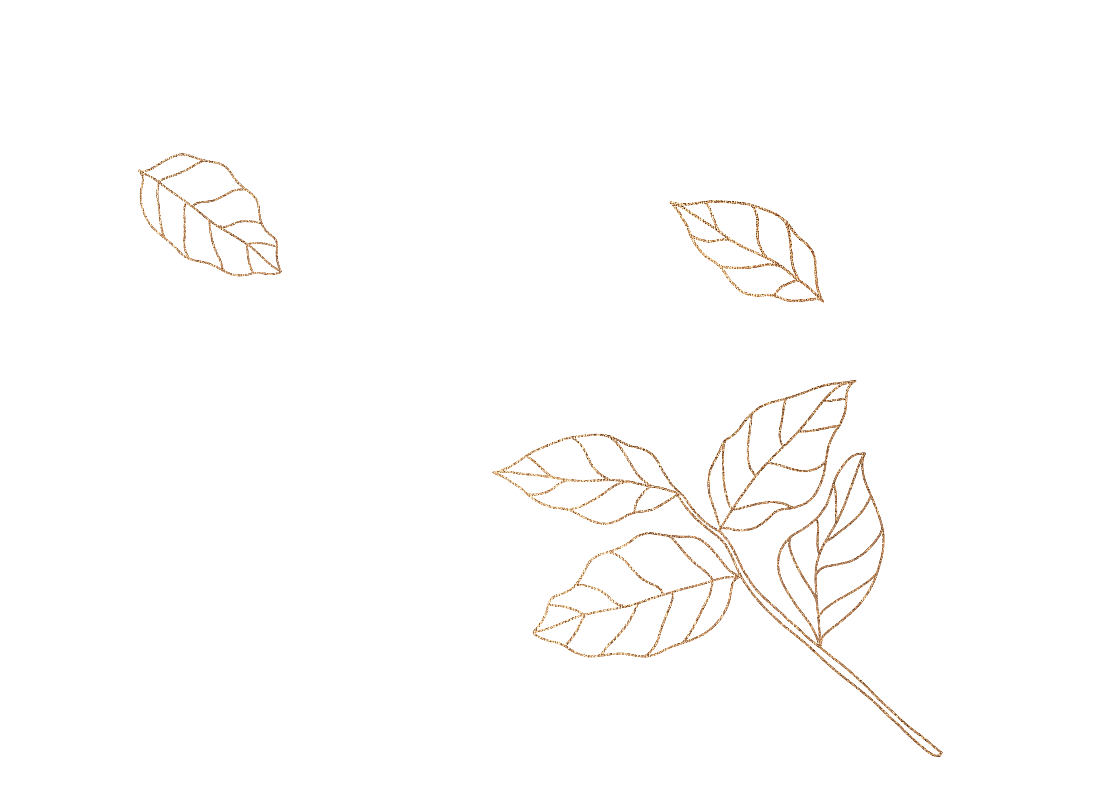 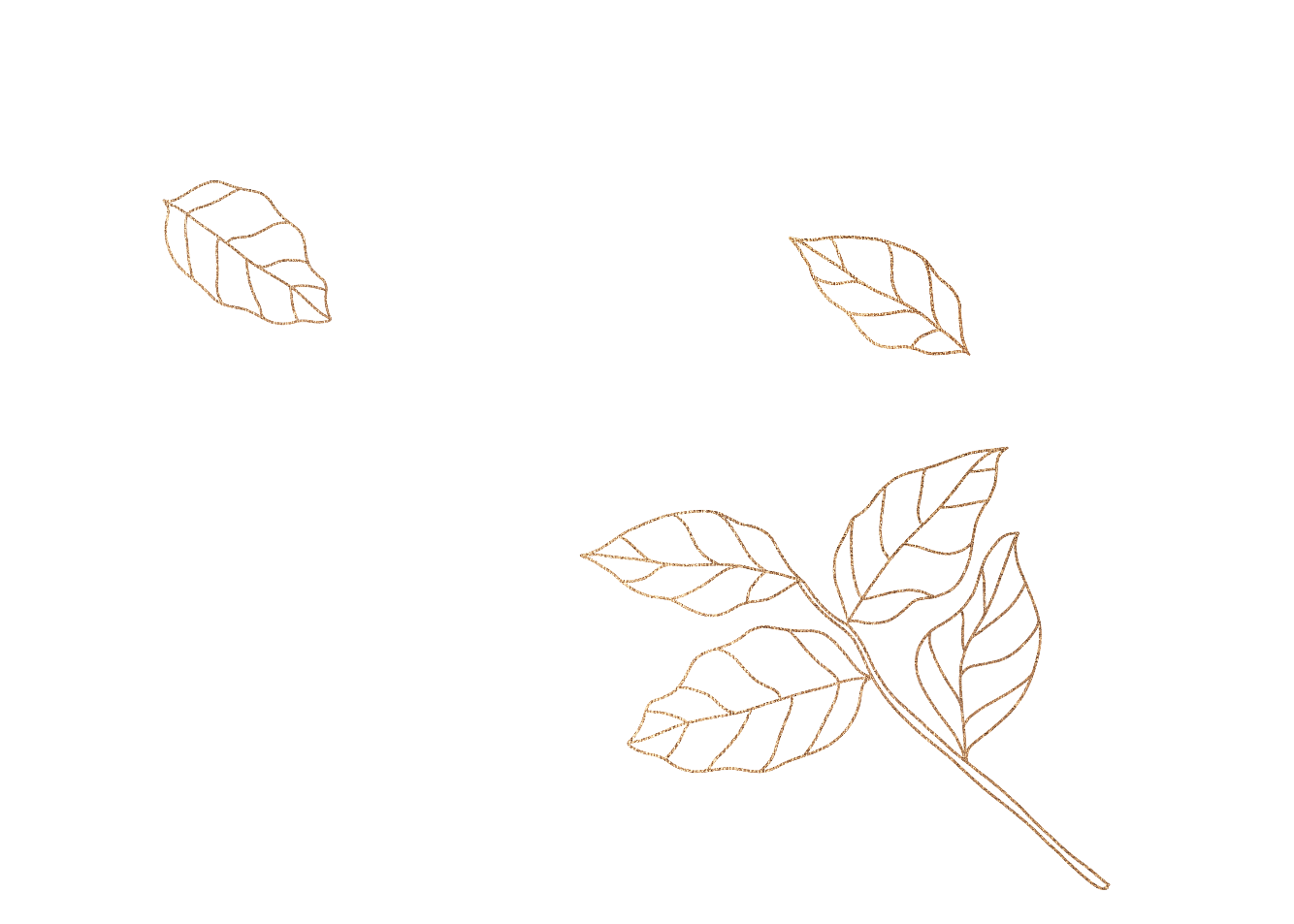 工作概述
保留文字的格式和动画效果不变，请不要删除文本框，直接把文本框中的文字替换即可。保留文字的格式和动画效果不变，请不要删除文本框，直接把文本框中的文字替换即可。
工作概述
幻灯片中不能直接修改的图形或文字，请进入幻灯片母版，找到对应的位置进行修改：单击“视图”→单击“幻灯片母版”进入幻灯片母版视图→找到对应的母版幻灯片进行修改即可→完成后单击“幻灯片母版”→关闭母版视图即可回到普通视图的编辑状态。
工作内容回顾
工作内容回顾
保留图片的格式和动画效果不变，请不要直接删除图片，只将图片替换就可以。  情况1：若是直接插入的图  片：则右击图片→选择“更改图片”→在弹出的对话框窗口中重新选择你需要插入的图片即可。
保留图片的格式和动画效果不变，请不要直接删除图片，只将图片替换就可以。  情况1：若是直接插入的图  片：则右击图片→选择“更改图片”→在弹出的对话框窗口中重新选择你需要插入的图片即可。
工作内容回顾
保留图片的格式和动画效果不变，请不要直接删除图片，只将图片替换就可以。  情况1：若是直接插入的图  片：则右击图片→选择“更改图片”→在弹出的对话框窗口中重新选择你需要插入的图片即可。
情况2：图形中的图片（多因排版的需要，将图片填充在图形中）：选中图片→在窗口上方功能区位置单击→“绘图工具”/“格式”→单击“形状填充”展开下拉菜单→选择“图片”→字弹出的“插入图片”的对话框窗口中选择需要的图片即可。保留图片的格式和动画效果不变，请不要直接删除图片，只将图片替换就可以。  情况1：若是直接插入的图  片：则右击图片→选择“更改图片”→在弹出的对话框窗口中重新选择你需要插入的图片即可。情况2：图形中的图片（多因排版的需要，将图片填充在图形中）：选中图片→在窗口上方功能区位置单击→“绘图工具”/“格式”→单击“形状填充”展开下拉菜单→选择“图片”→字弹出的“插入图片”的对话框窗口中选择需要的图片即可。
完成
项目
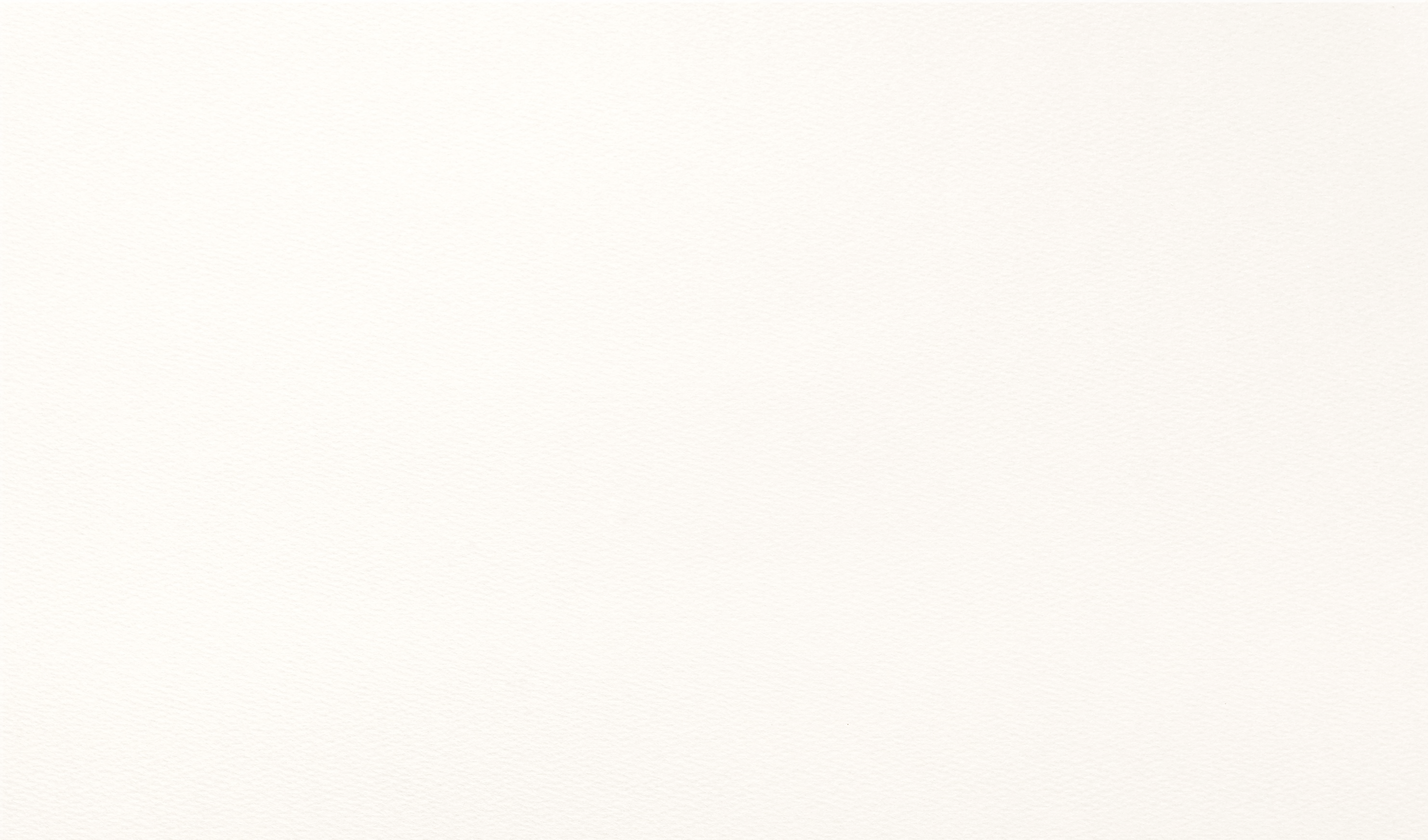 第二章
PART TWO
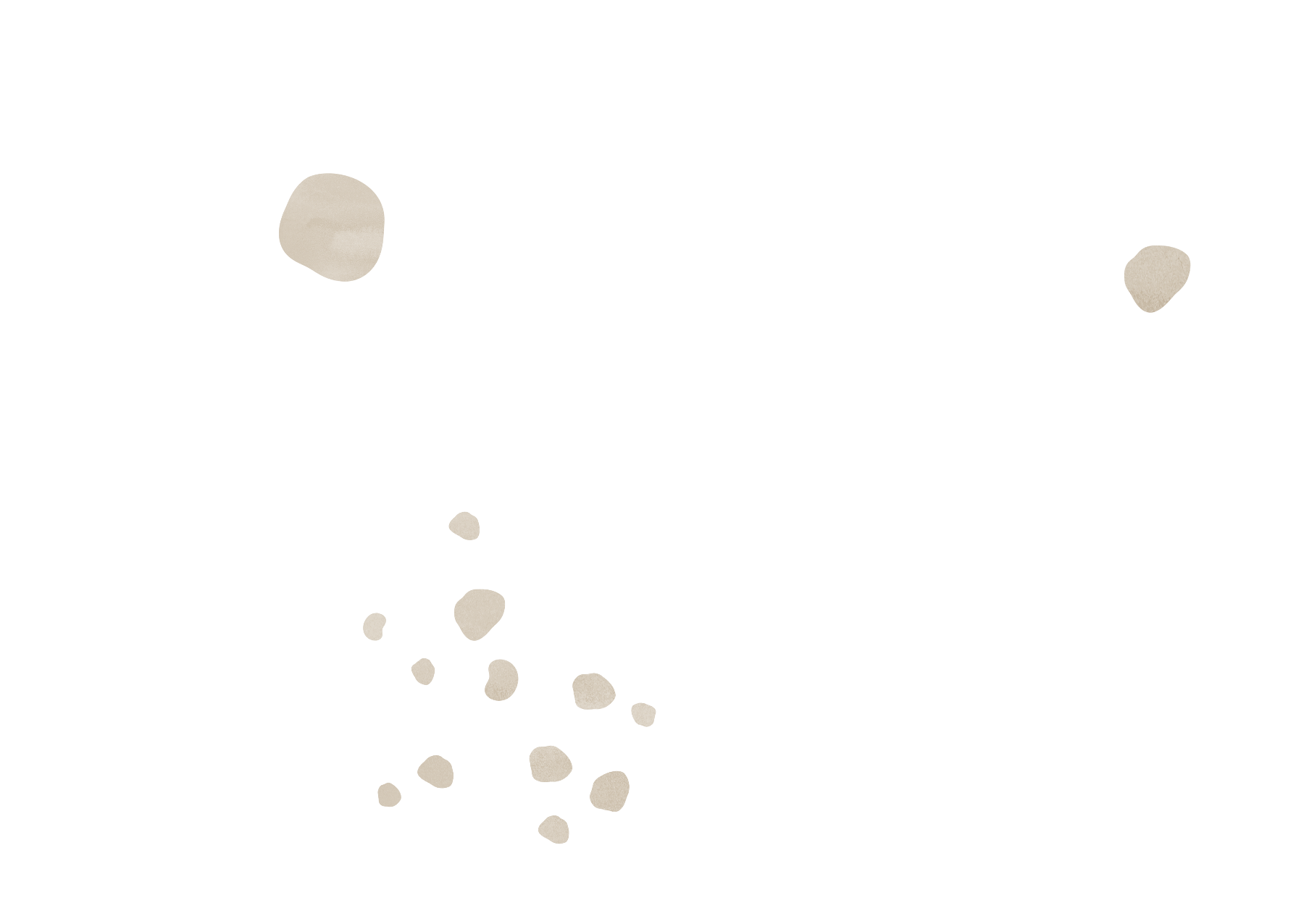 市场数据分析
Market Data Analysis
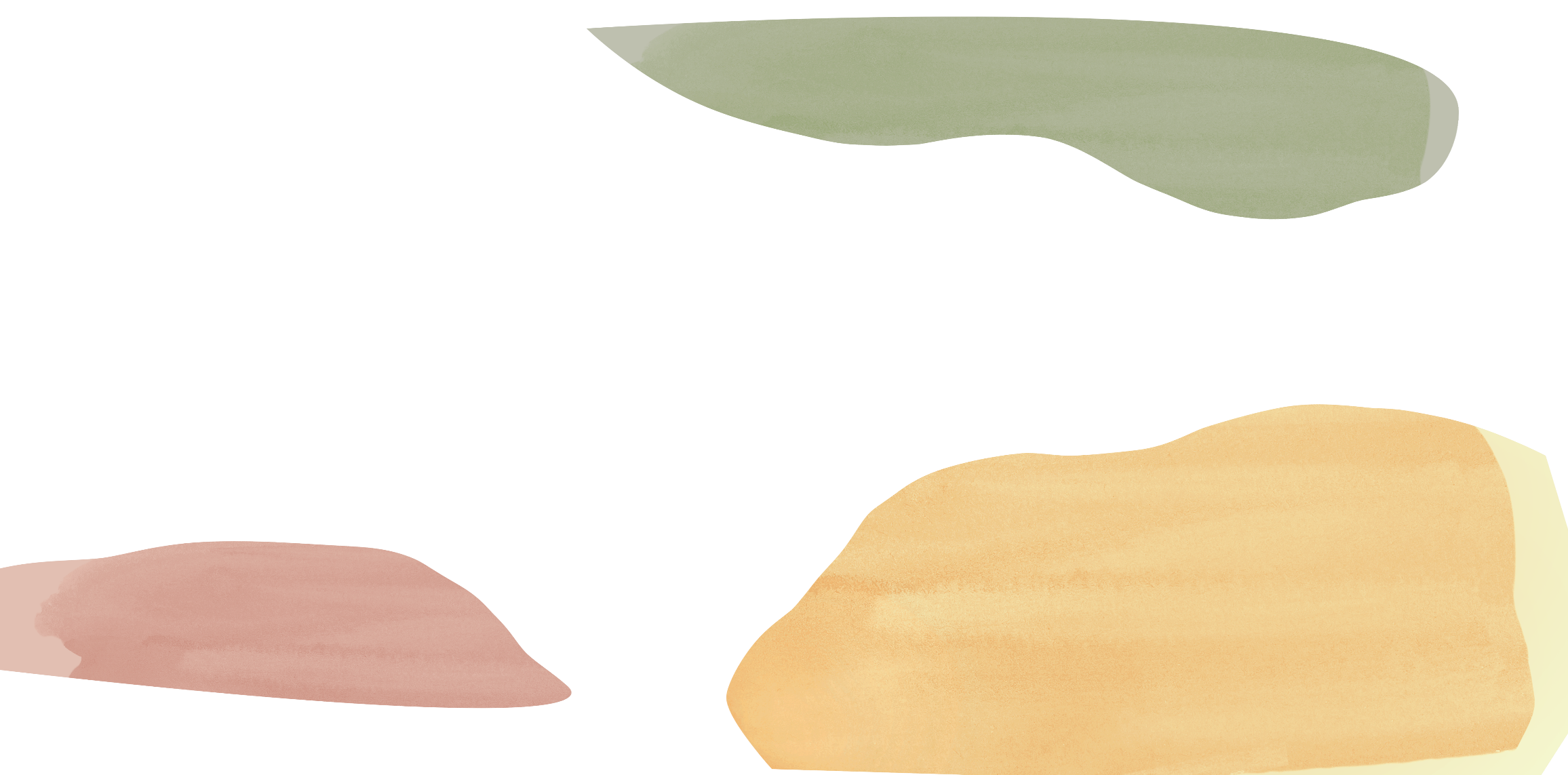 Only when you study hard, can you say no to the regular life. Only when you have the life capital you like, can you dare to pursue your dream boldly. Before you plan to live your favorite lifestyle, you have to work hard. This is your capital. In fact, the best time is today.
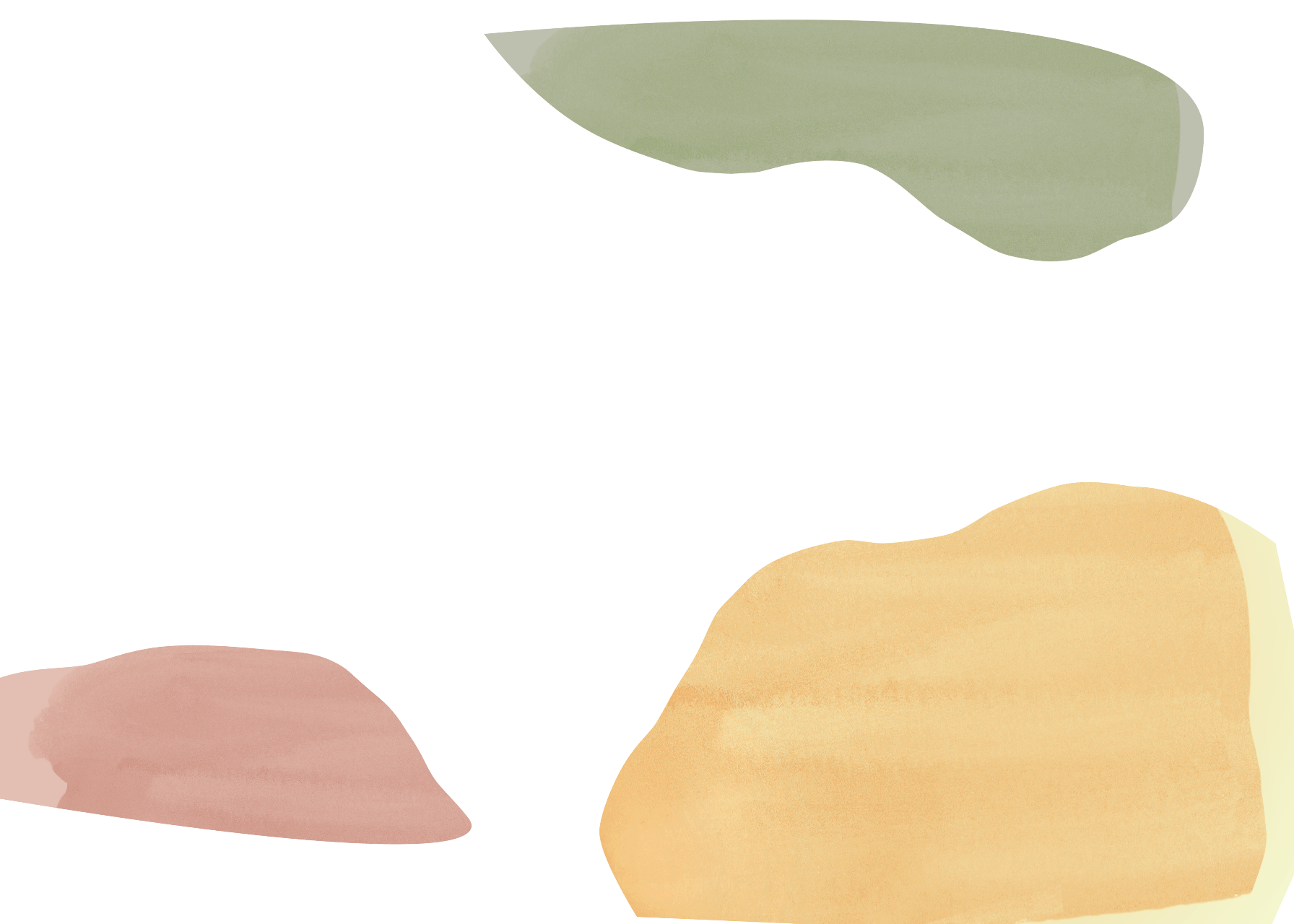 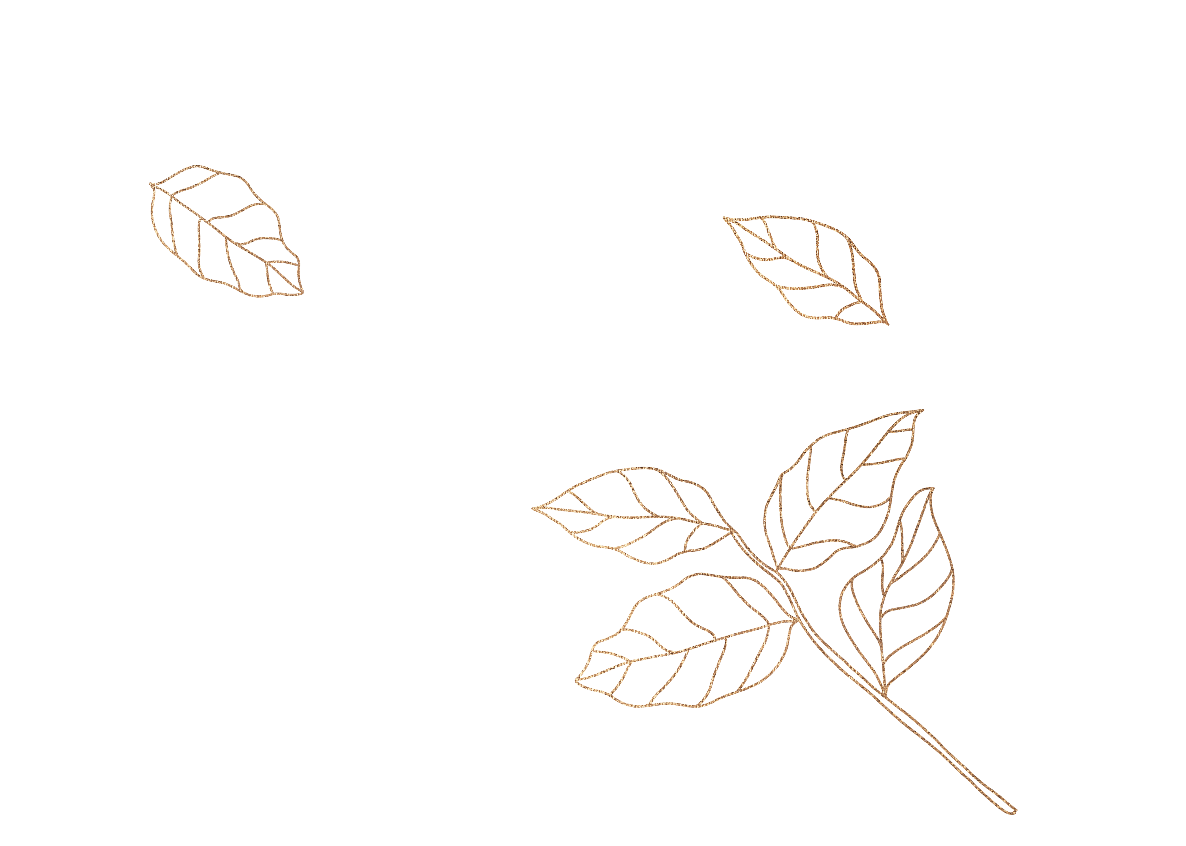 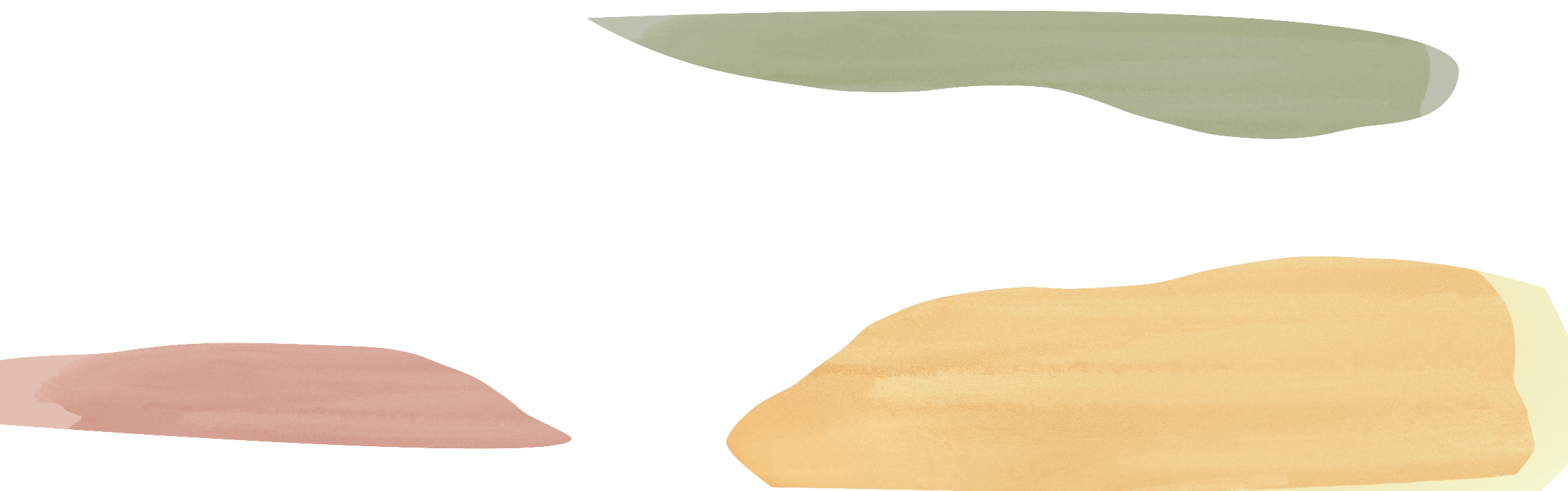 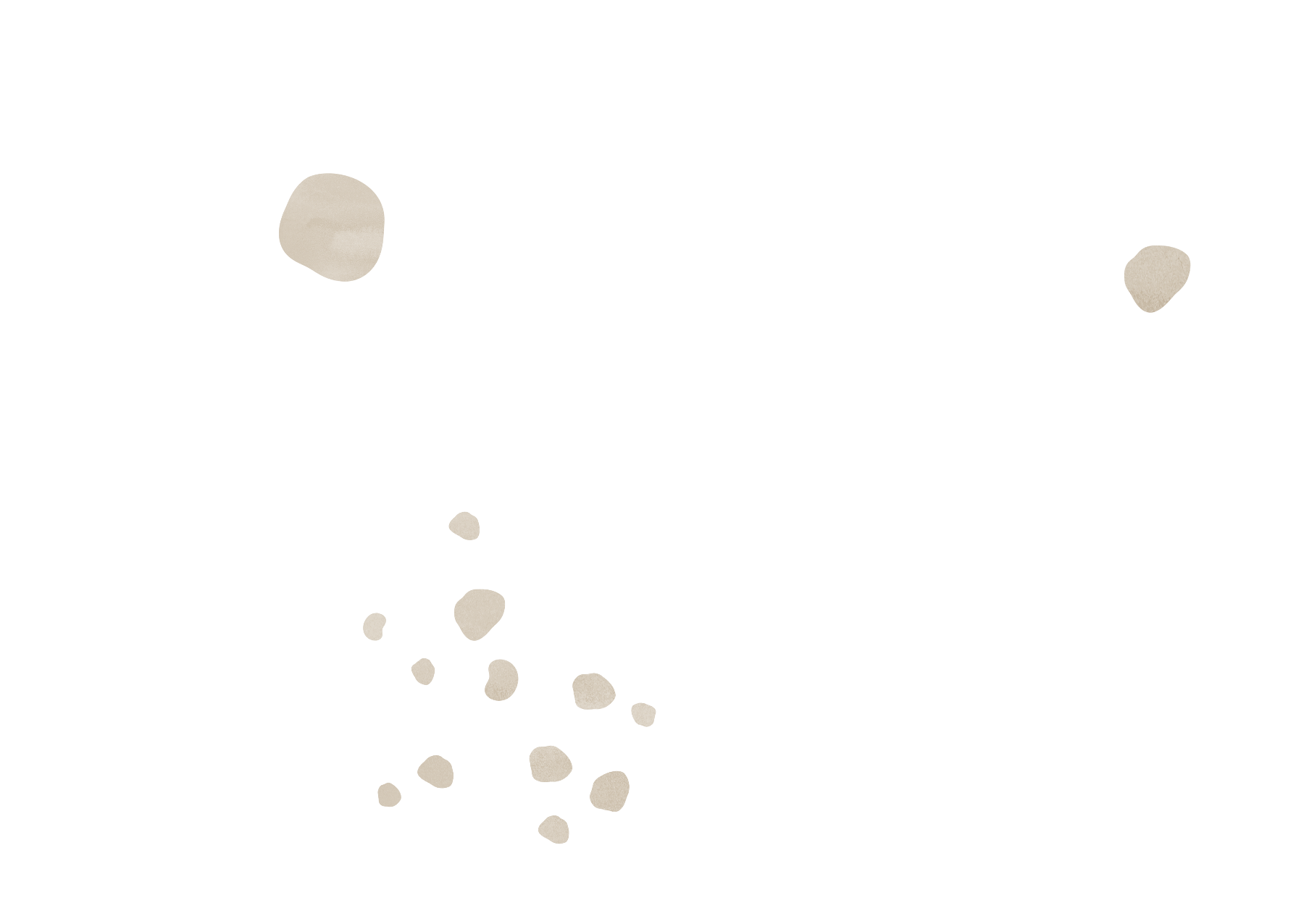 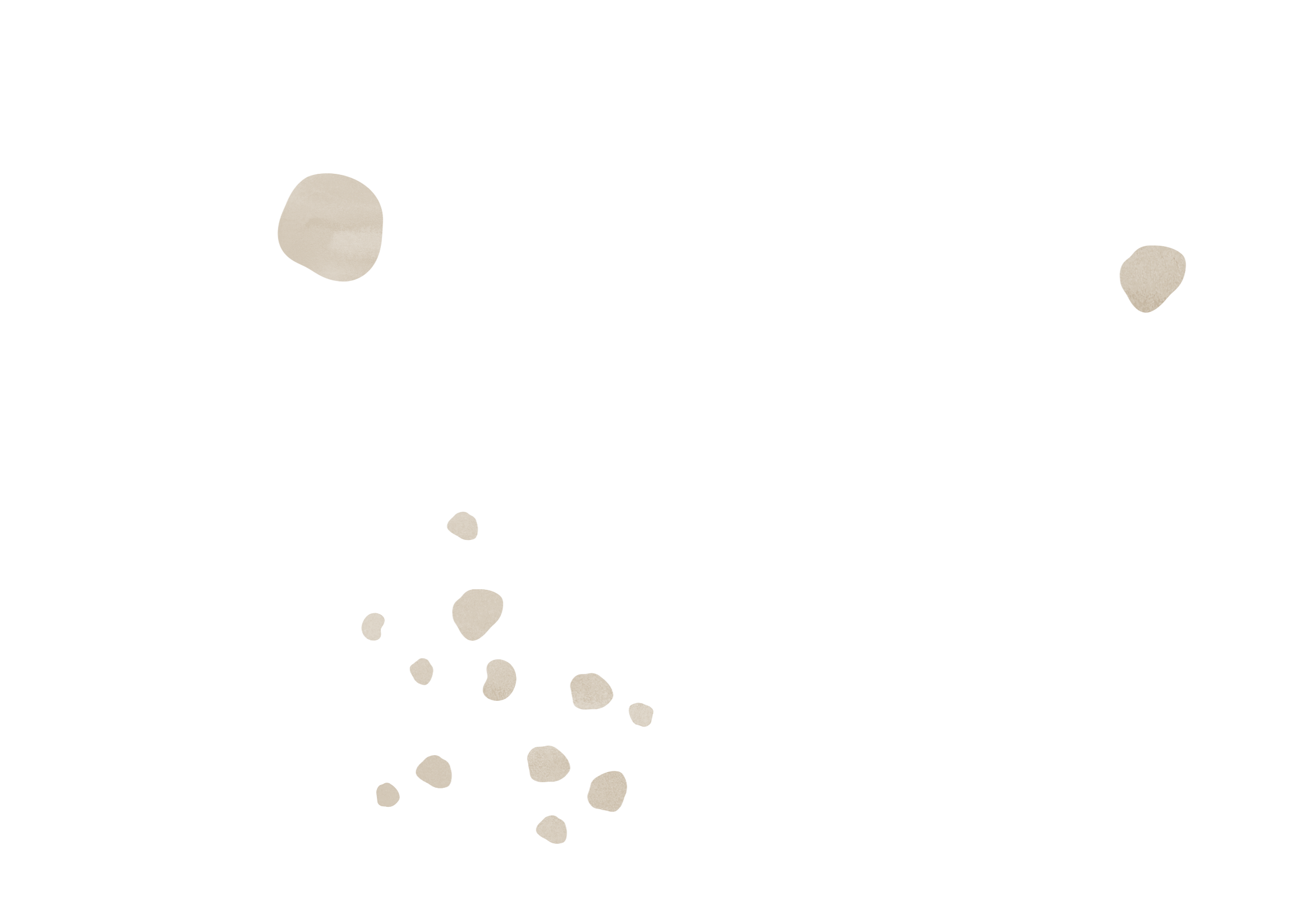 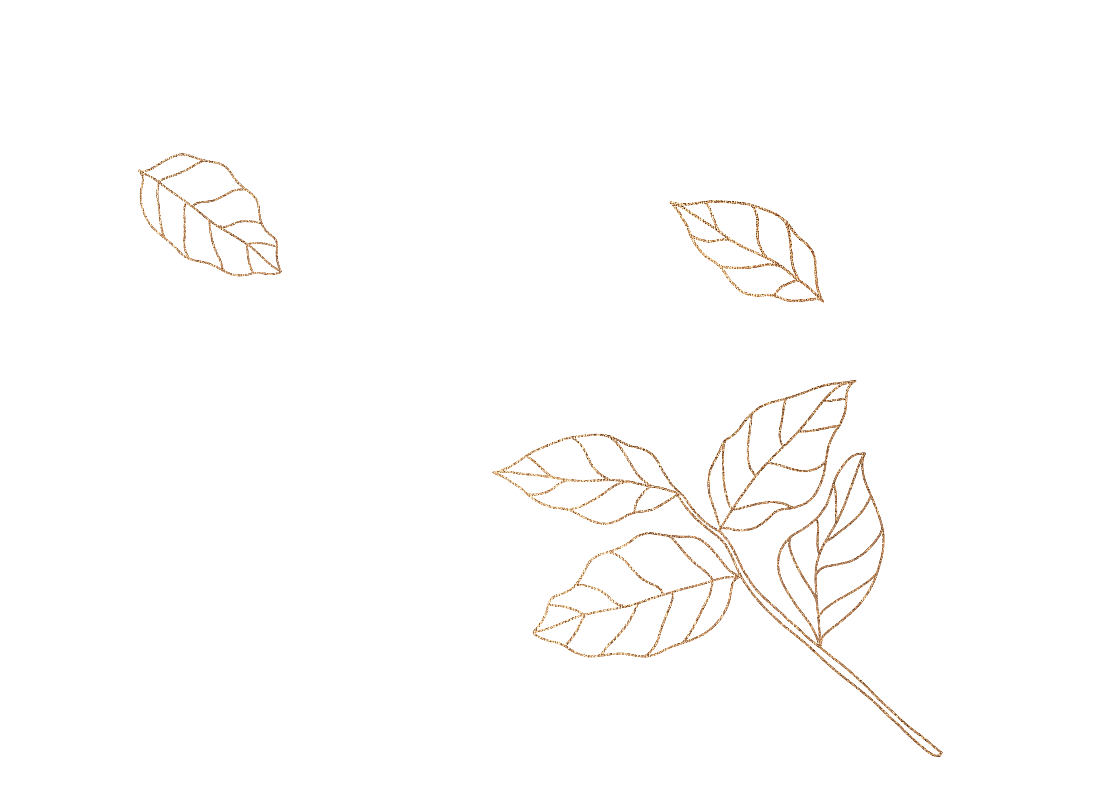 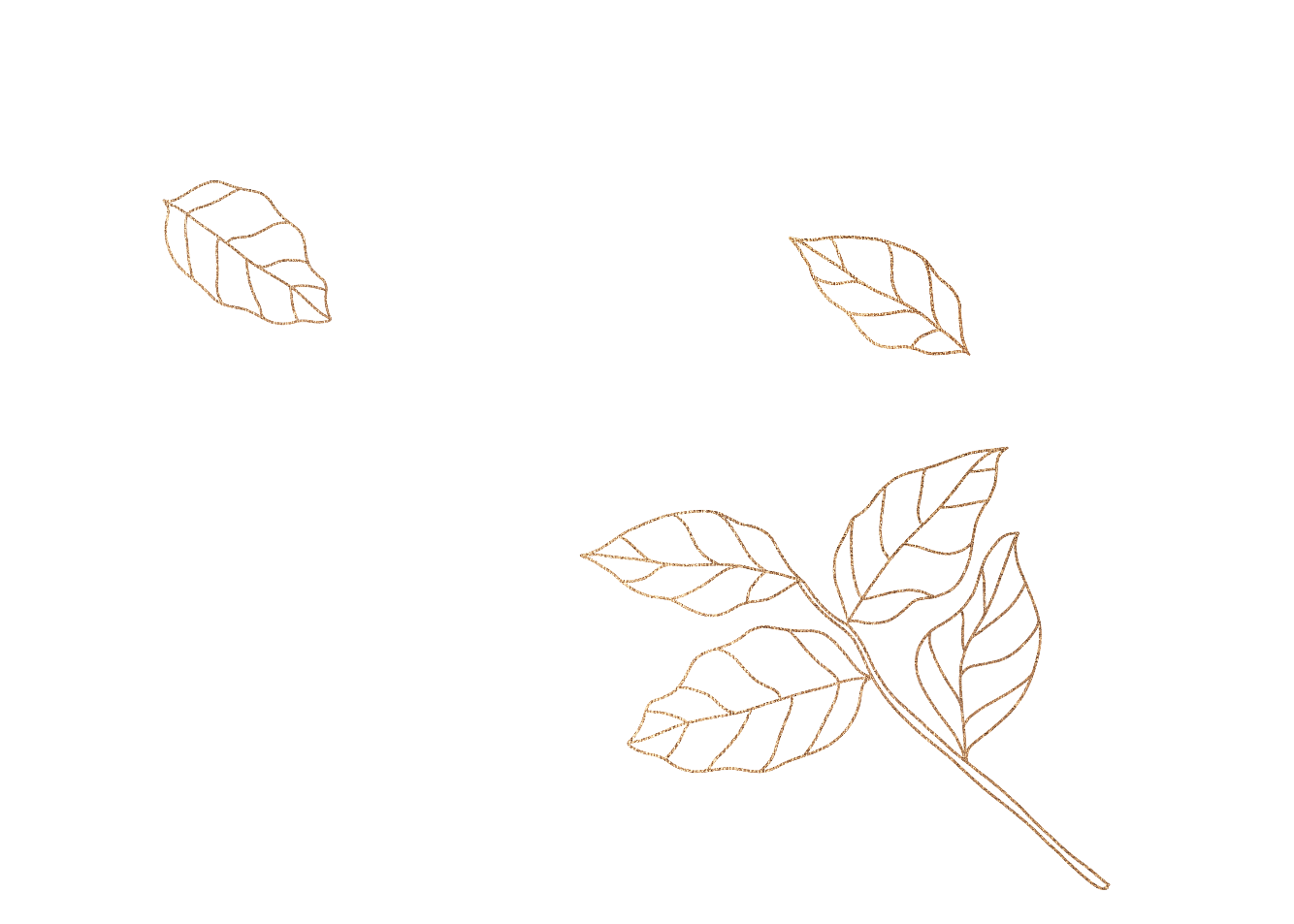 78%
50%
保留图片的格式和动画效果不变，请不要直接删除图片，只将图片替换就可以。  情况1：若是直接插入的图  片：则右击图片→选择“更改图片”→在弹出的对话框窗口中重新选择你需要插入的图片即可。
市场数据
市场数据
您的内容打在这里，或者通过复制您的文，或者通过，文本后复制您的在内容
您的内容打在这里，或者通过复制您的文，或者通过，文本后复制您的在内容
市场数据分析
幻灯片中不能直接修改的图形或文字，请进入幻灯片母版，找到对应的位置进行修改：单击“视图”→单击“幻灯片母版”进入幻灯片母版视图→找到对应的母版幻灯片进行修改即可→完成后单击“幻灯片母版”→关闭母版视图即可回到普通视图的编辑状态。
90%
65%
50%
30%
一季度
二季度
三季度
四季度
数据分析
数据分析
65%
86%
请在此处添加具体内容，文字尽量言简意赅，简单说明即可，不必过于繁琐，注意板面美观度。请在此处添加具体内容，文字尽量言简意赅，简单说明即可，不必过于繁琐，注意板面美观度。
请在此处添加具体内容，文字尽量言简意赅，简单说明即可，不必过于繁琐，注意板面美观度。请在此处添加具体内容，文字尽量言简意赅，简单说明即可，不必过于繁琐，注意板面美观度。
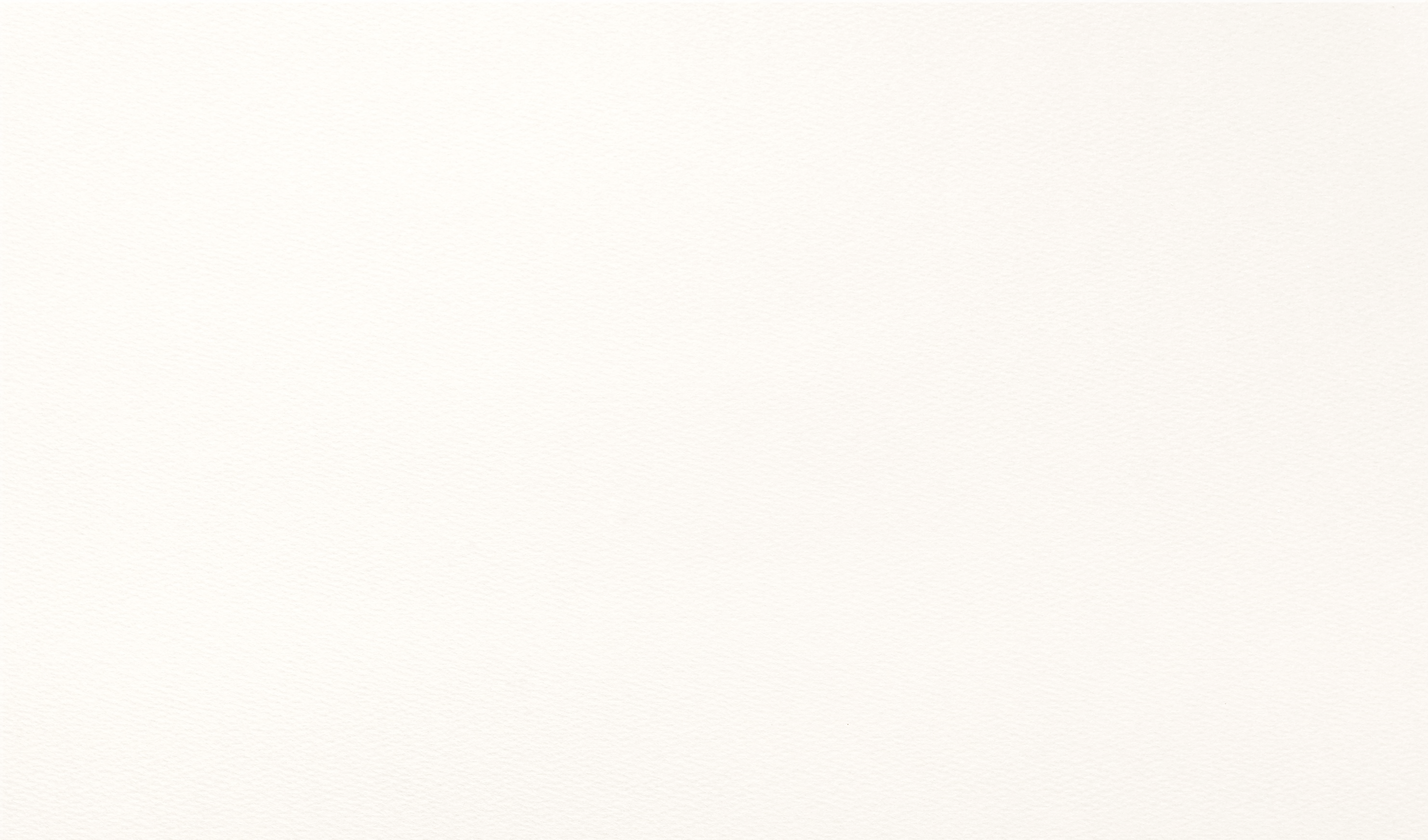 第三章
PART THREE
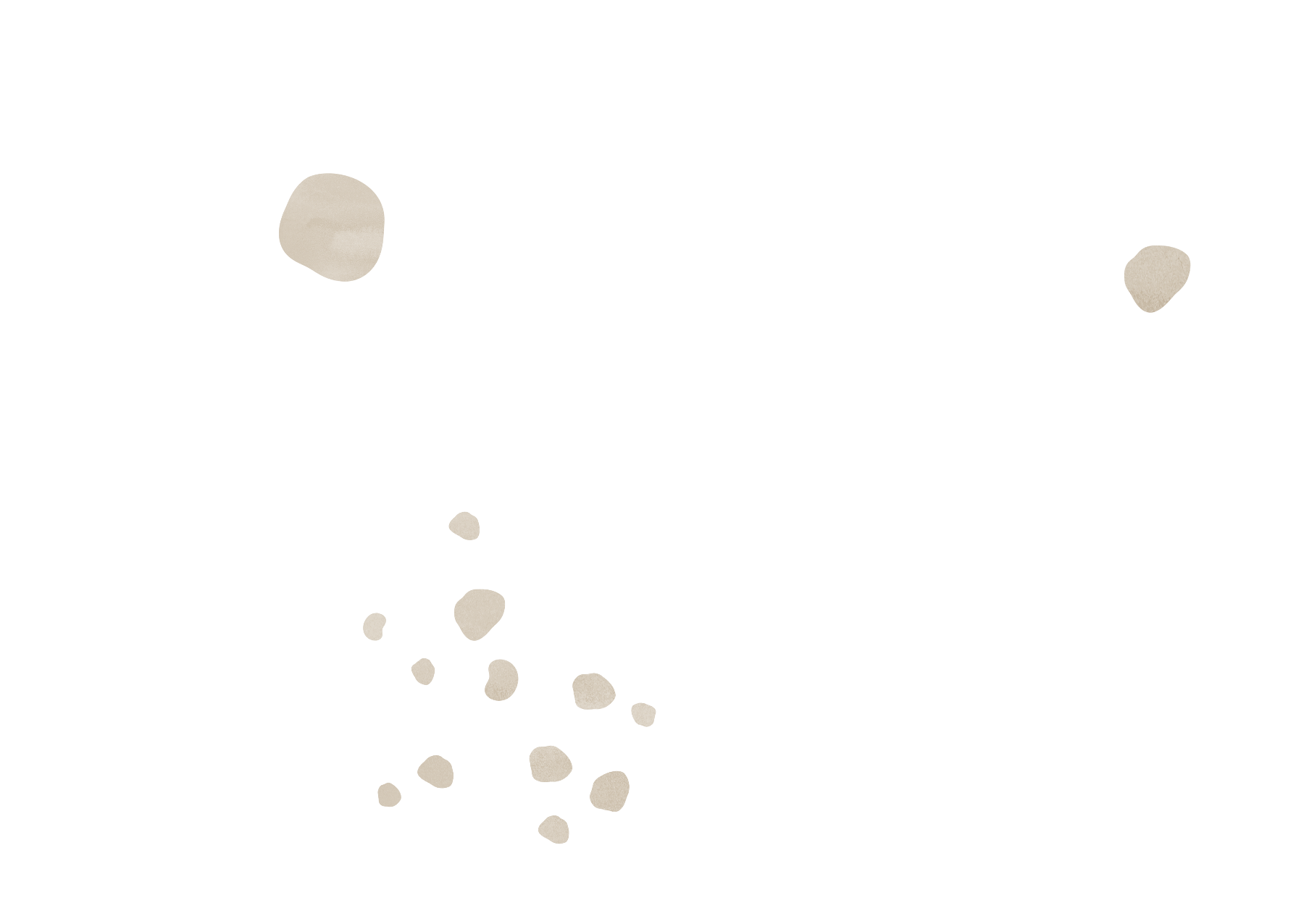 面临问题及措施
Problems And Solutions In Work
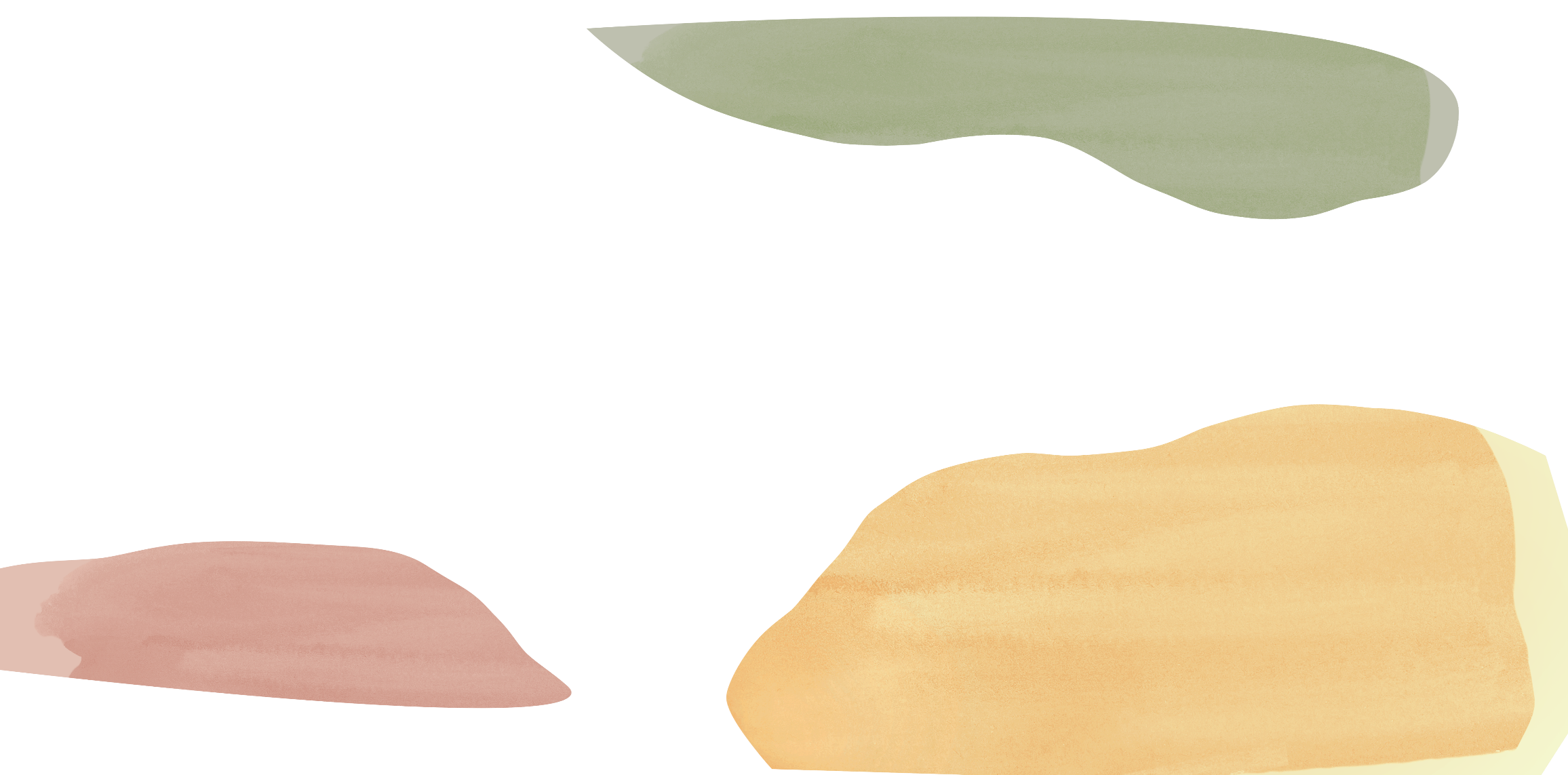 Only when you study hard, can you say no to the regular life. Only when you have the life capital you like, can you dare to pursue your dream boldly. Before you plan to live your favorite lifestyle, you have to work hard. This is your capital. In fact, the best time is today.
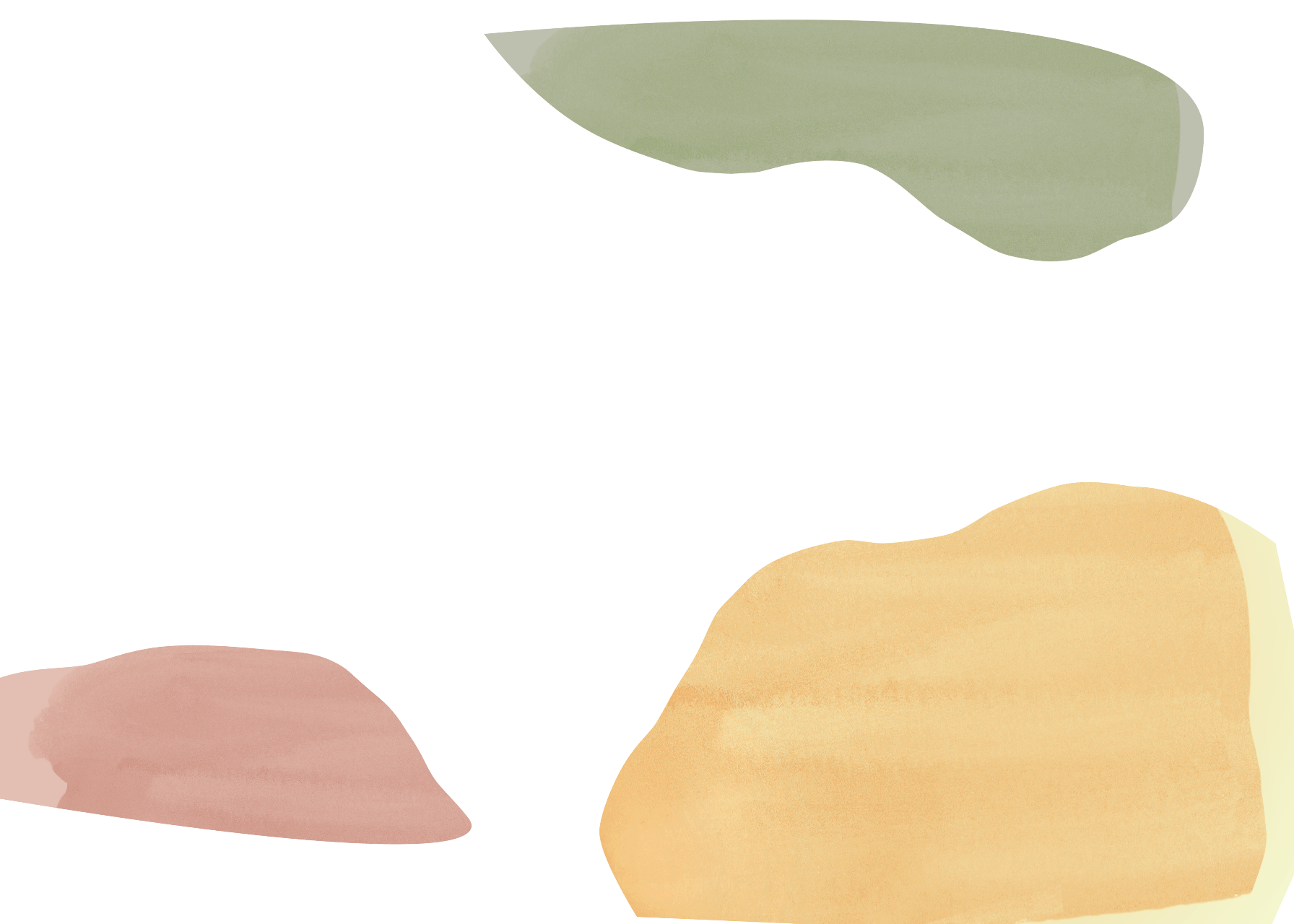 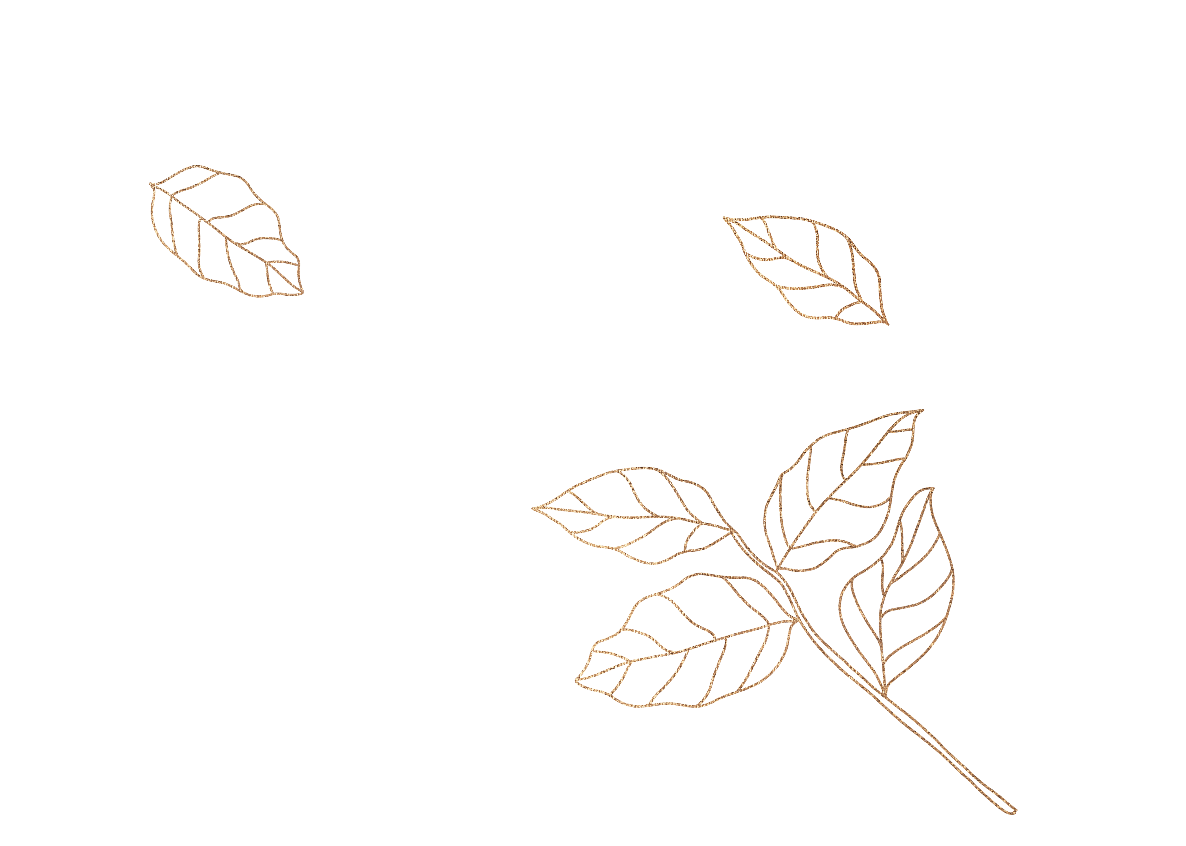 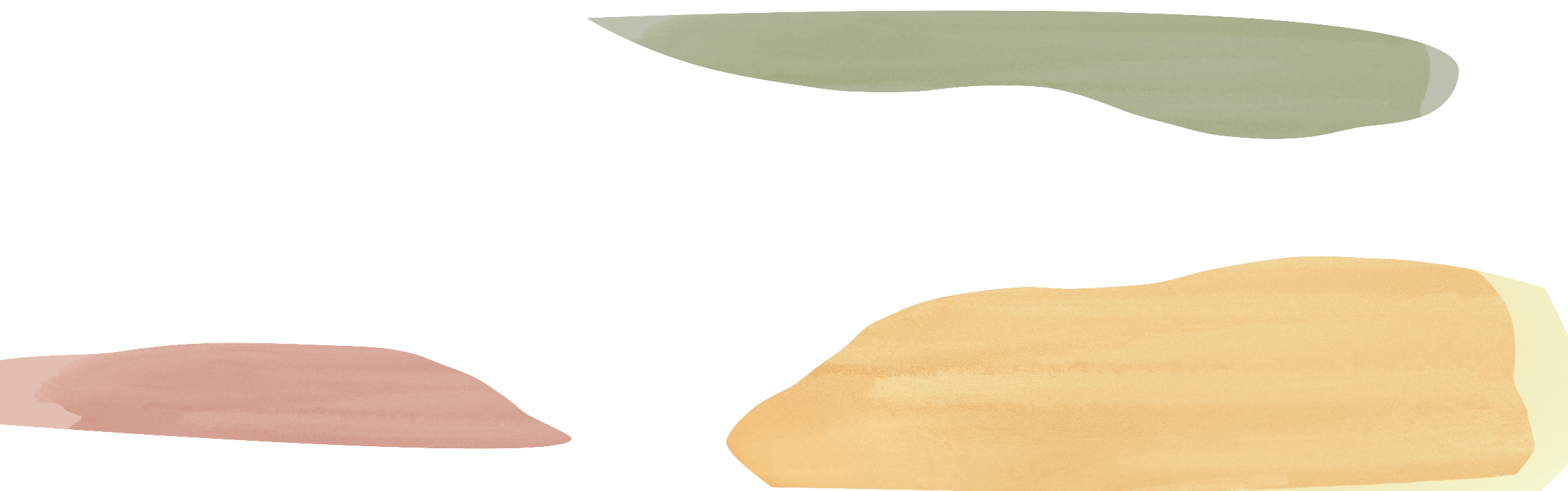 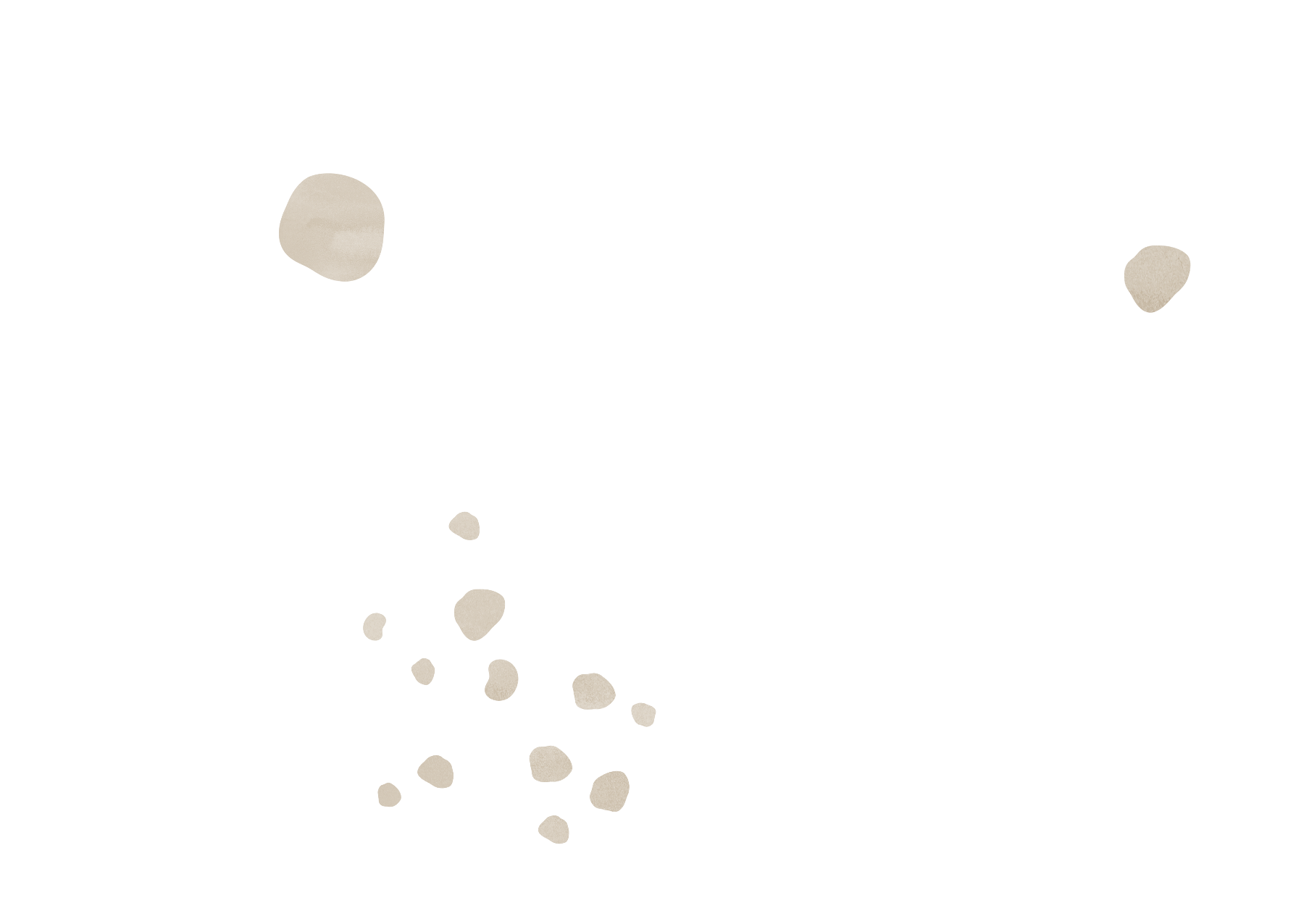 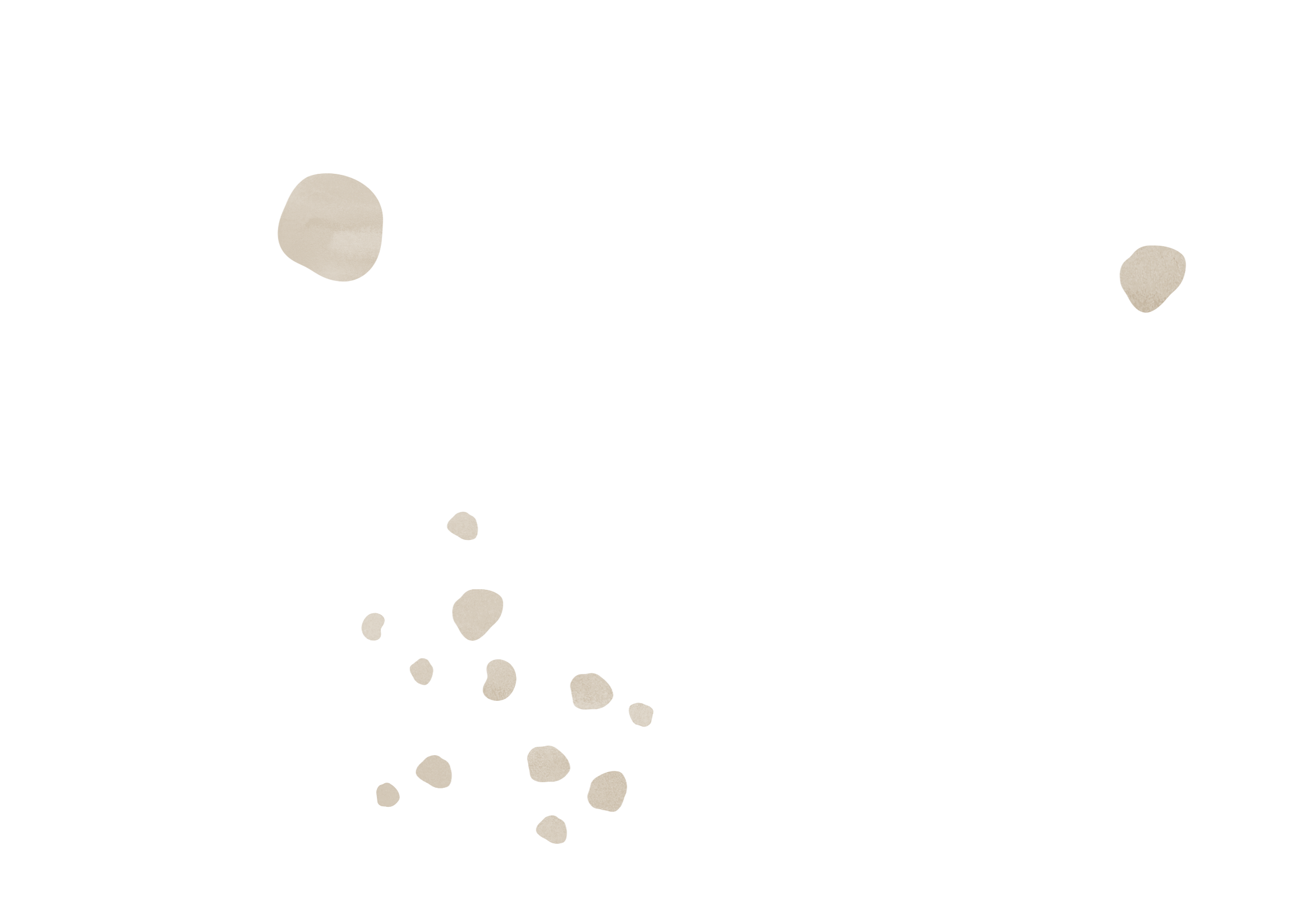 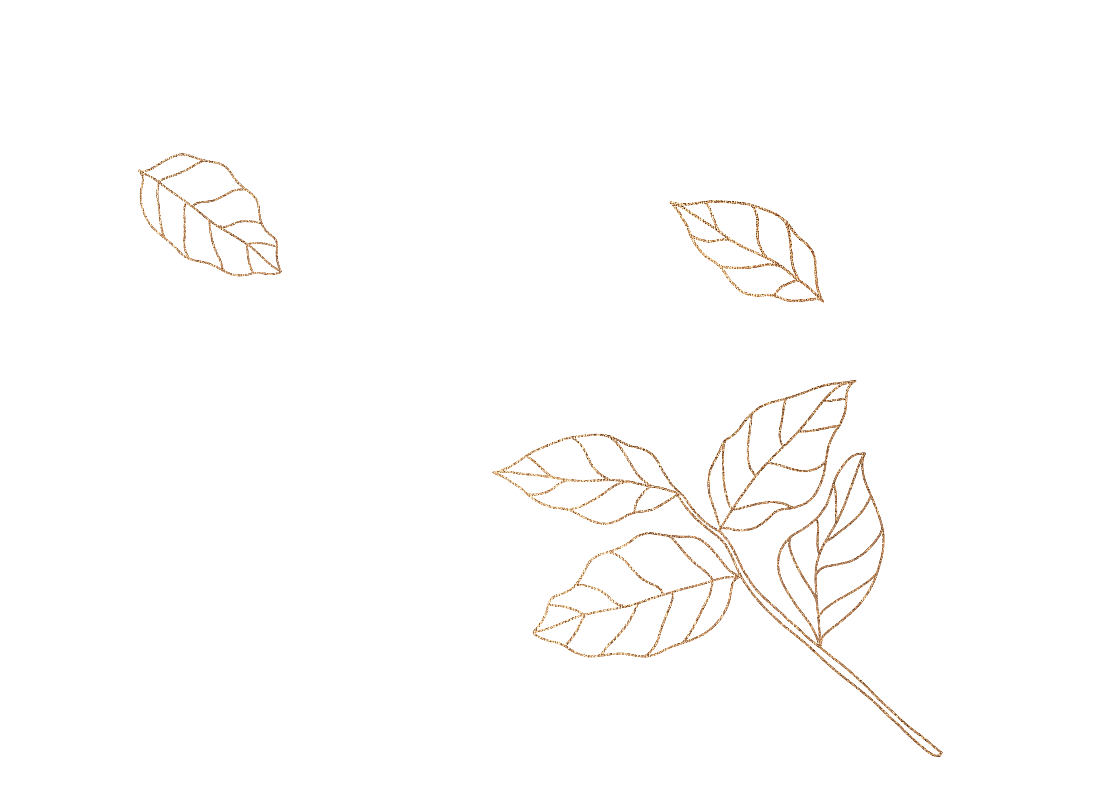 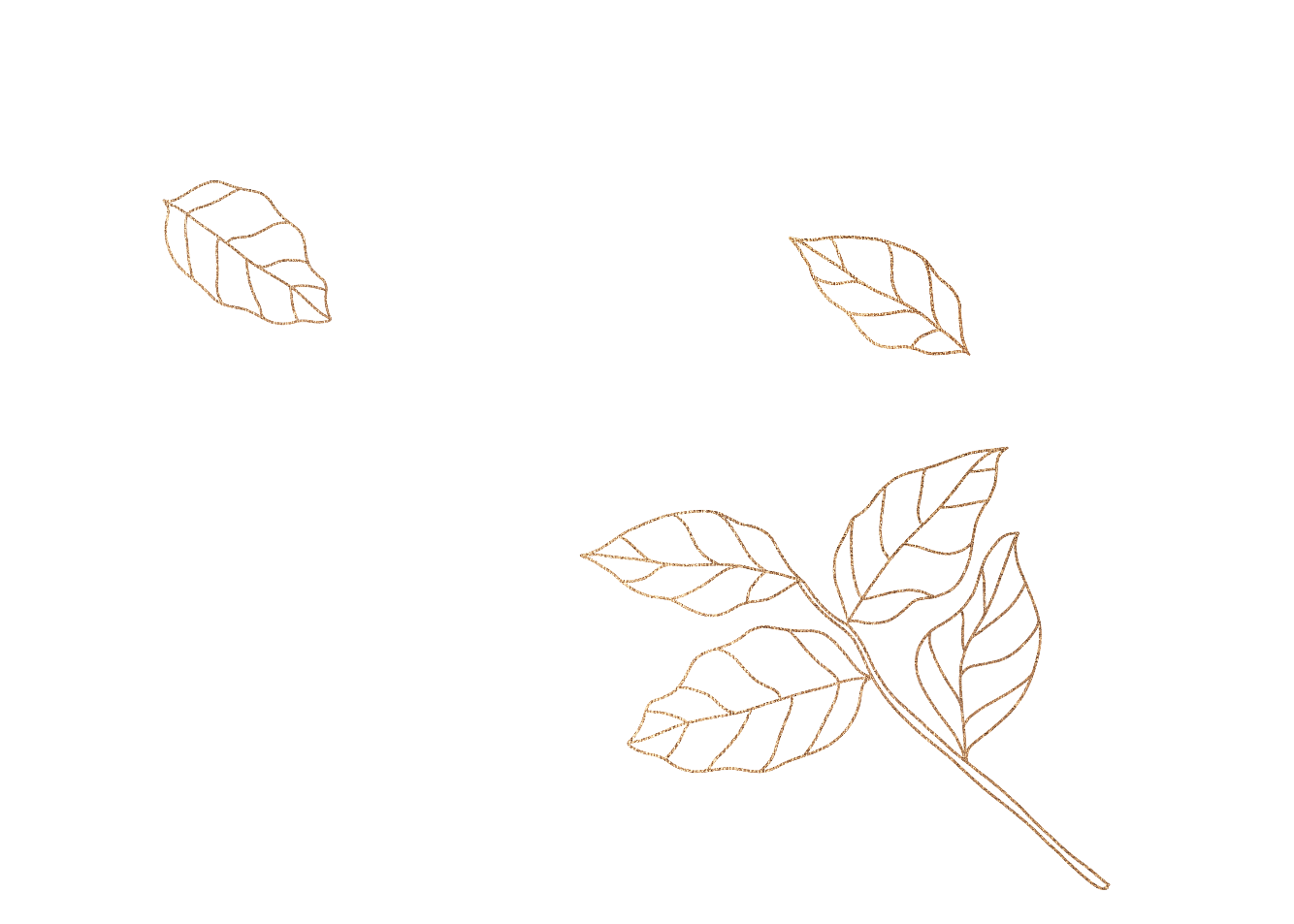 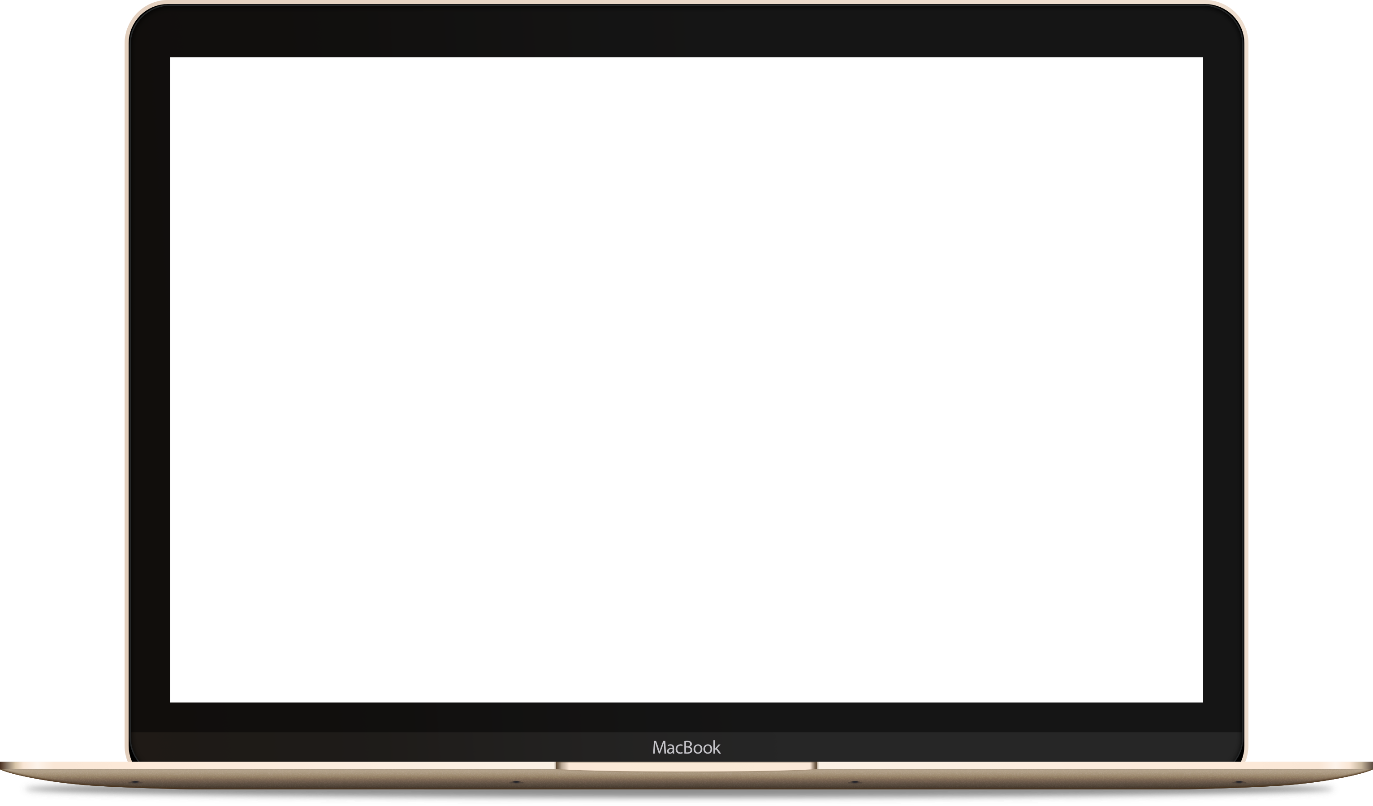 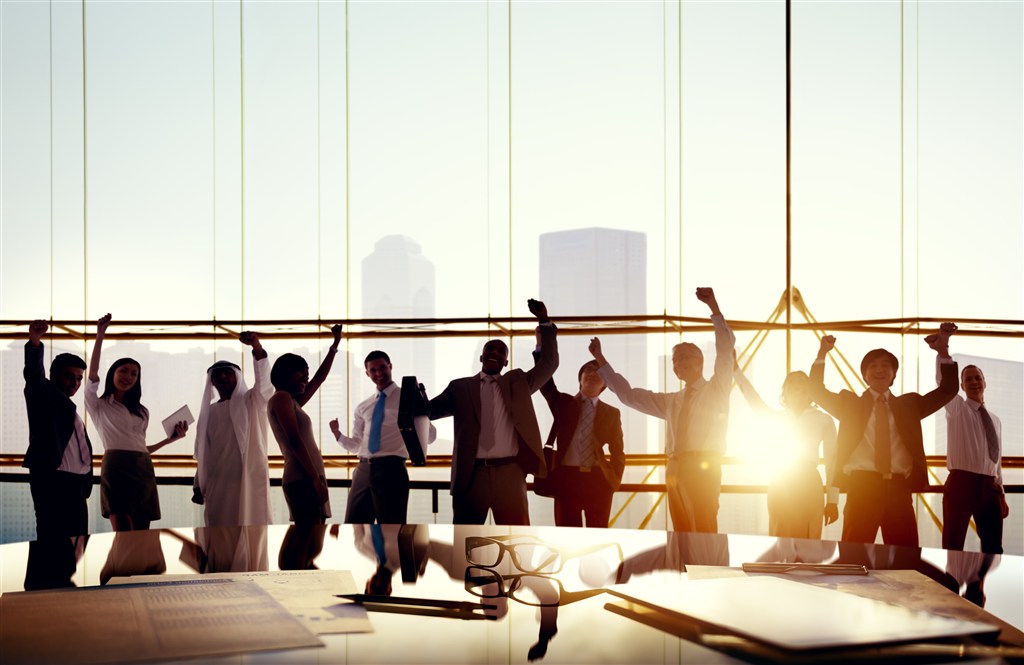 工作中面临的问题
为了完整的框架模块的设计和用户使用方便，各模块一般放在母版里面编辑，编辑的步骤参考“三”。在退出母版后，若哪张幻灯片要应用某个模块的样式，则选中此幻灯片→单击“开始”选项卡→单击“版式”→在下拉列表中选择你需要的某个模块所在的母版版式即可应用。
为了完整的框架模块的设计和用户使用方便，各模块一般放在母版里面编辑，编辑的步骤参考“三”。.
为了完整的框架模块的设计和用户使用方便，各模块一般放在母版里面编辑，编辑的步骤参考“三”。
应对措施
应对措施
应对措施
为了完整的框架模块的设计和用户使用方便，各模块一般放在母版里面编辑，编辑的步骤参考“三”。在退出母版后，若哪张幻灯片要应用某个模块的样式，则选中此幻灯片→单击“开始”选项卡→单击“版式”→在下拉列表中选择你需要的某个模块所在的母版版式即可应用。
为了完整的框架模块的设计和用户使用方便，各模块一般放在母版里面编辑，编辑的步骤参考“三”。在退出母版后，若哪张幻灯片要应用某个模块的样式，则选中此幻灯片→单击“开始”选项卡→单击“版式”→在下拉列表中选择你需要的某个模块所在的母版版式,即可应用。
为了完整的框架模块的设计和用户使用方便，各模块一般放在母版里面编辑，编辑的步骤参考“三”。在退出母版后，若哪张幻灯片要应用某个模块的样式，则选中此幻灯片→单击“开始”选项卡→单击“版式”→在下拉列表中选择你需要的某个模块所在的母版版式即可应用。
工作经验总结
经验总结
图形中的图片（多因排版的需要，将图片填充在图形中）：选中图片→在窗口上方功能区位置单击→“绘图工具”/“格式”→单击“形状填充”展开下拉菜单→选择“图片”→字弹出的“插入图片”的对话框窗口中选择需要的图片即可。
幻灯片中不能直接修改的图形或文字，请进入幻灯片母版，找到对应的位置进行修改：单击“视图”→单击“幻灯片母版”进入幻灯片母版视图→找到对应的母版幻灯片进行修改即可→完成后单击“幻灯片母版”→关闭母版视图即可回到普通视图的编辑状态。
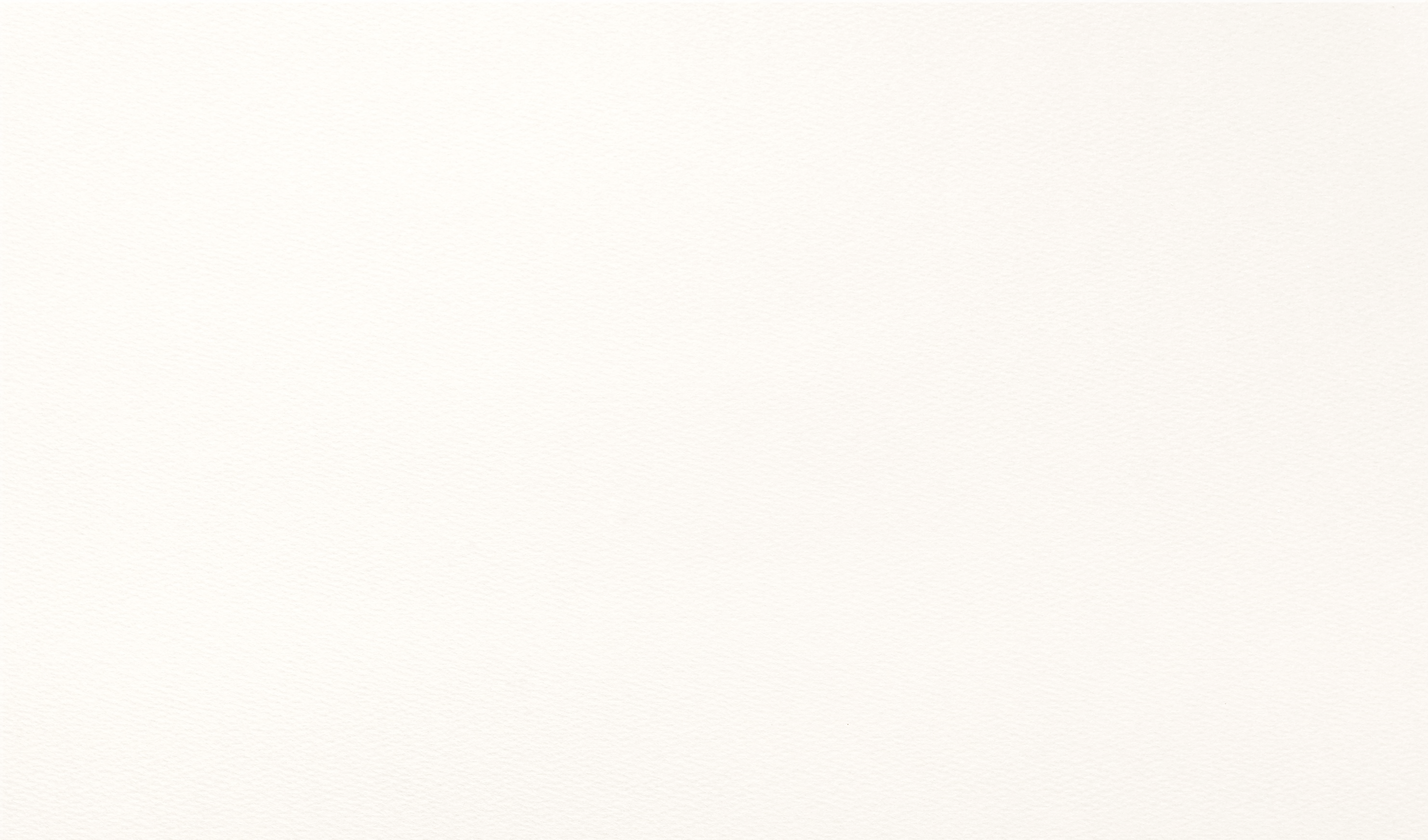 第四章
PART FOUR
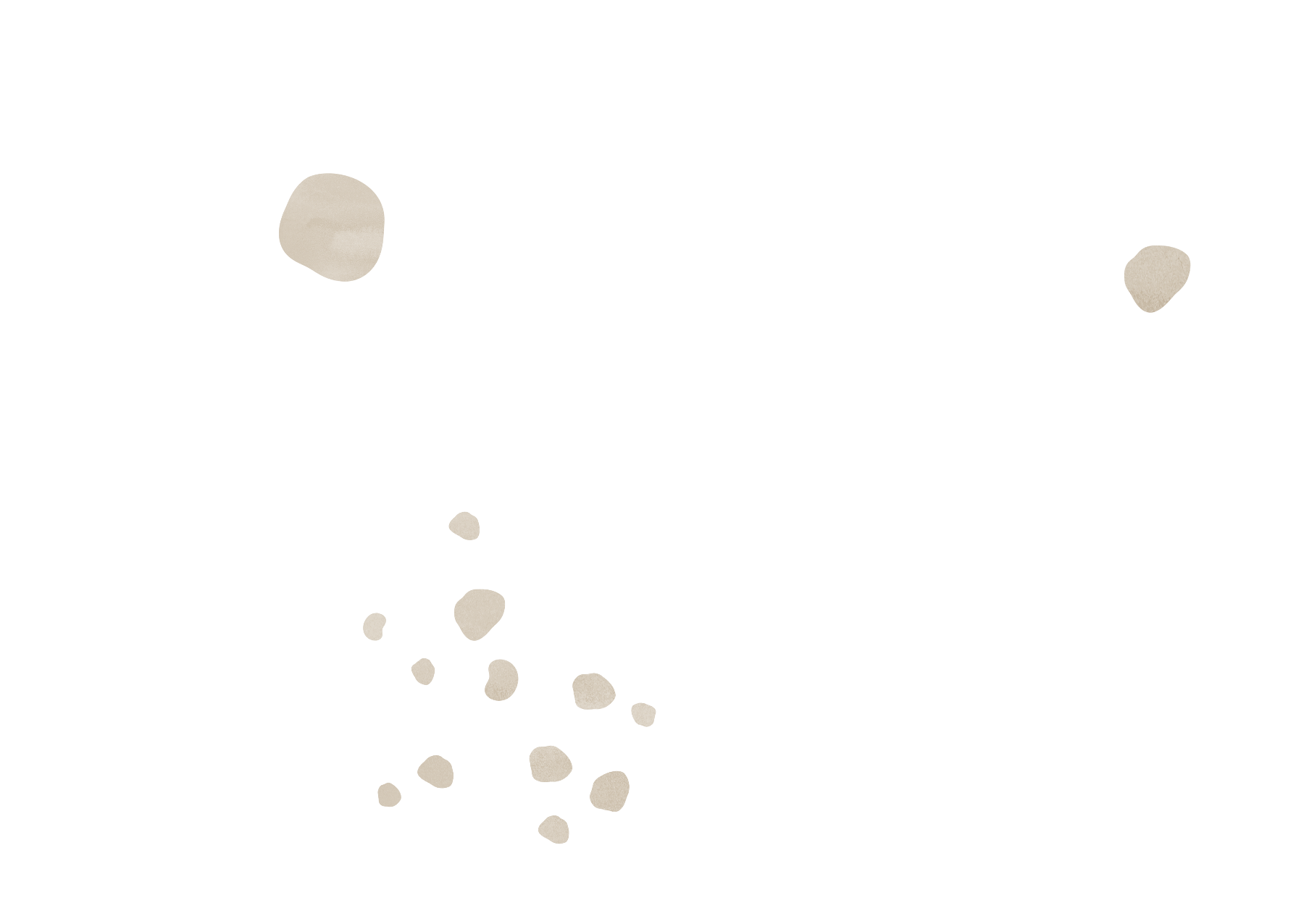 下步工作计划
Next Work Planning
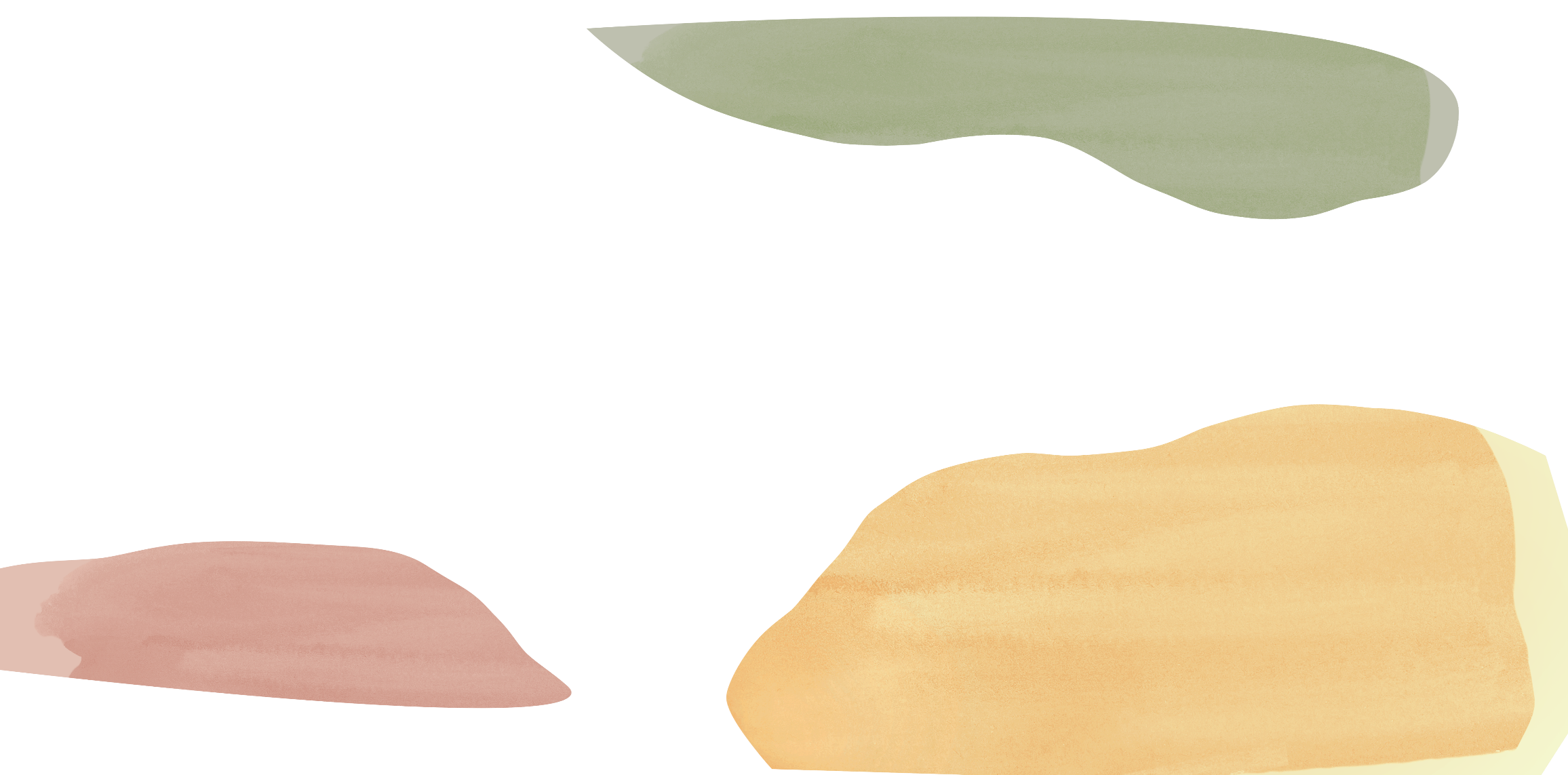 Only when you study hard, can you say no to the regular life. Only when you have the life capital you like, can you dare to pursue your dream boldly. Before you plan to live your favorite lifestyle, you have to work hard. This is your capital. In fact, the best time is today.
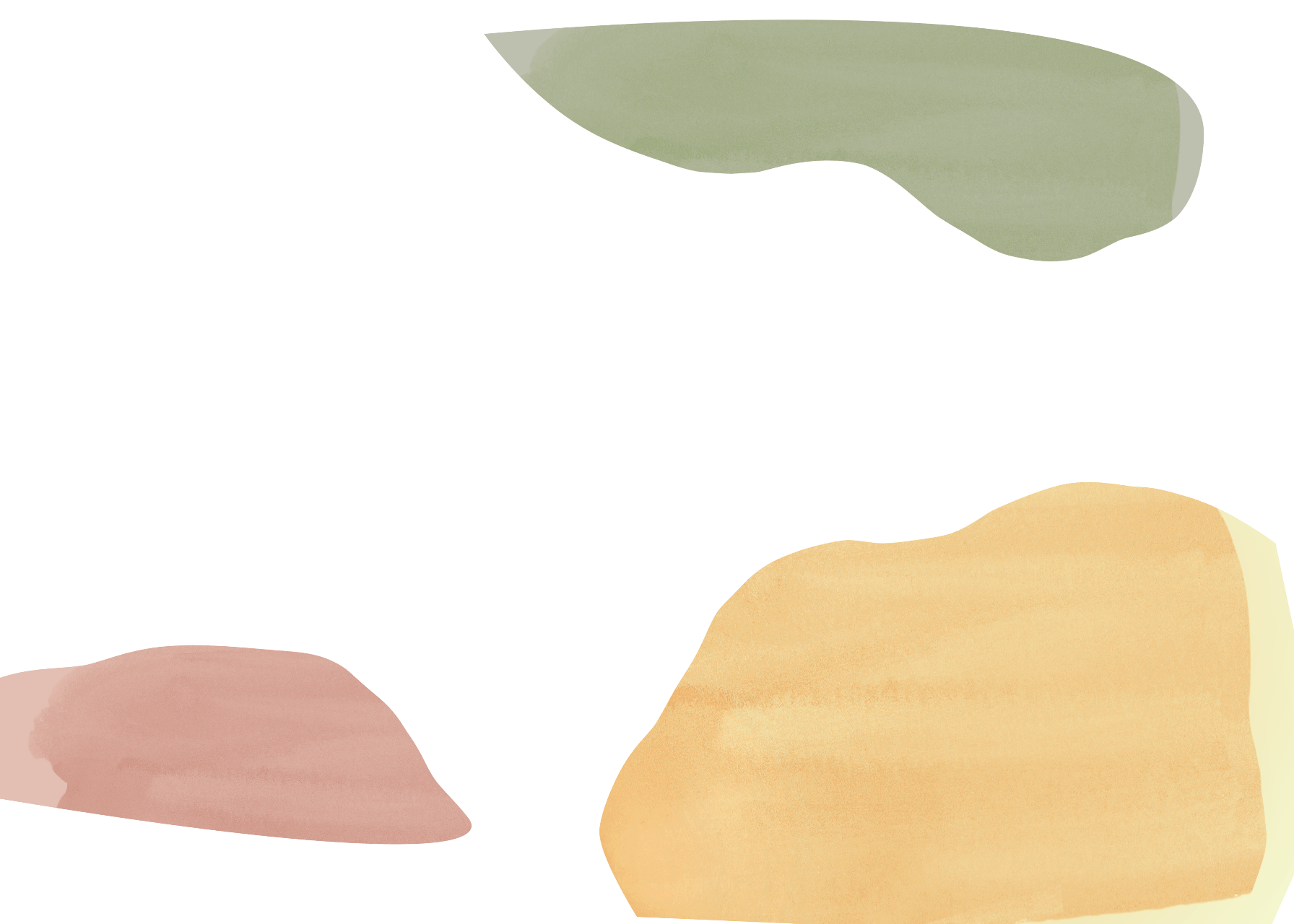 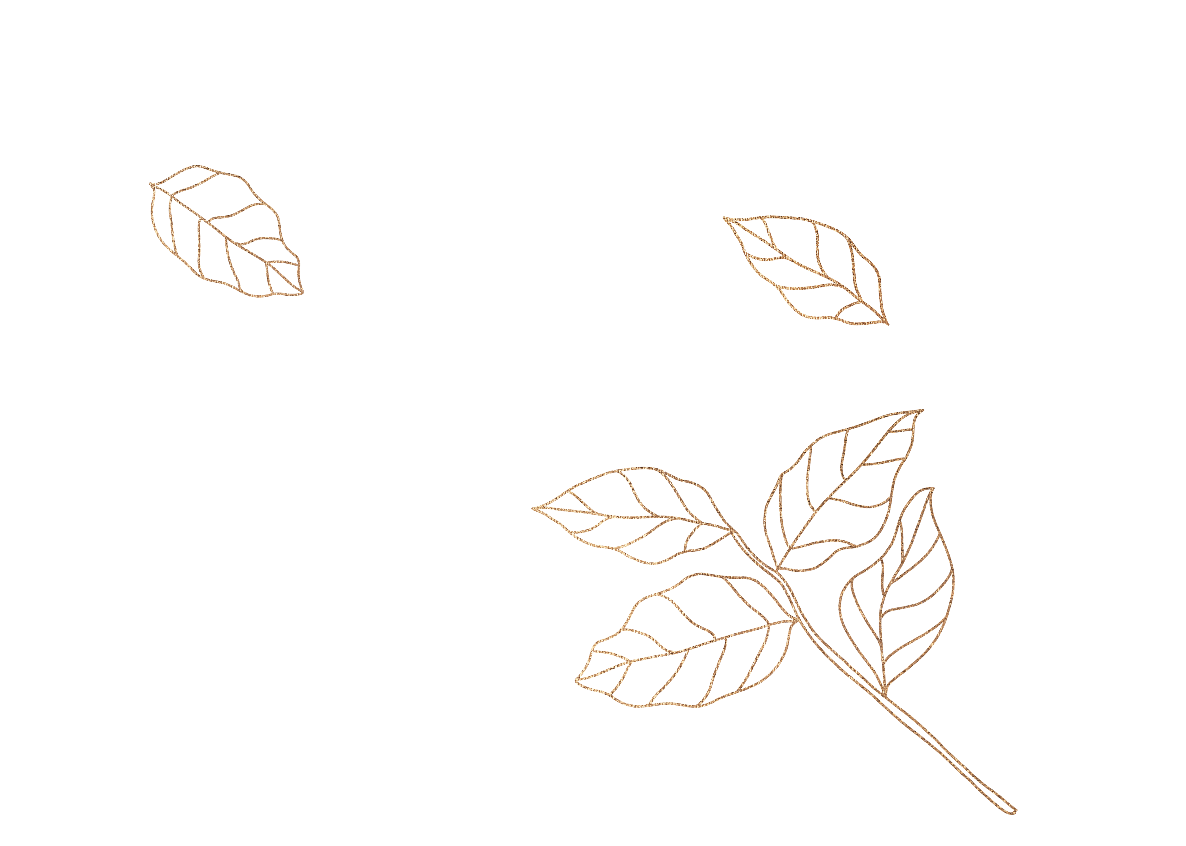 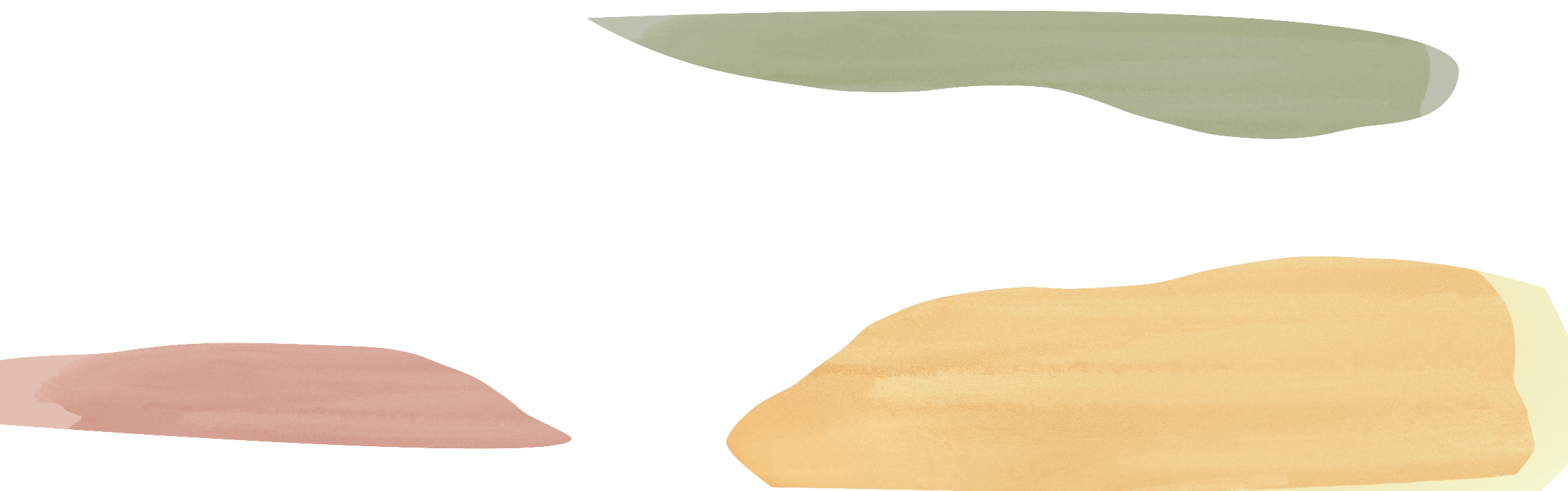 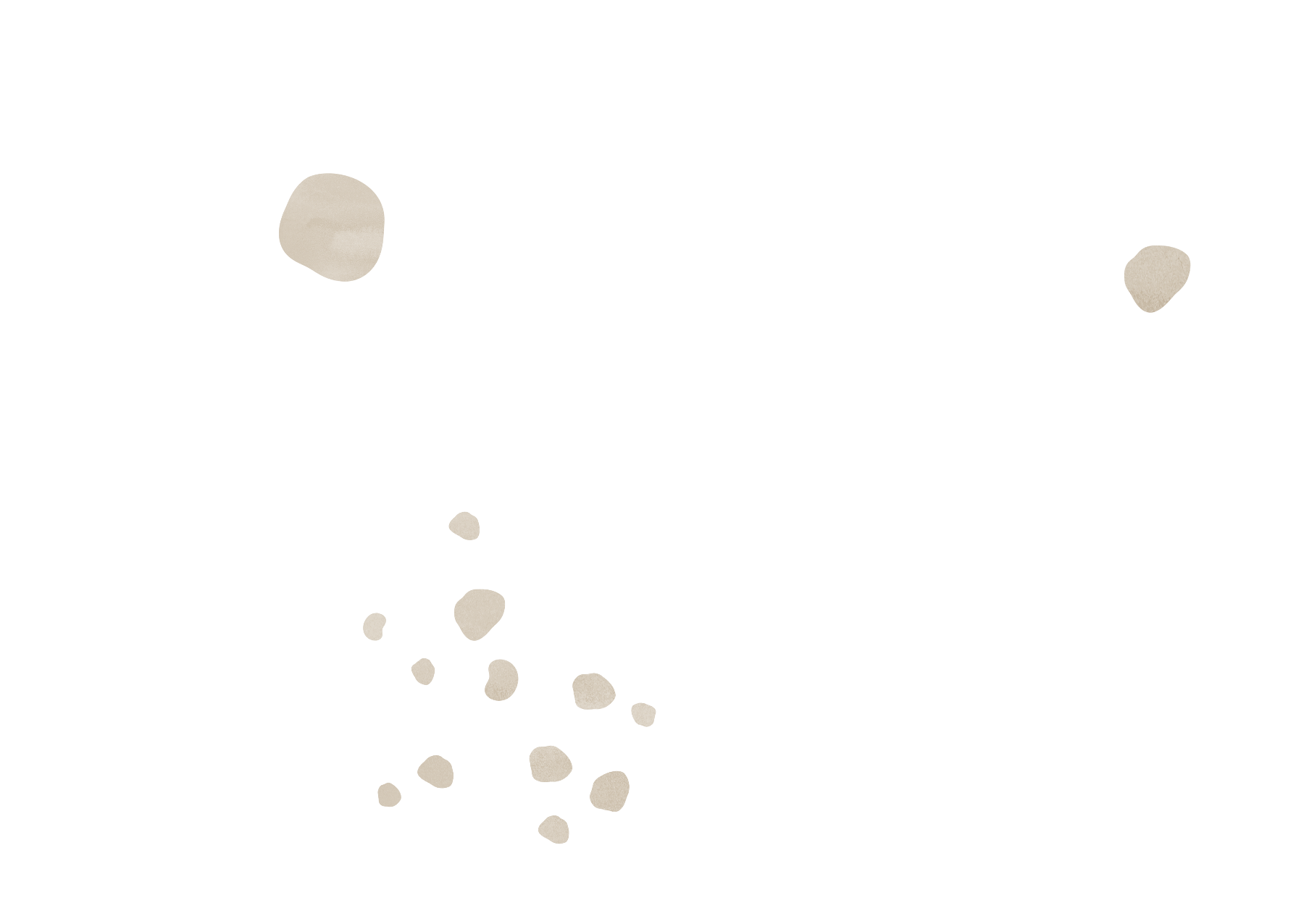 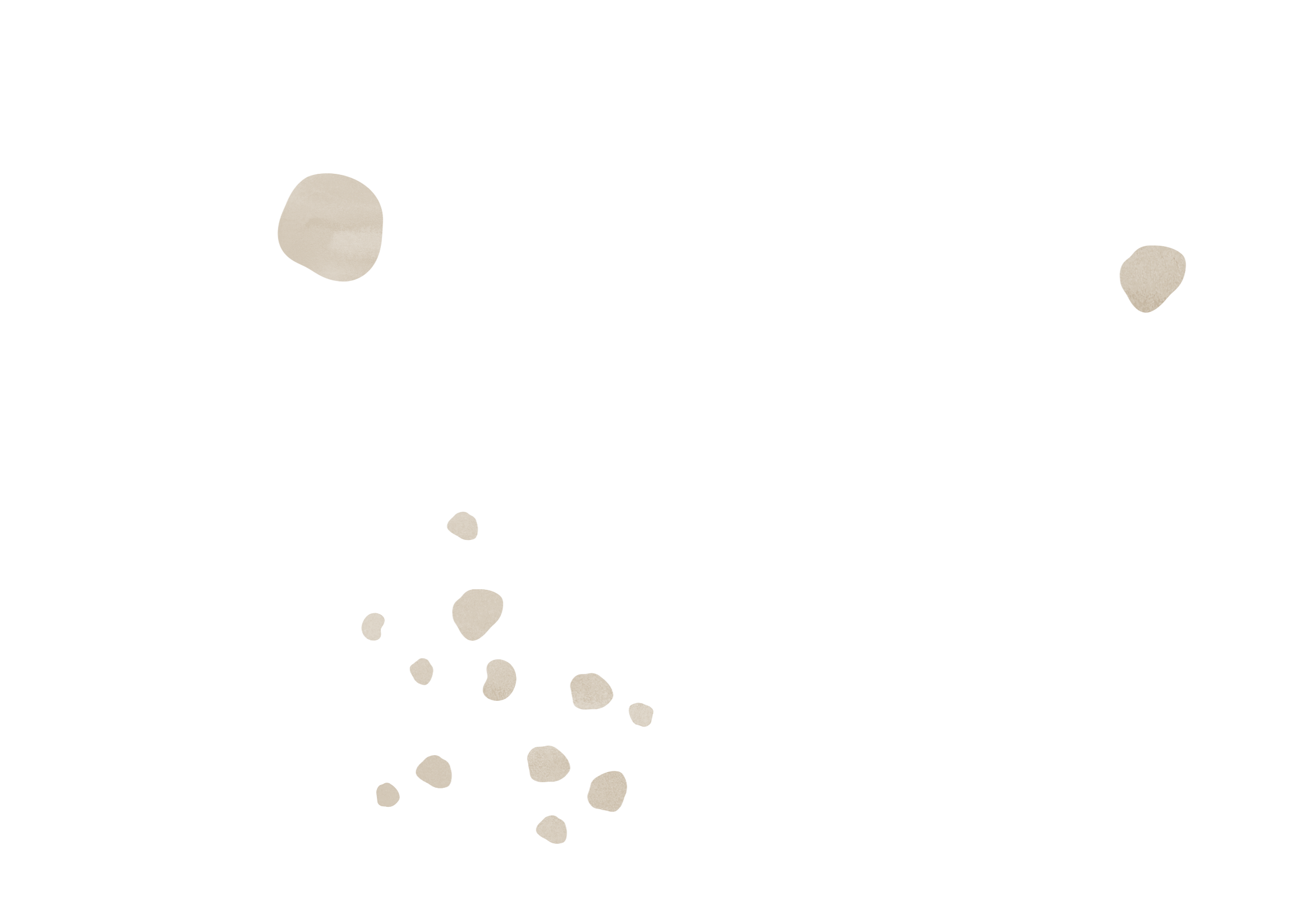 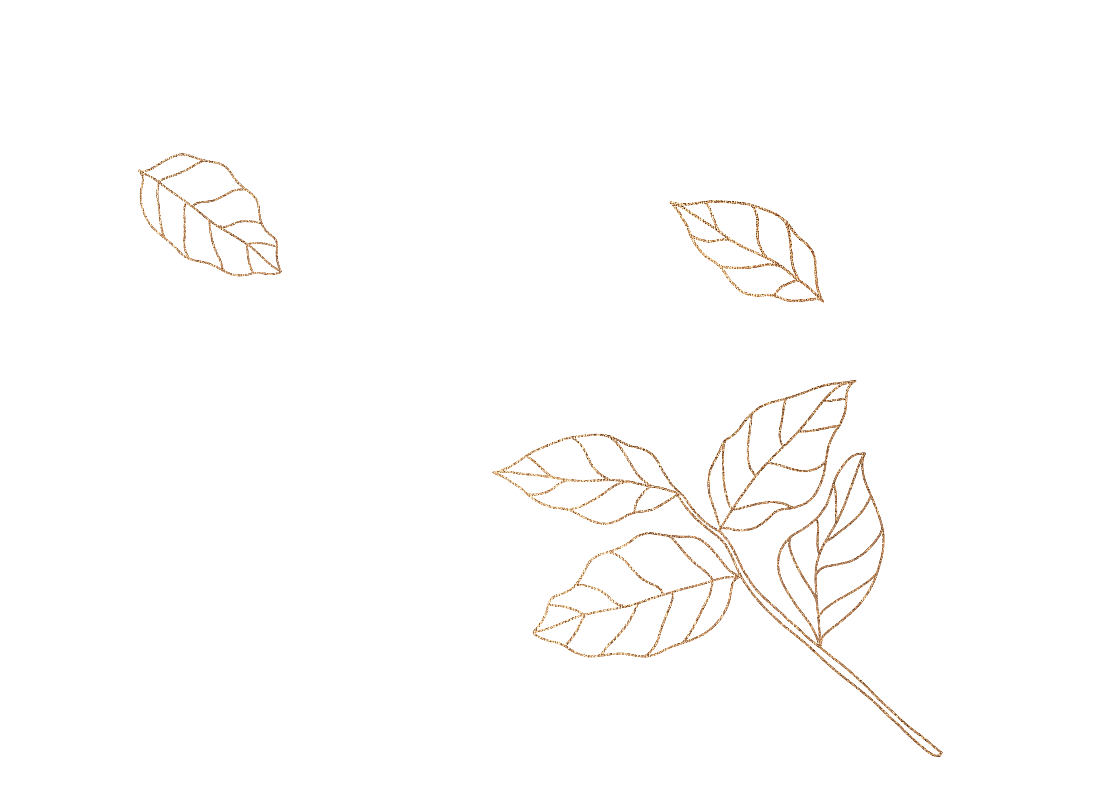 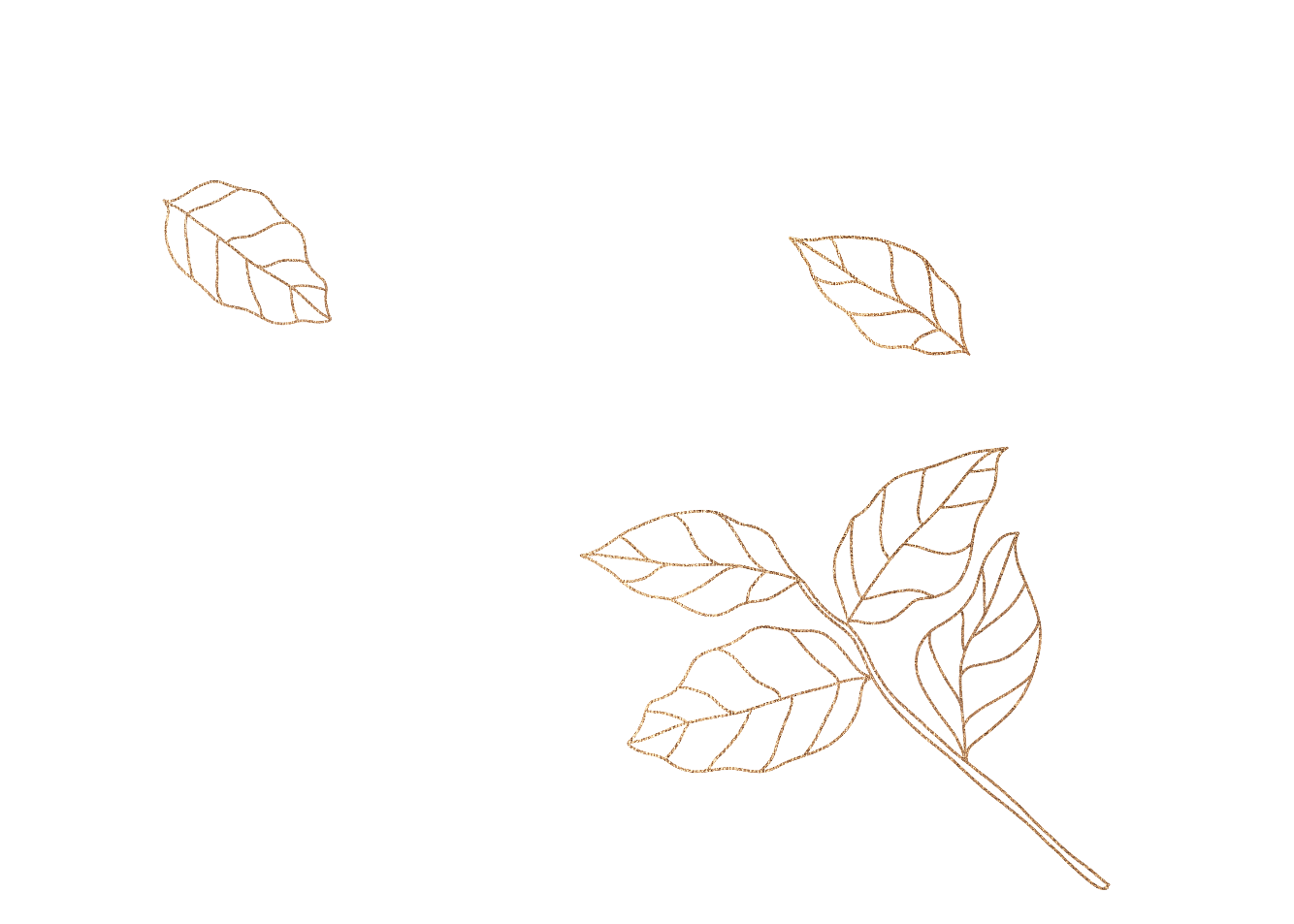 Next Work Planning
保留图片的格式和动画效果不变，请不要直接删除图片，只将图片替换就可以。  情况1：若是直接插入的图  片：则右击图片→选择“更改图片”→在弹出的对话框窗口中重新选择你需要插入的图片即可。
工作计划
1
保留图片的格式和动画效果不变，请不要直接删除图片，只将图片替换就可以
2
保留图片的格式和动画效果不变，请不要直接删除图片，只将图片替换就可以。  情况1：若是直接插入的图  片：则右击图片→选择“更改图片”→在弹出的对话框窗口中重新选择你需要插入的图片即可。
下步工作计划
下步工作计划
幻灯片中不能直接修改的图形或文字，请进入幻灯片母版，找到对应的位置进行修改：单击“视图”→单击“幻灯片母版”进入幻灯片母版视图→找到对应的母版幻灯片进行修改即可→完成后单击“幻灯片母版”→关闭母版视图即可回到普通视图的编辑状态
幻灯片中不能直接修改的图形或文字，请进入幻灯片母版，找到对应的位置进行修改：单击“视图”→单击“幻灯片母版”进入幻灯片母版视图→找到对应的母版幻灯片进行修改即可→完成后单击“幻灯片母版”→关闭母版视图即可回到普通视图的编辑状态
1
2
3
4
下步工作计划
下步工作计划
幻灯片中不能直接修改的图形或文字，请进入幻灯片母版，找到对应的位置进行修改：单击“视图”→单击“幻灯片母版”进入幻灯片母版视图→找到对应的母版幻灯片进行修改即可→完成后单击“幻灯片母版”→关闭母版视图即可回到普通视图的编辑状态
幻灯片中不能直接修改的图形或文字，请进入幻灯片母版，找到对应的位置进行修改：单击“视图”→单击“幻灯片母版”进入幻灯片母版视图→找到对应的母版幻灯片进行修改即可→完成后单击“幻灯片母版”→关闭母版视图即可回到普通视图的编辑状态
工作计划
工作计划
为了完整的框架模块的设计和用户使用方便，各模块一般放在母版里面编辑，编辑的步骤参考“三”。在退出母版后，若哪张幻灯片要应用某个模块的样式
为了完整的框架模块的设计和用户使用方便，各模块一般放在母版里面编辑，编辑的步骤参考“三”。在退出母版后，若哪张幻灯片要应用某个模块的样式
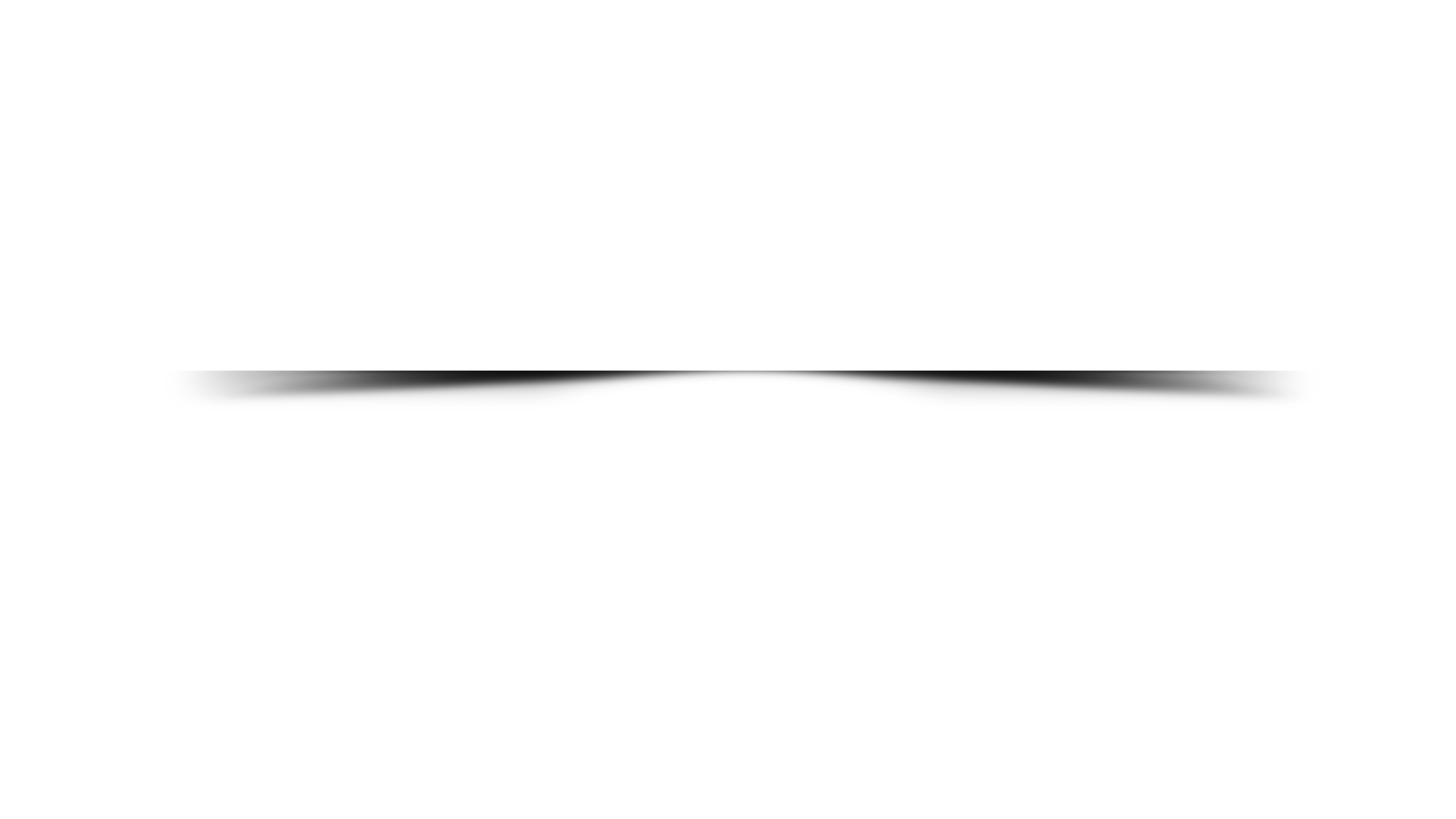 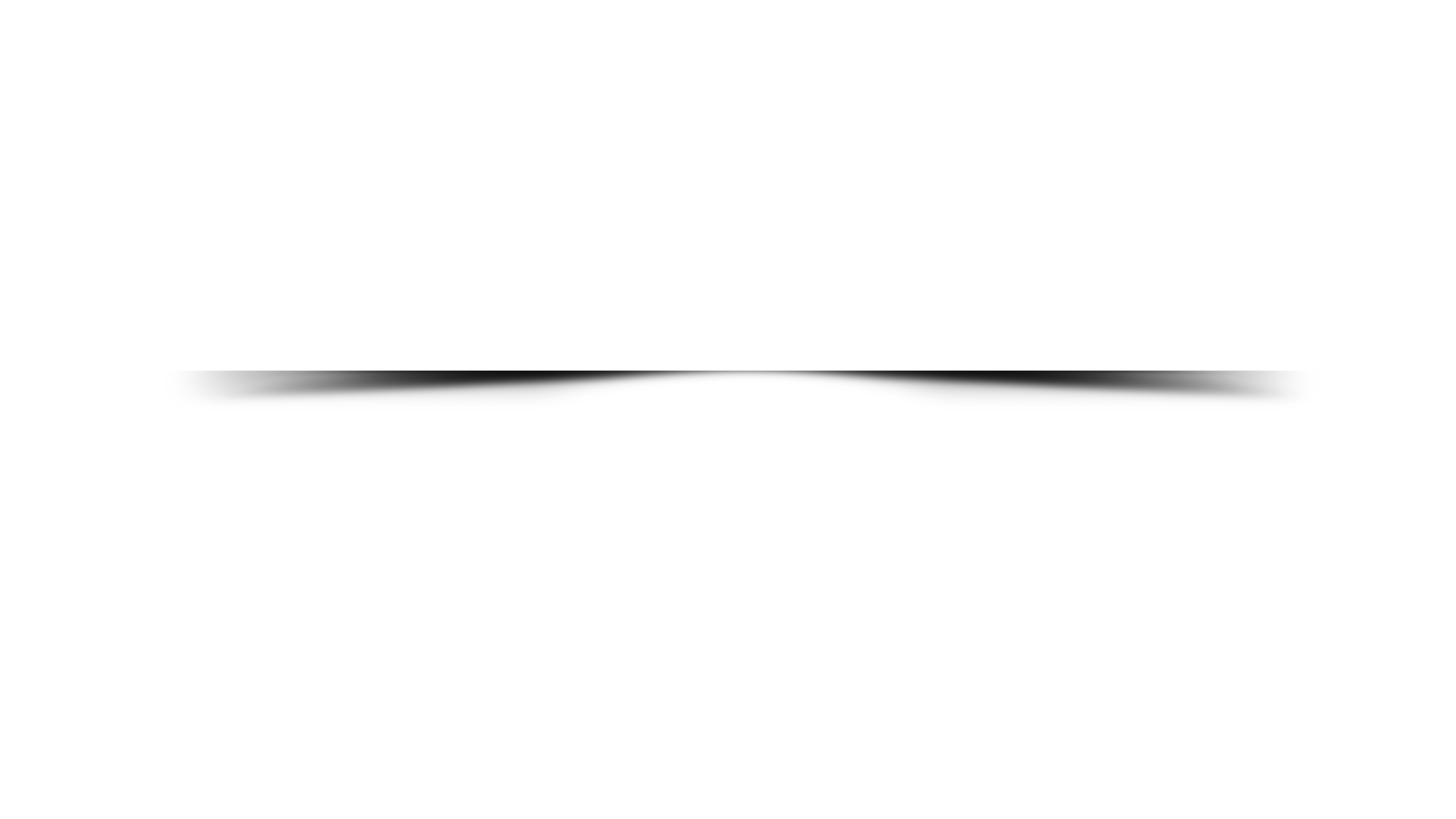 工作计划
工作计划
为了完整的框架模块的设计和用户使用方便，各模块一般放在母版里面编辑，编辑的步骤参考“三”。在退出母版后，若哪张幻灯片要应用某个模块的样式
为了完整的框架模块的设计和用户使用方便，各模块一般放在母版里面编辑，编辑的步骤参考“三”。在退出母版后，若哪张幻灯片要应用某个模块的样式
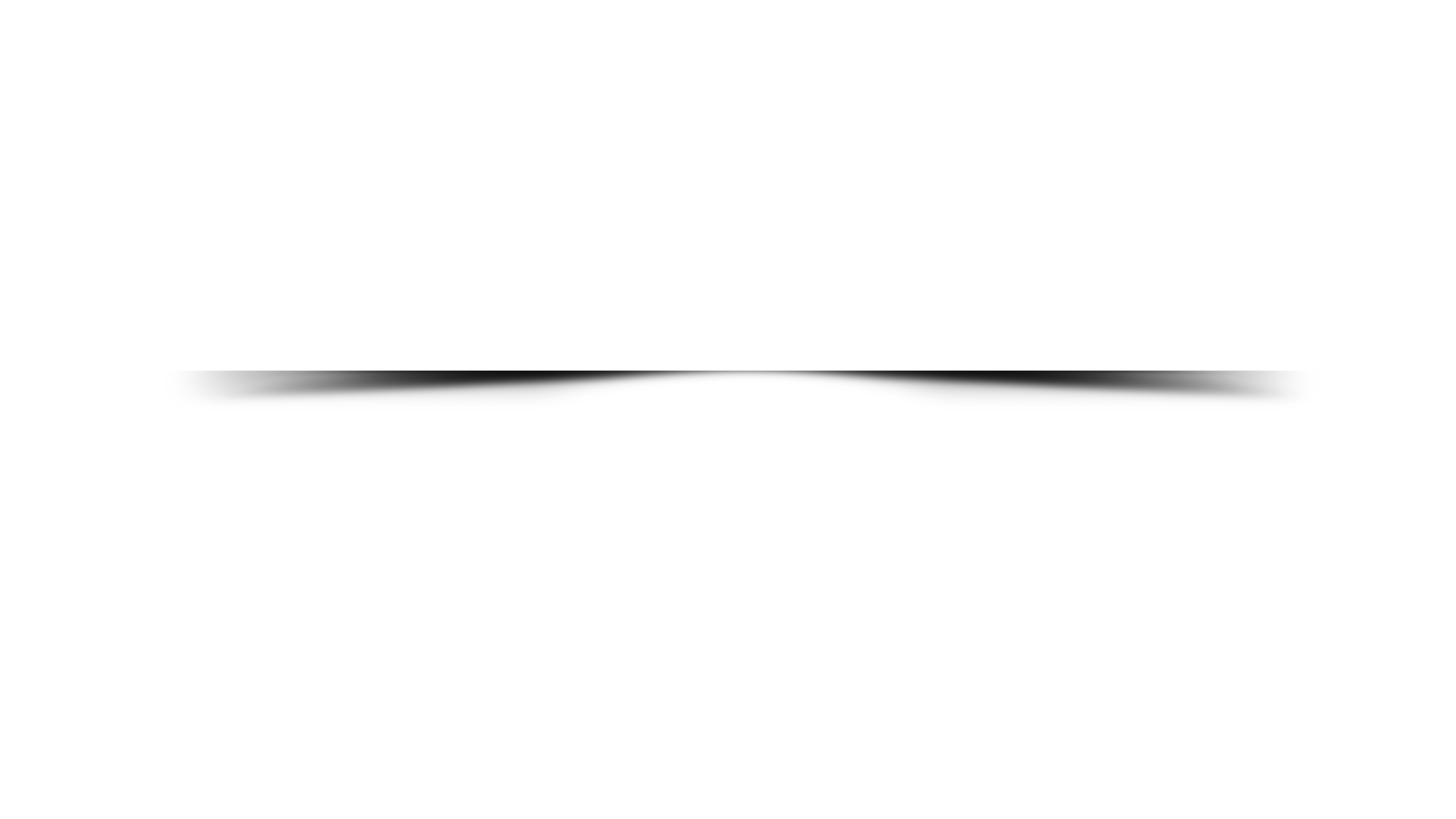 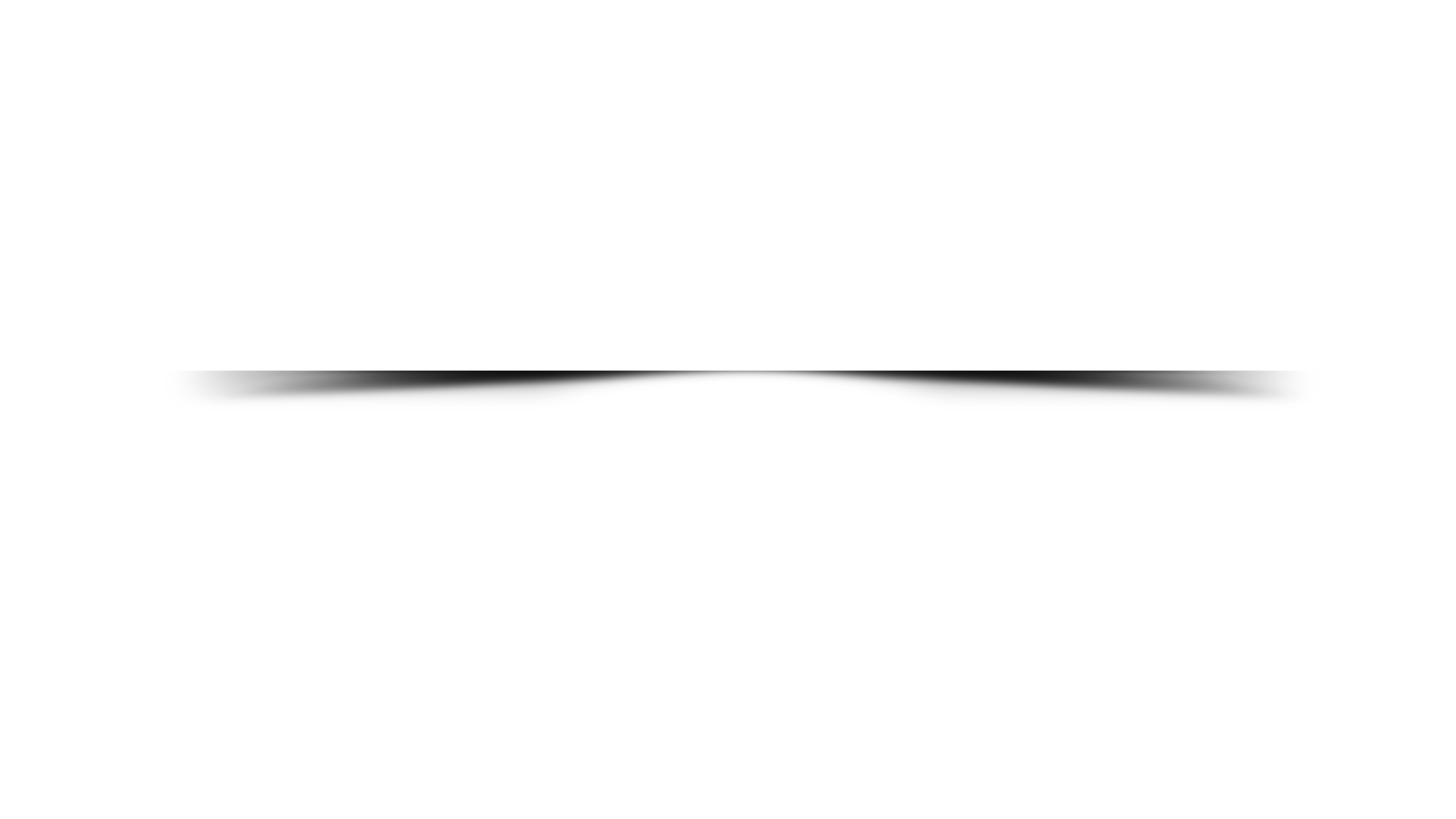 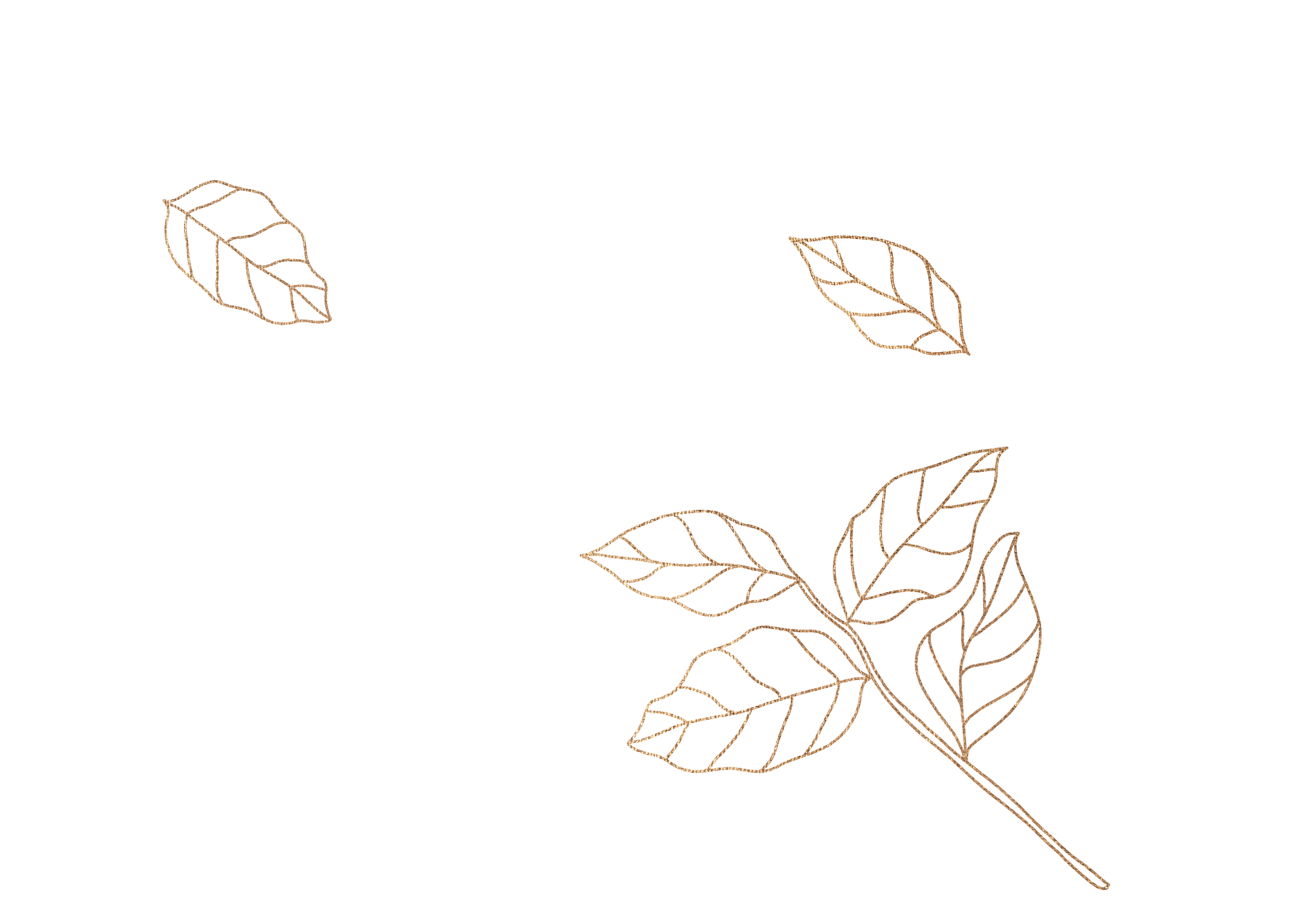 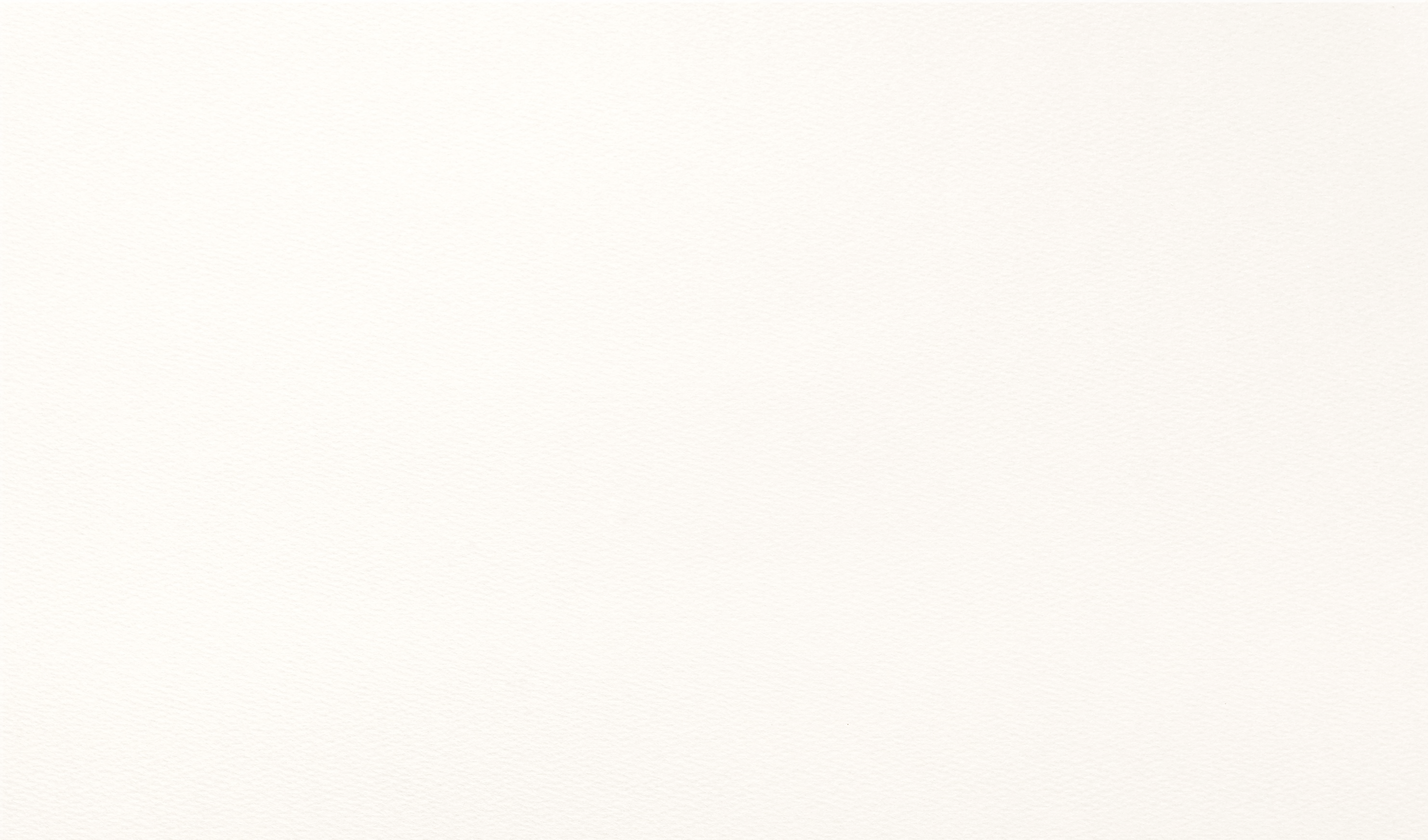 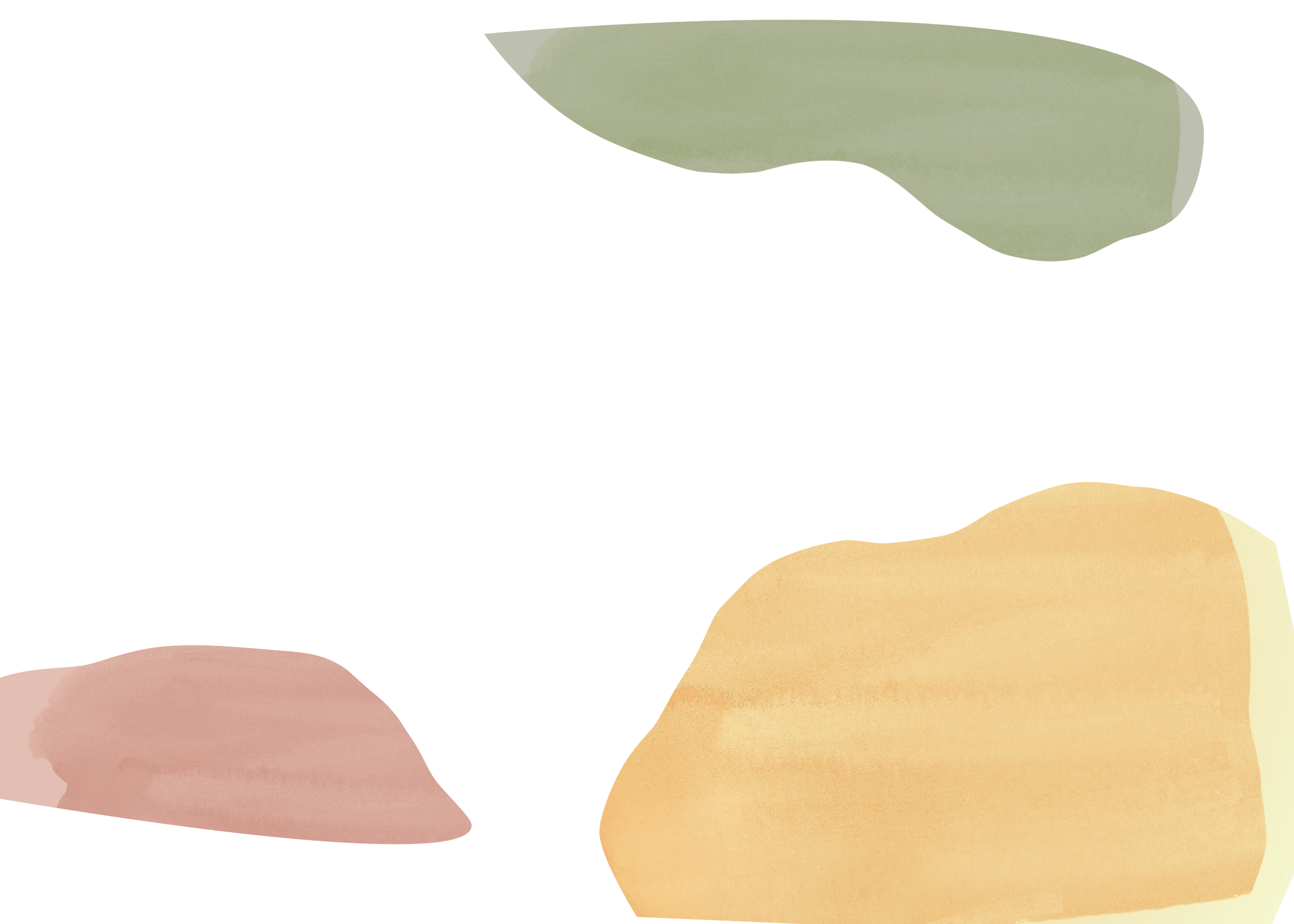 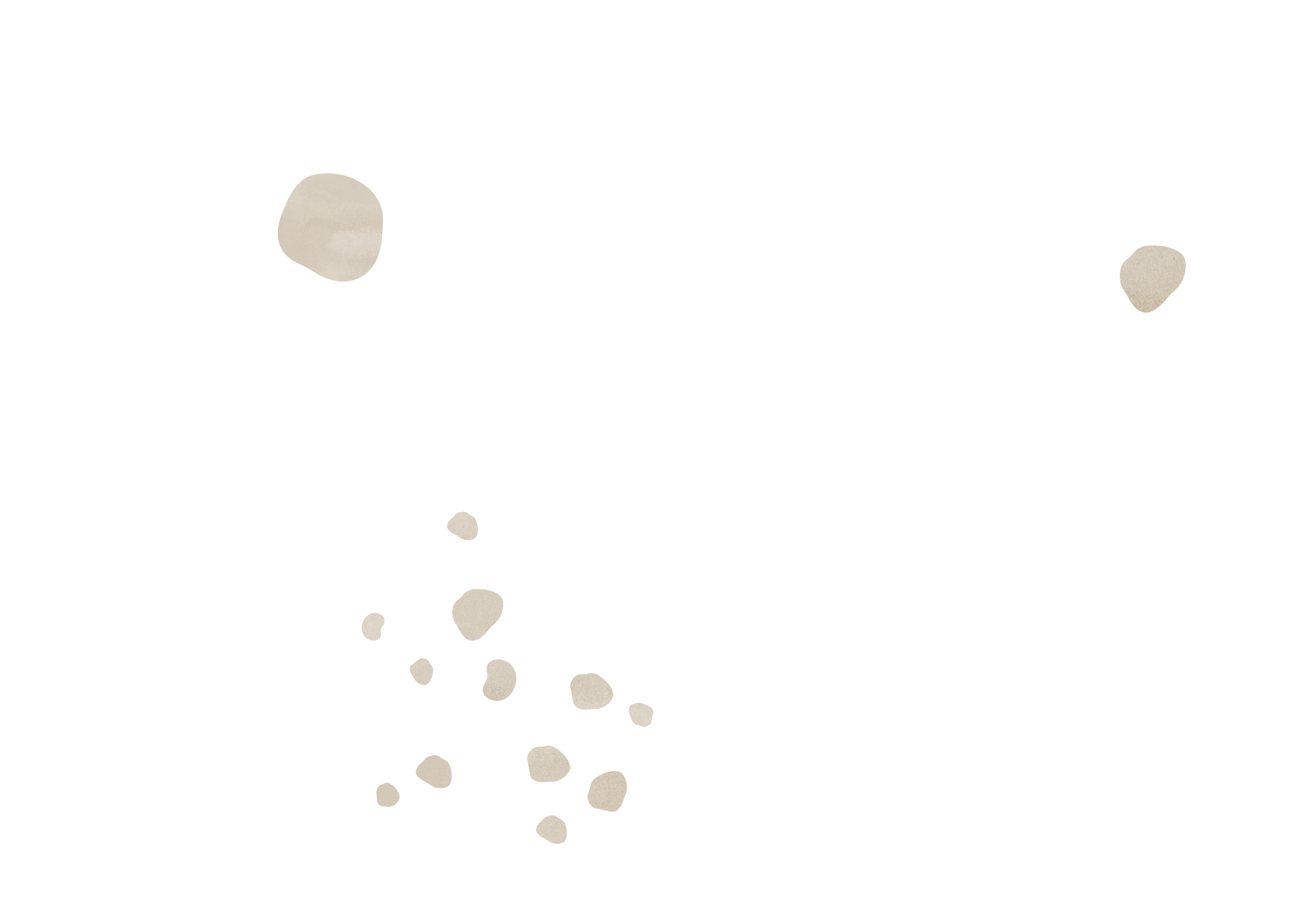 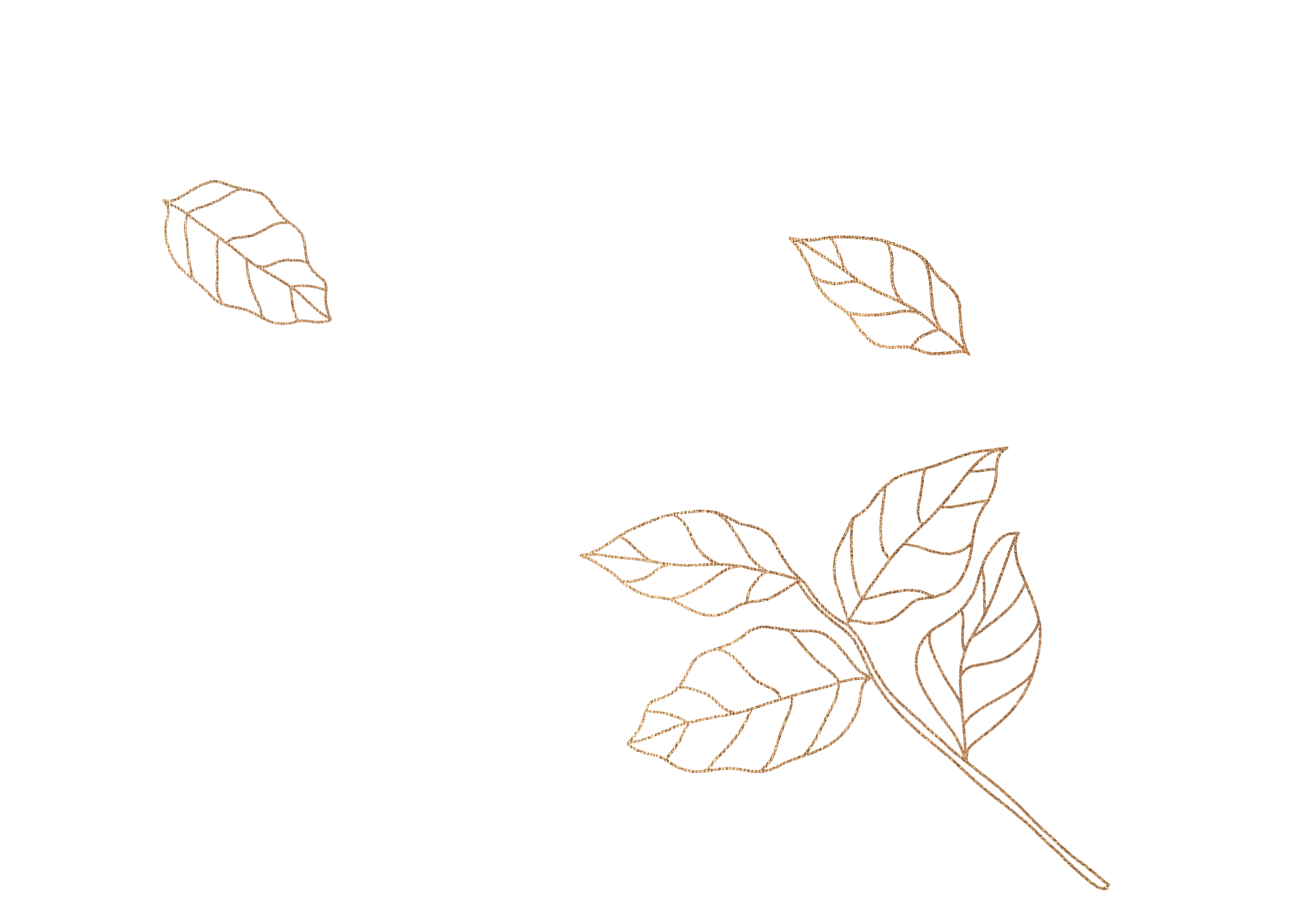 Thank you for your leadership and colleagues help and attention
谢谢大家
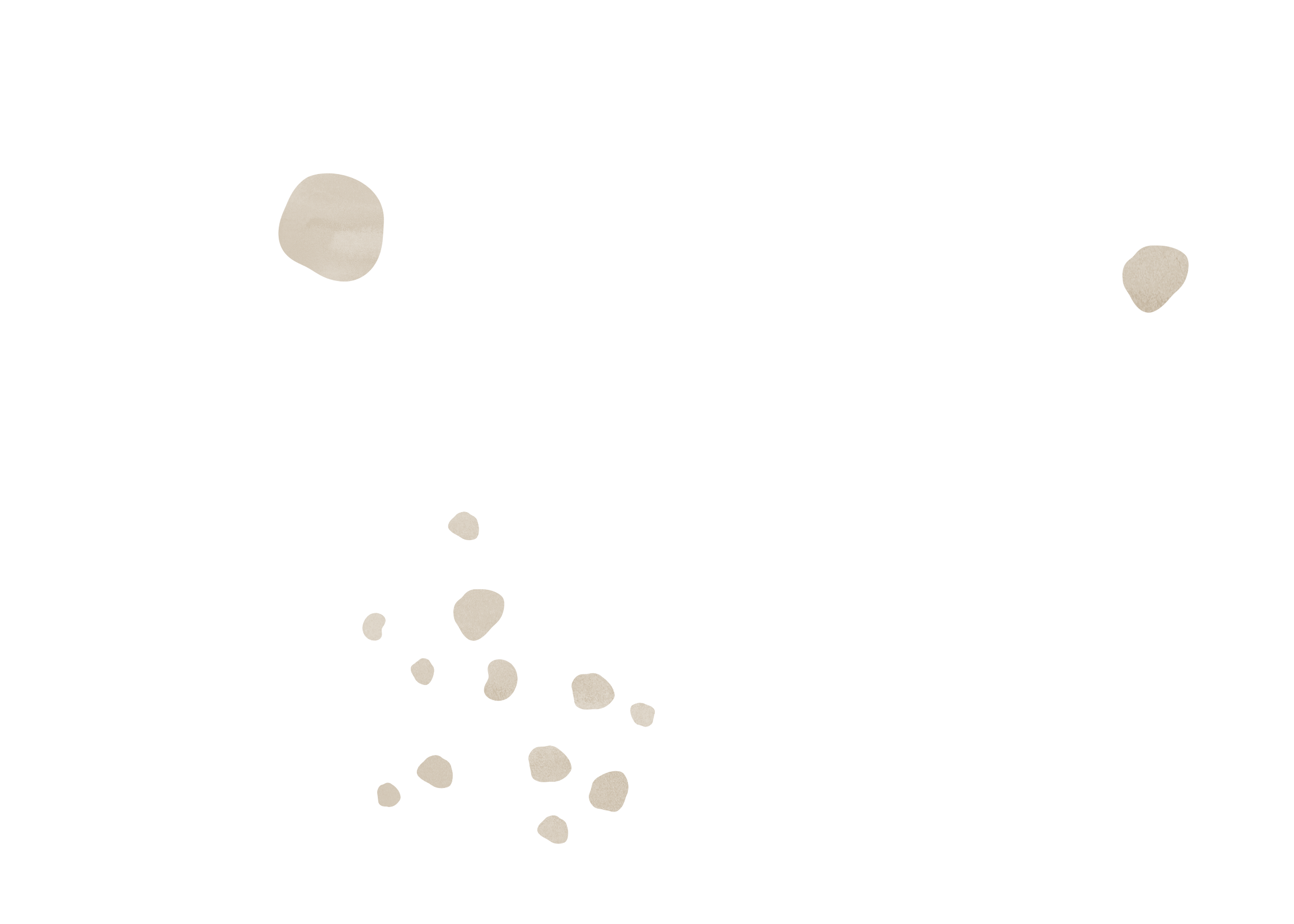 Only when you study hard, can you say no to the regular life. Only when you have the life capital you like, can you dare to pursue your dream boldly. Before you plan to live your favorite lifestyle, you have to work hard. This is your capital. In fact, the best time is today.
谢谢领导及各位同仁的帮助及关照
汇报人：XXX
部门：财务部
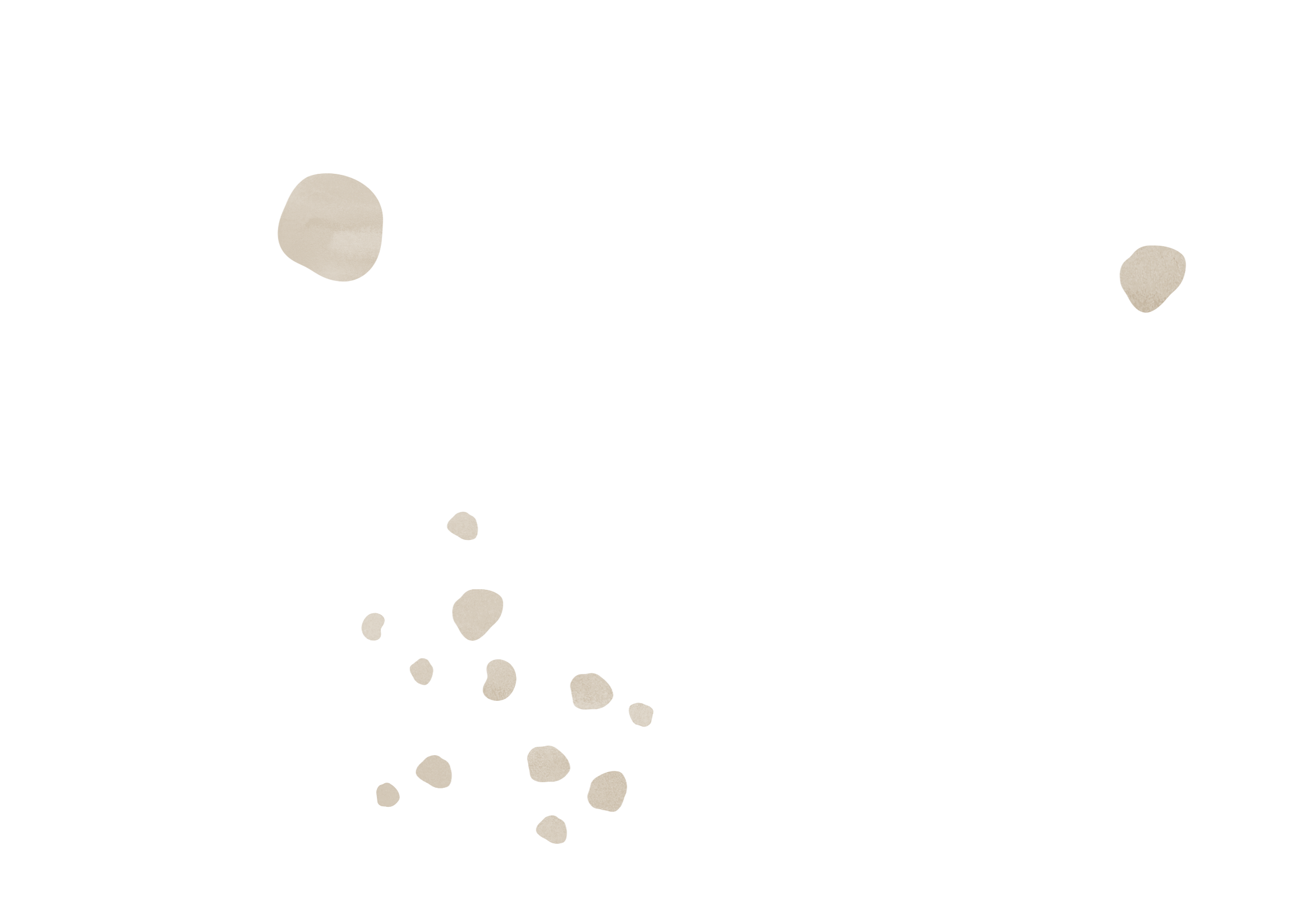 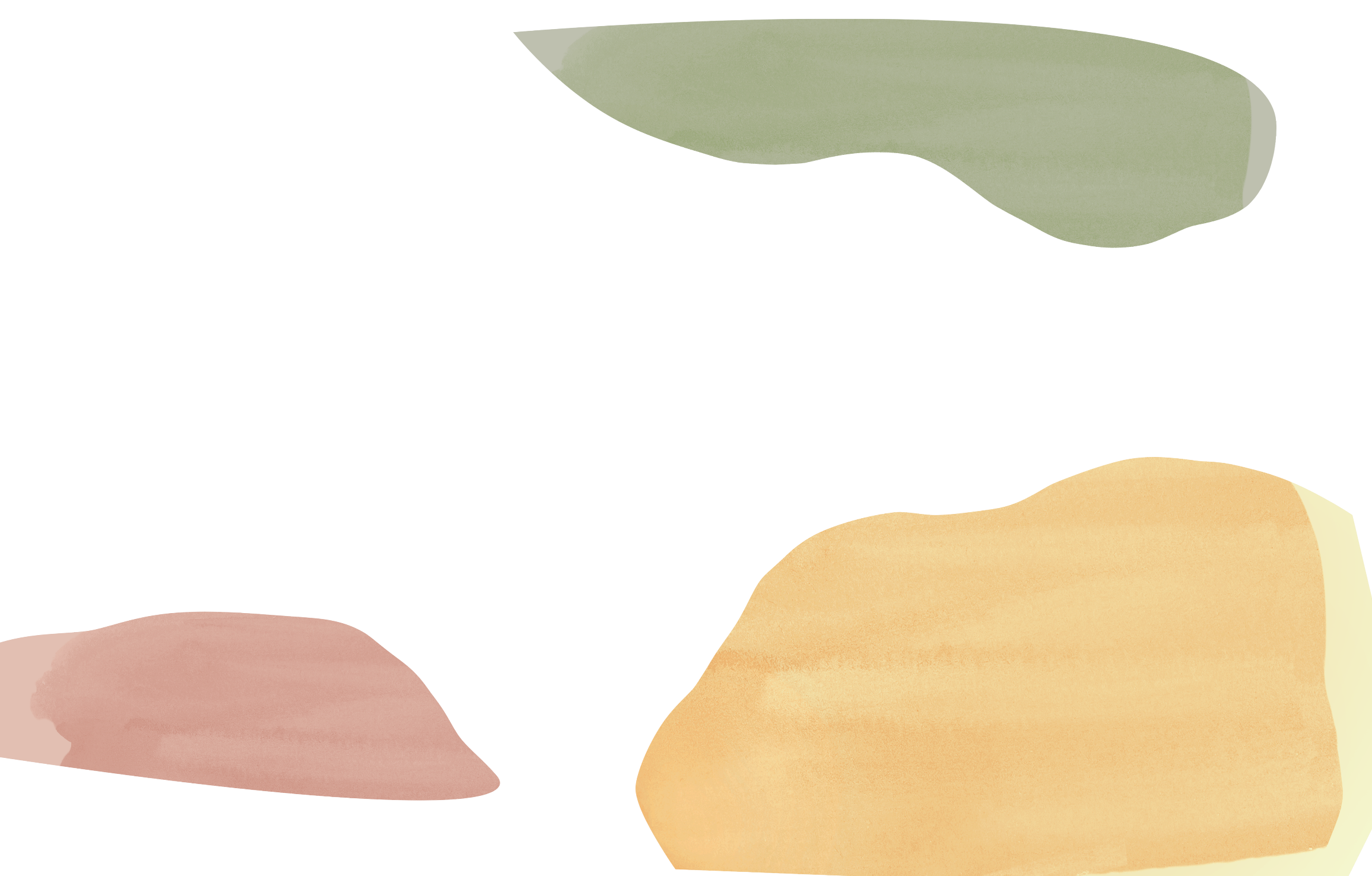 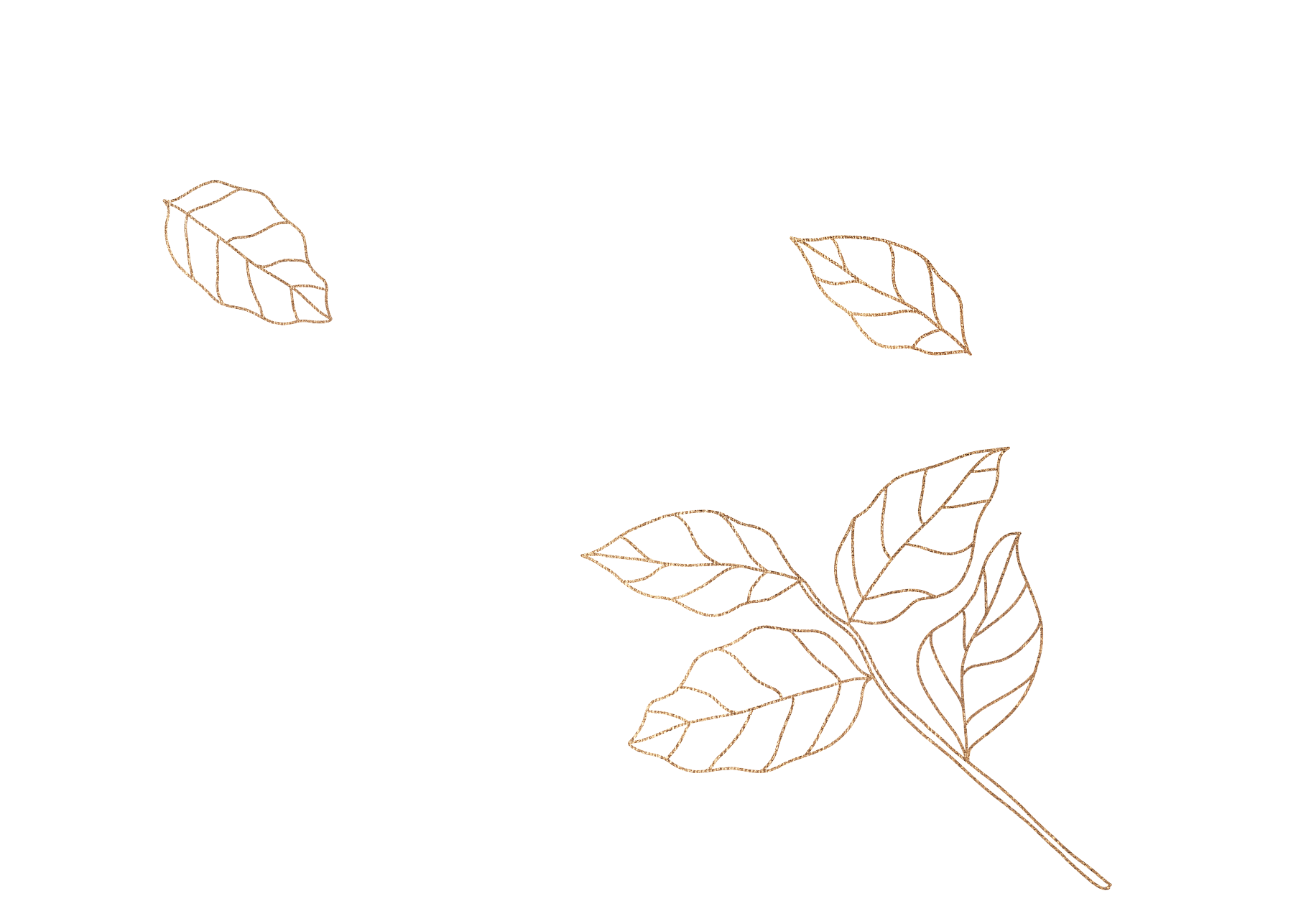 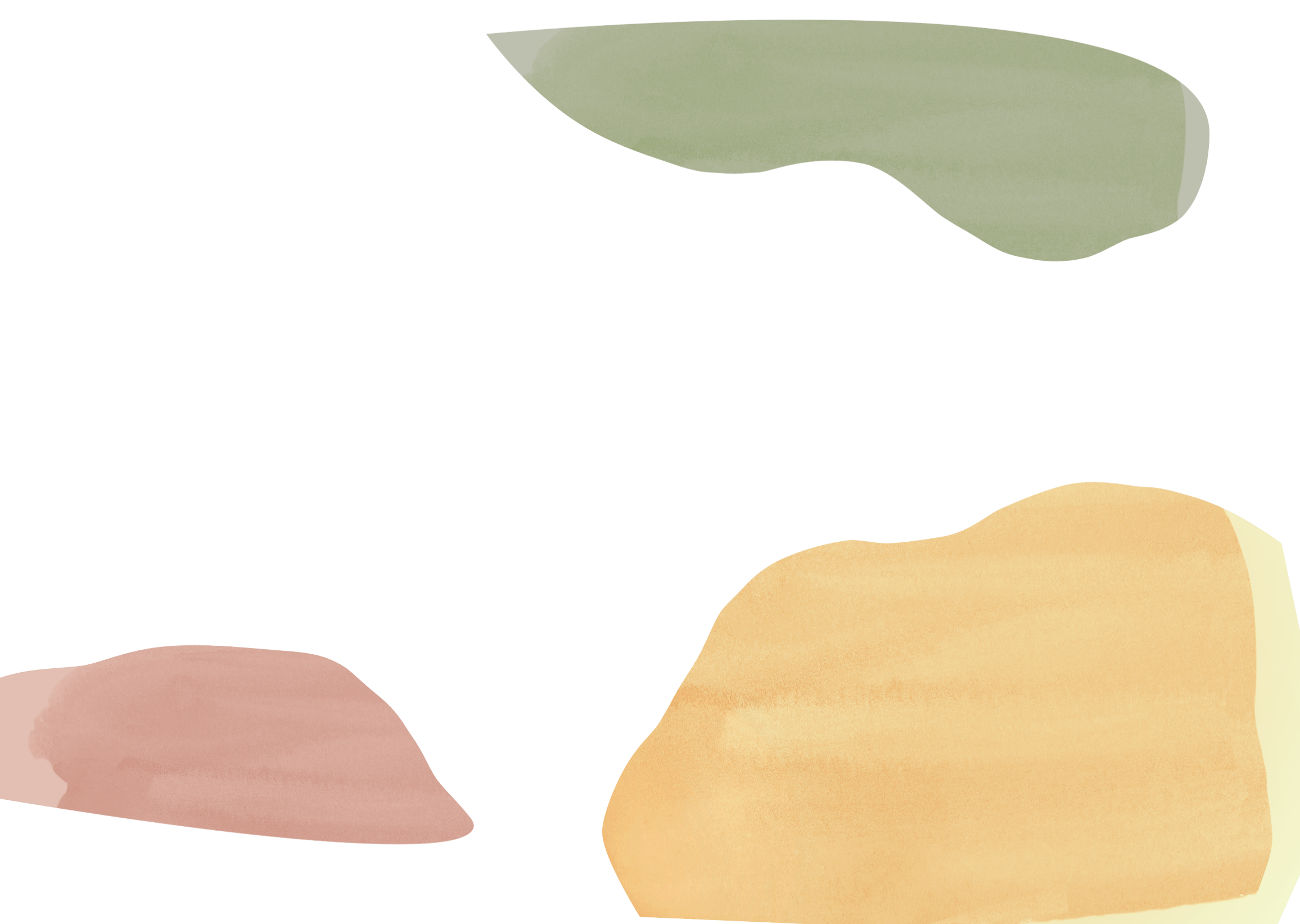